1
MOTIVATIONAL INTERVIEWING
Evoking Power in Seasons of Uncertainty.
© 2020, ǝ v o ʞ e Consulting & Technical Assistance
Thursday, September 24, 2020
2
Overview
Review of the Basics of MI (“Lightning Round.”)
Investigation of literature and practice-based evidence regarding the utility of Motivational Interviewing in sustaining the necessary conditions for clients to engage their ambivalence in a good way.
© 2020, ǝ v o ʞ e Consulting & Technical Assistance
Thursday, September 24, 2020
3
MI LIGHTINING ROUND
Practitioner’s Definition
Motivational Interviewing is a person-centered counseling style for addressing the common problem of ambivalence about change.

MI p29
© 2020, ǝ v o ʞ e Consulting & Technical Assistance
Thursday, September 24, 2020
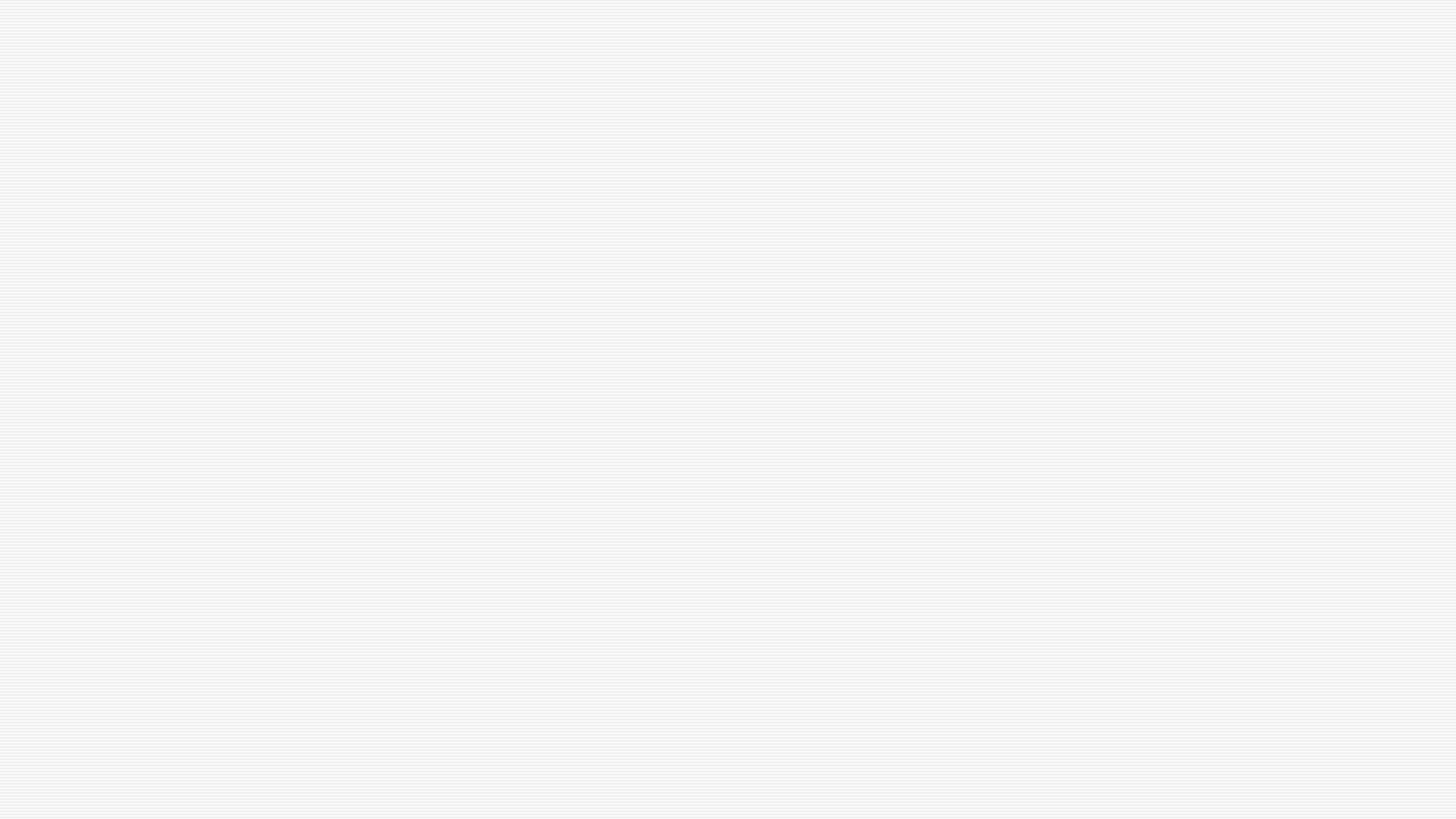 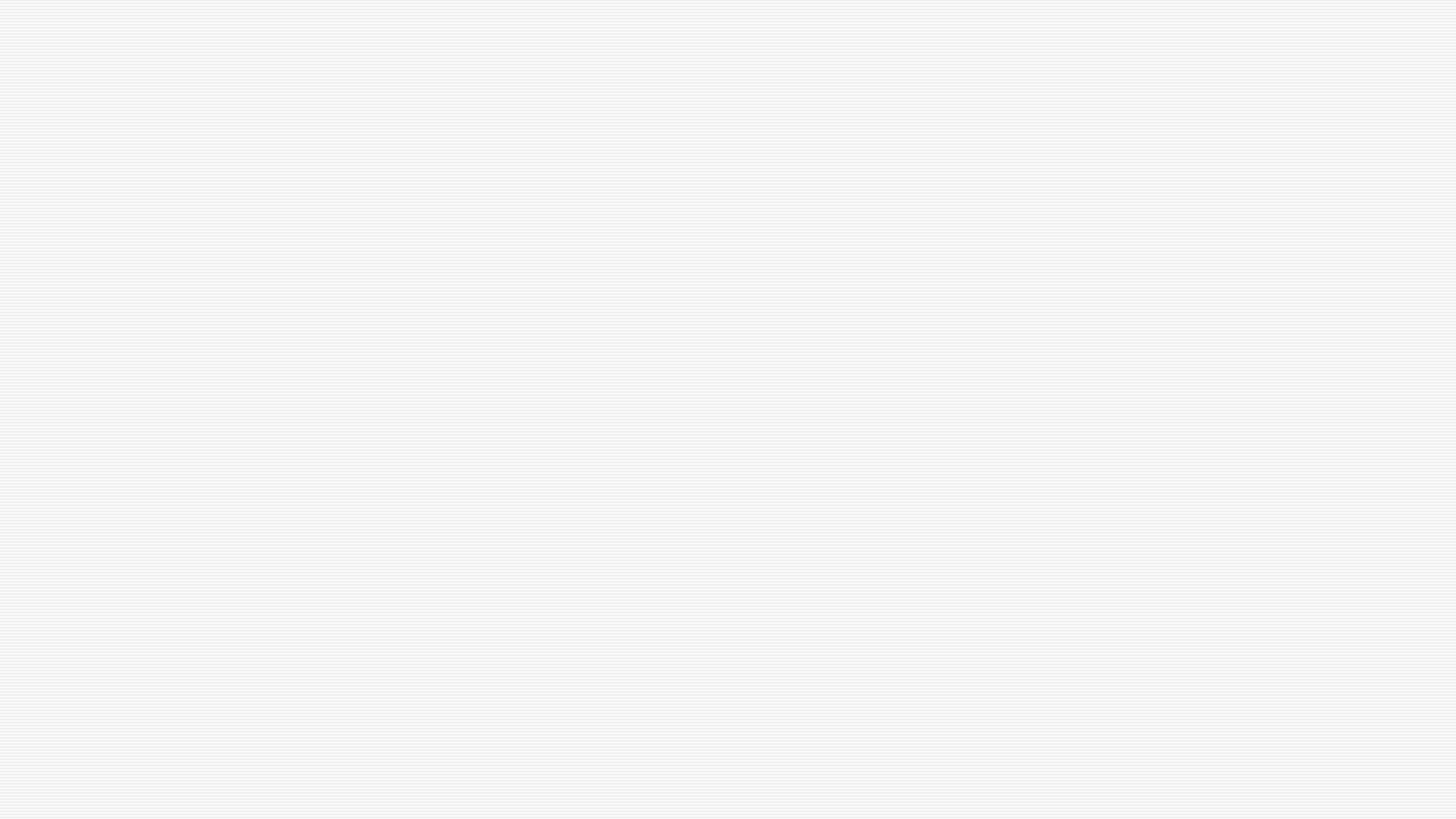 4
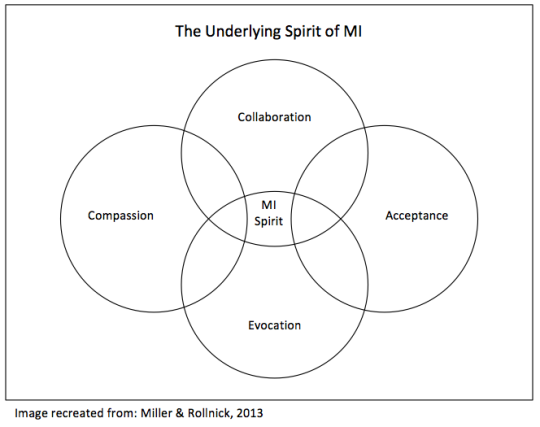 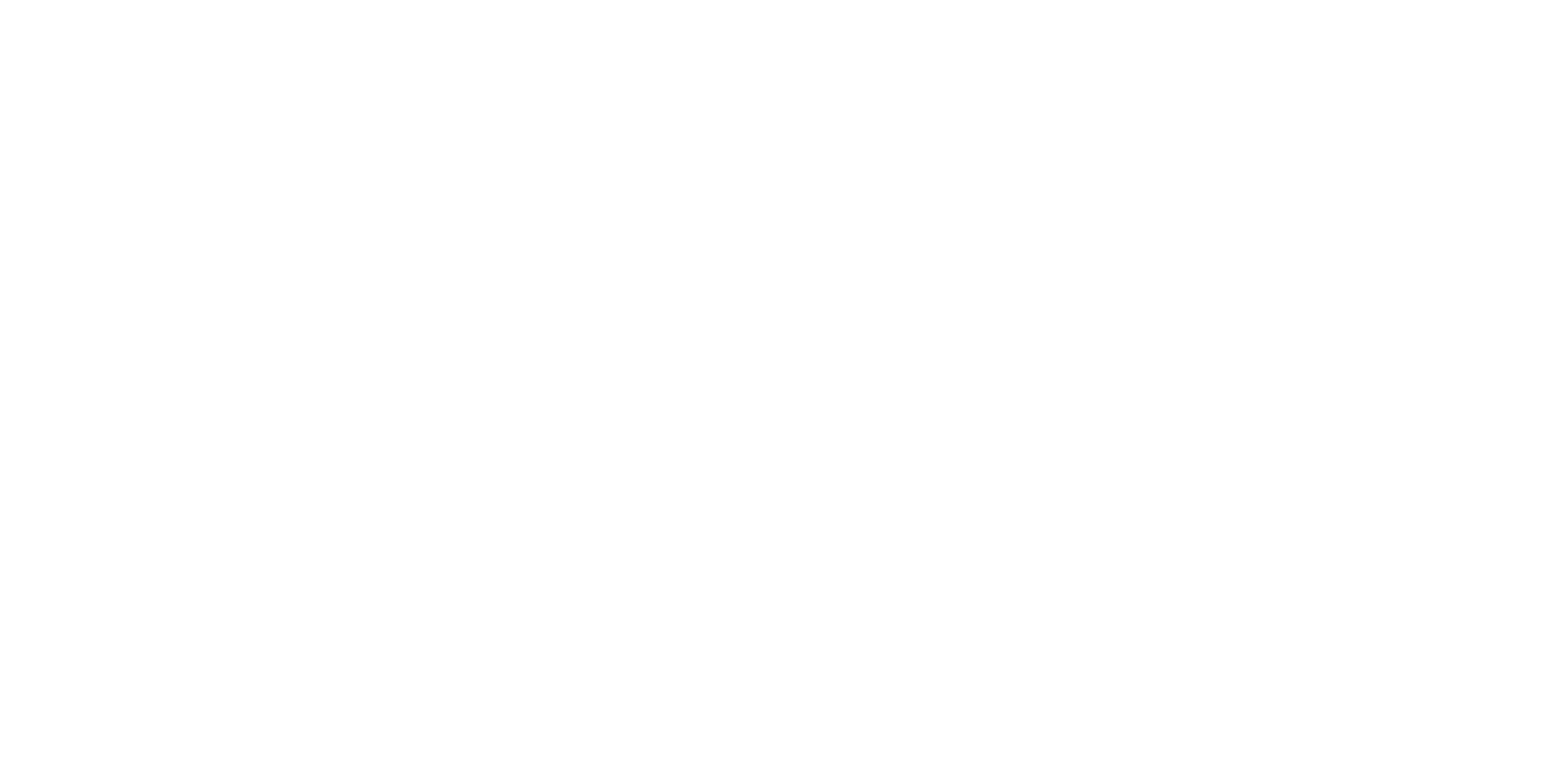 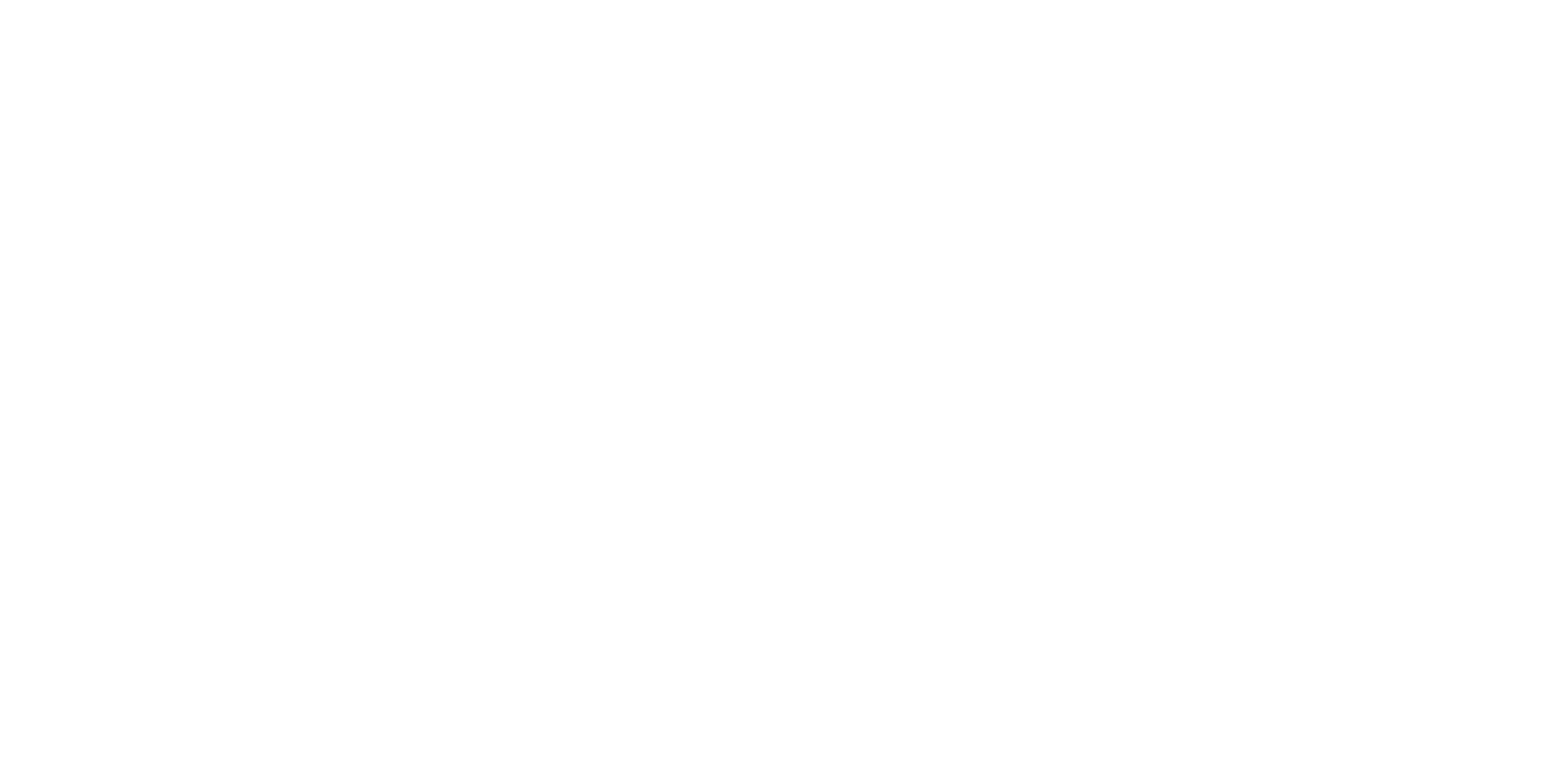 z
© 2020, ǝ v o ʞ e Consulting & Technical Assistance
The Spirit of Motivational Interviewing
MI p22, MI p17
Thursday, September 24, 2020
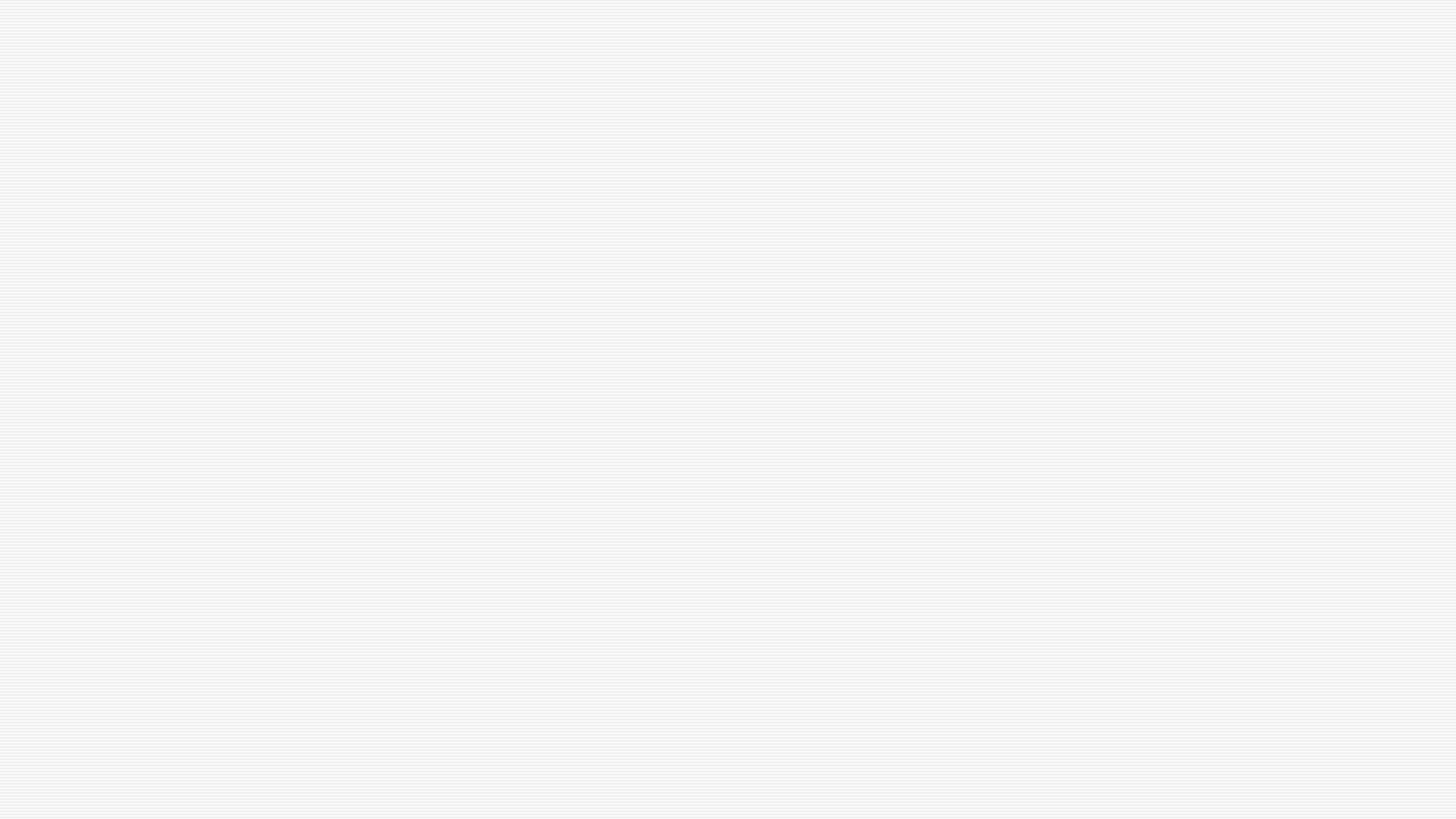 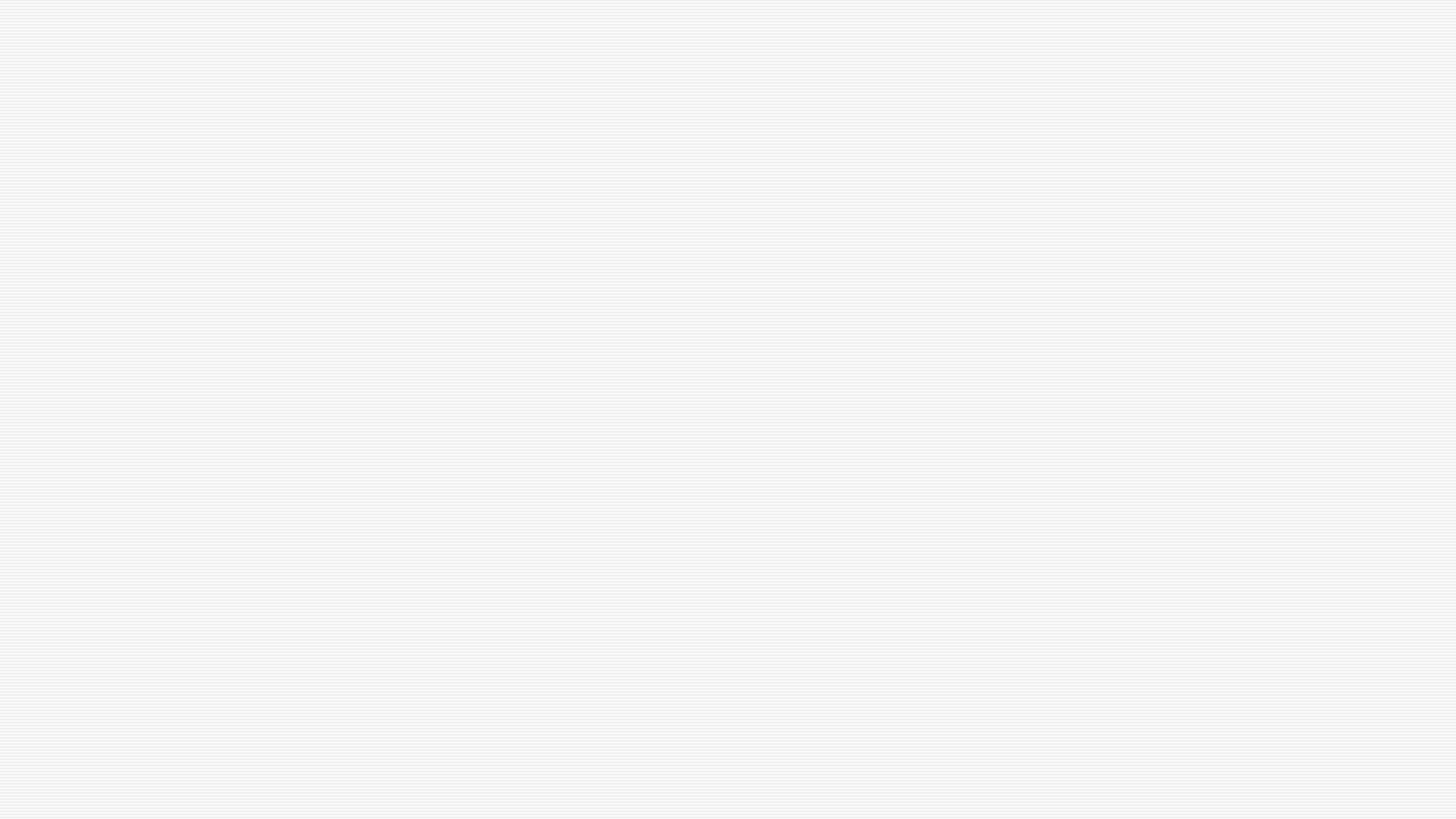 5
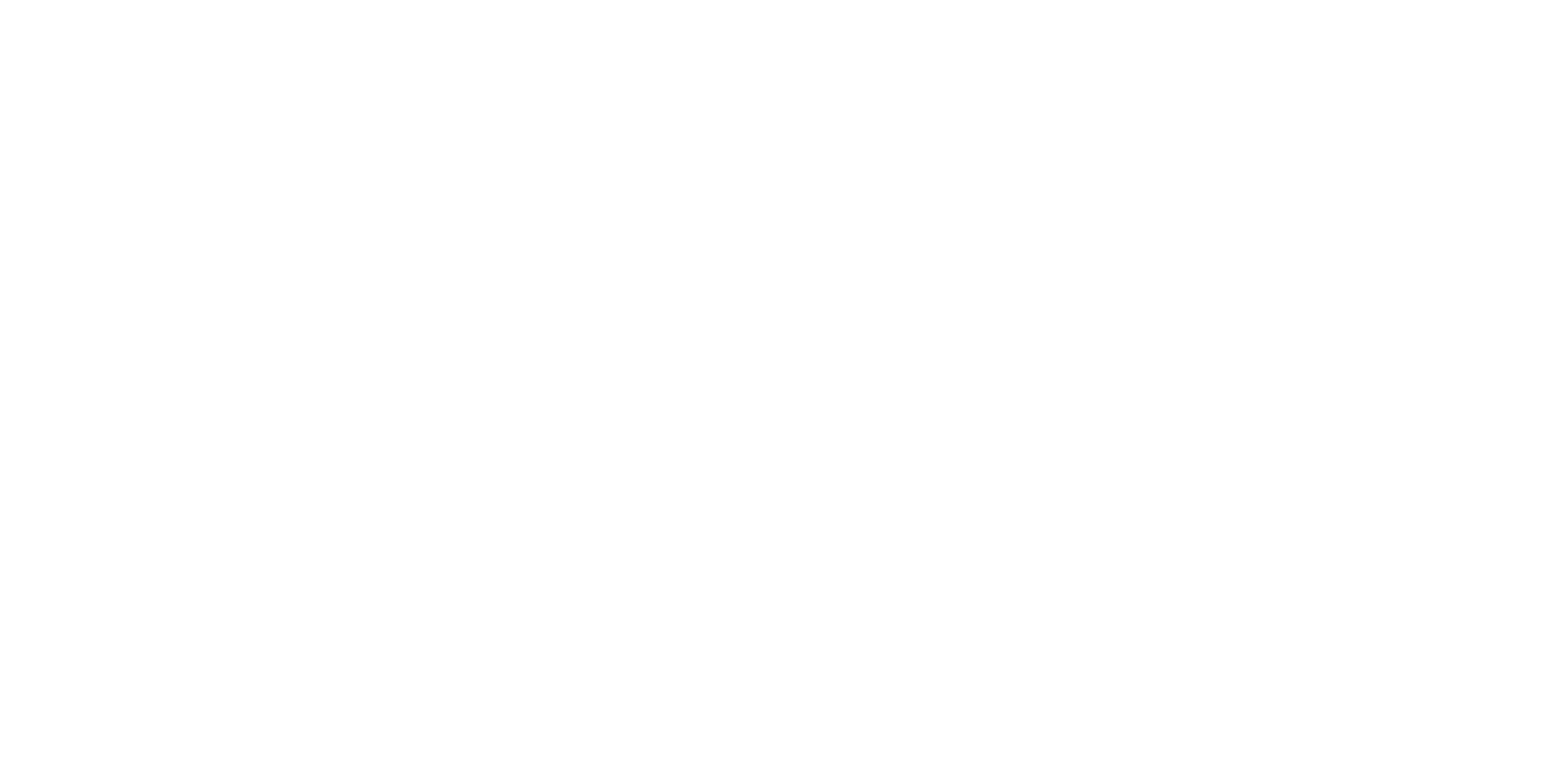 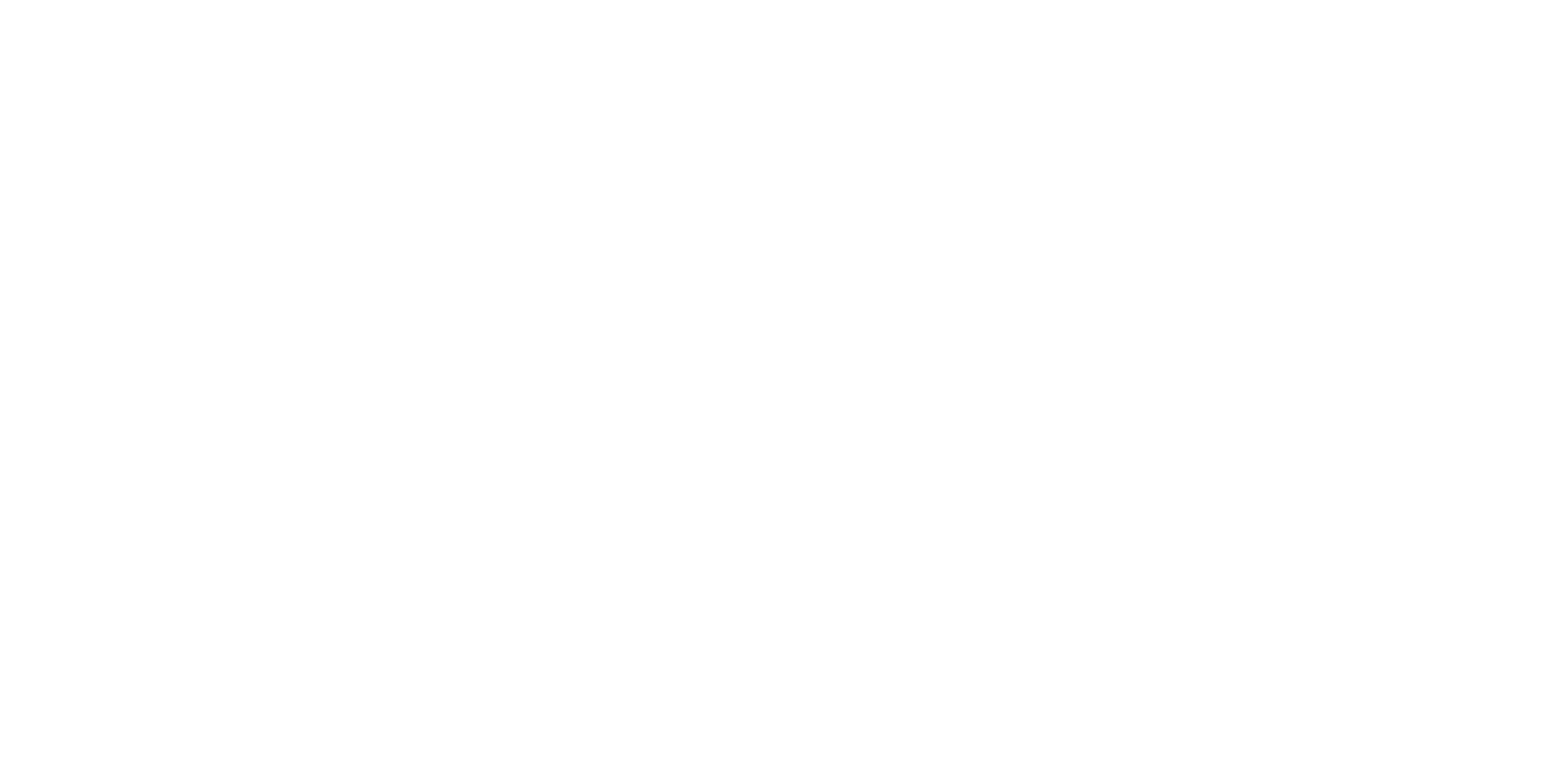 z
© 2020, ǝ v o ʞ e Consulting & Technical Assistance
When you talk to the people don’t just talk to them you talk to their spirit, that is how you are gonna reach them, that is where they will change, that is where they will heal, talk with their spirit.
Thursday, September 24, 2020
Gene Tagaban.Storyteller, Tlingit citizen (above)
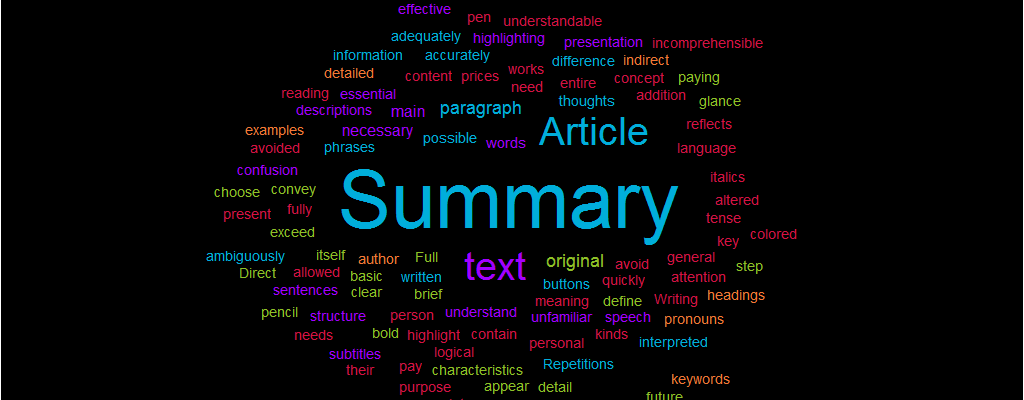 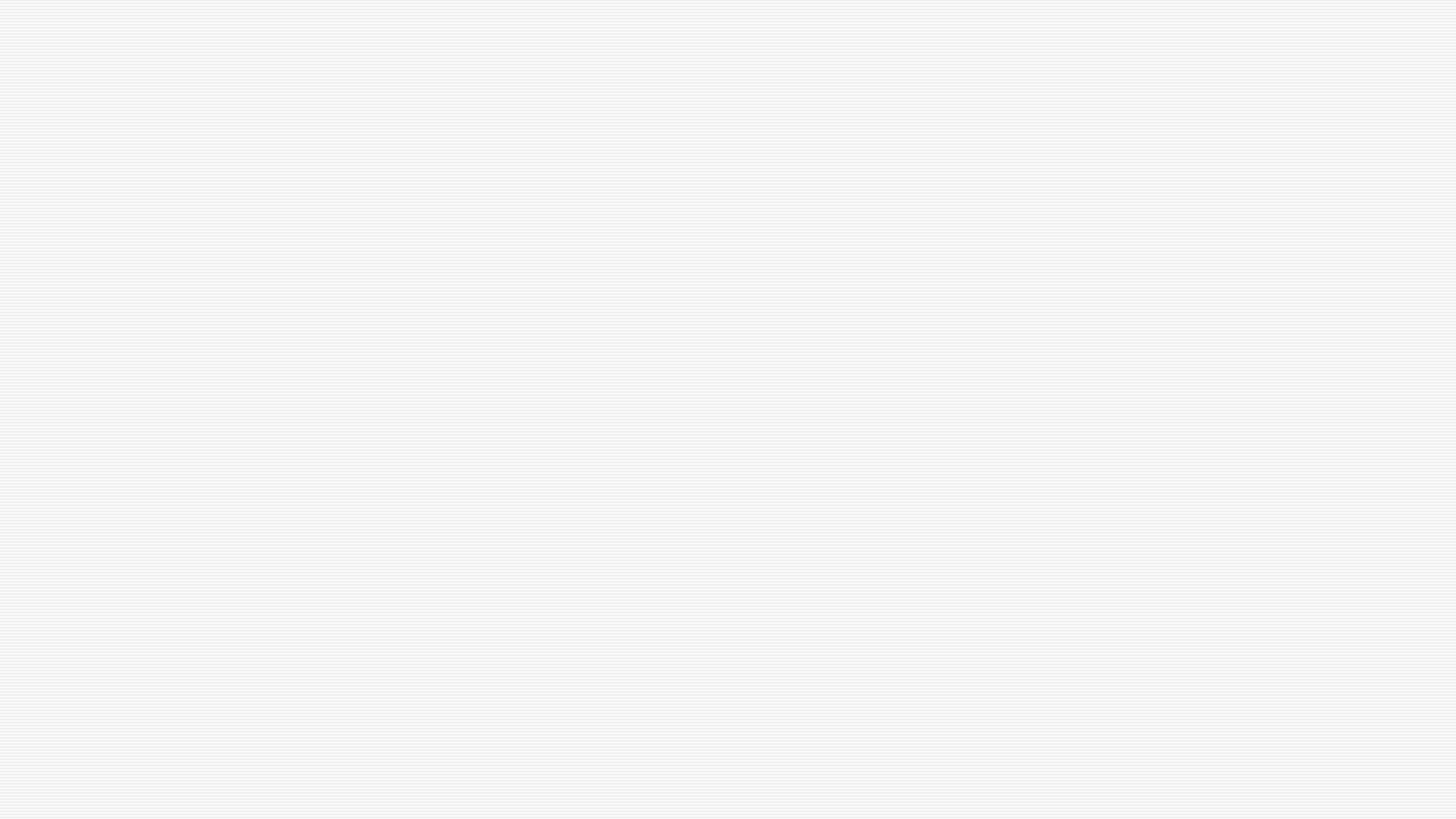 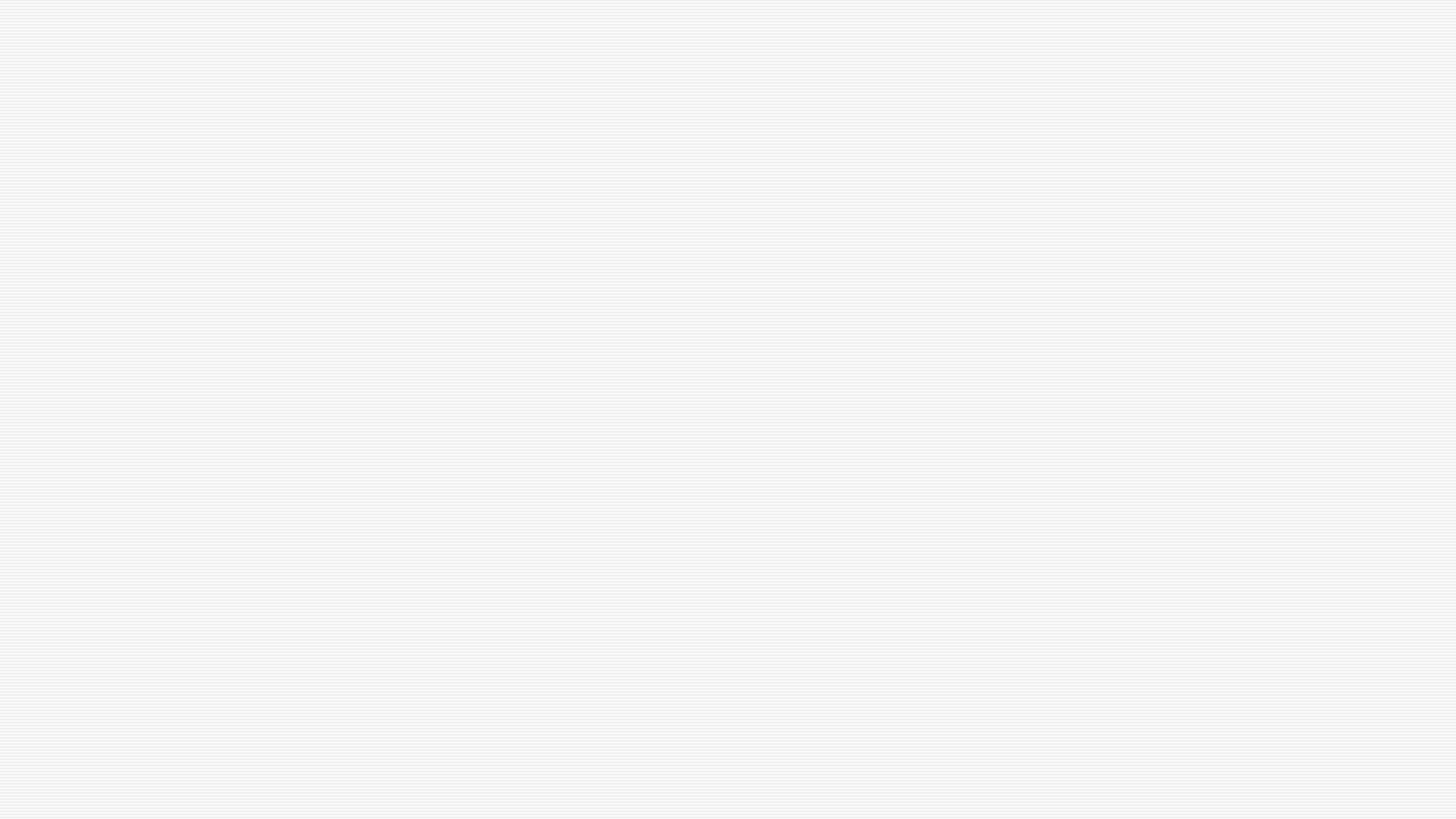 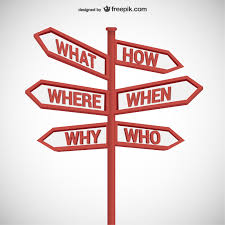 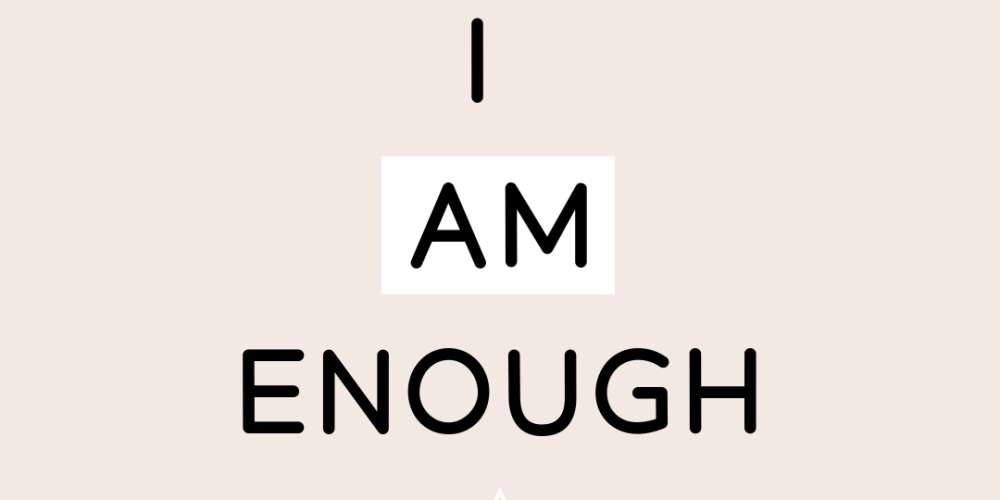 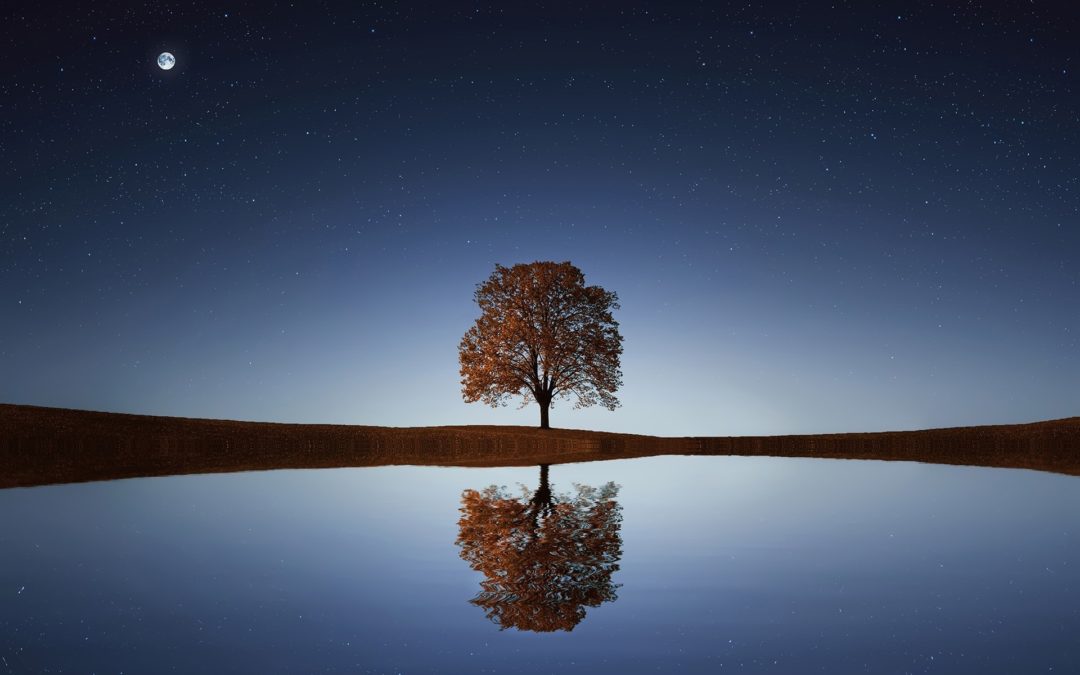 6
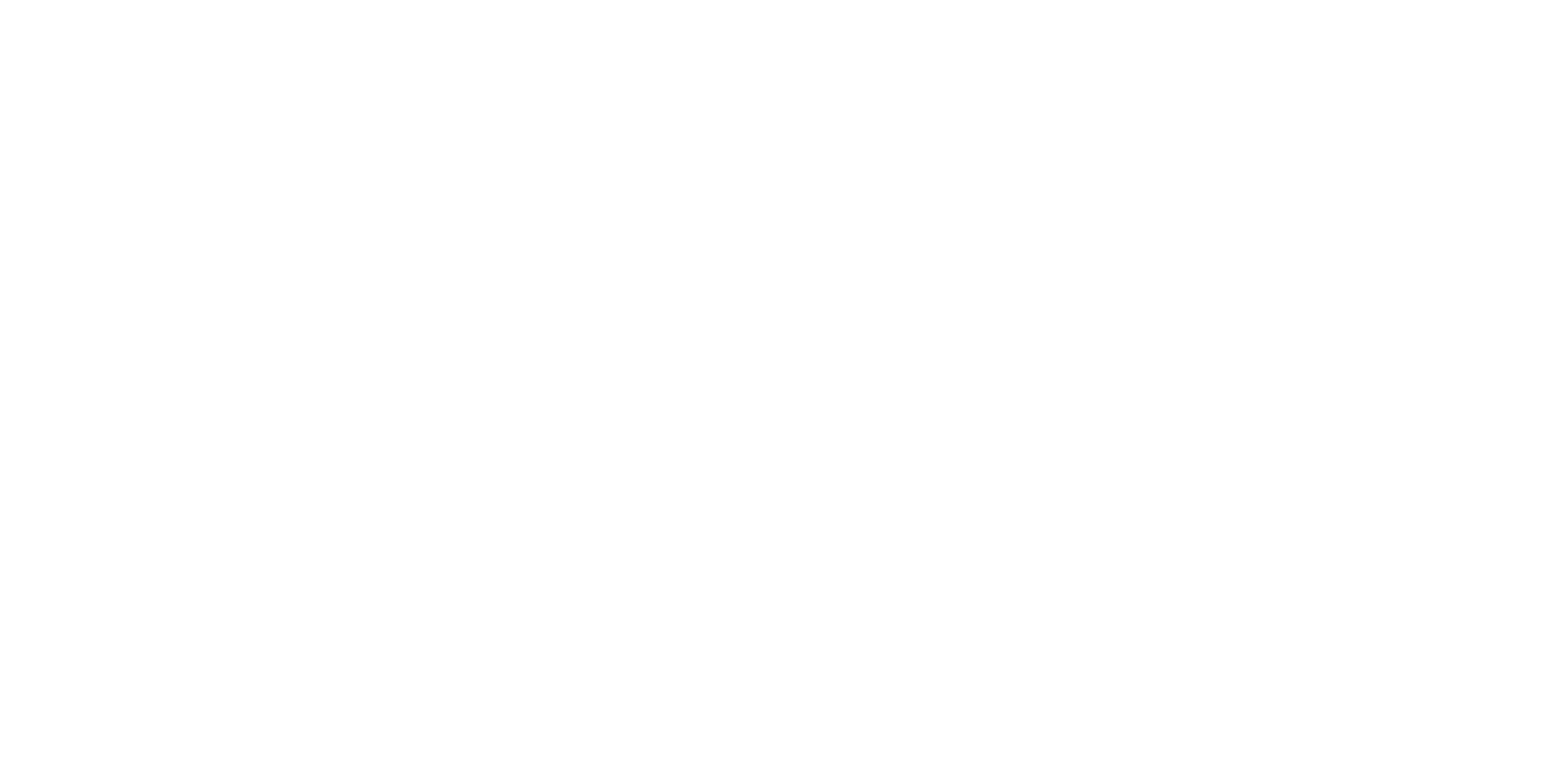 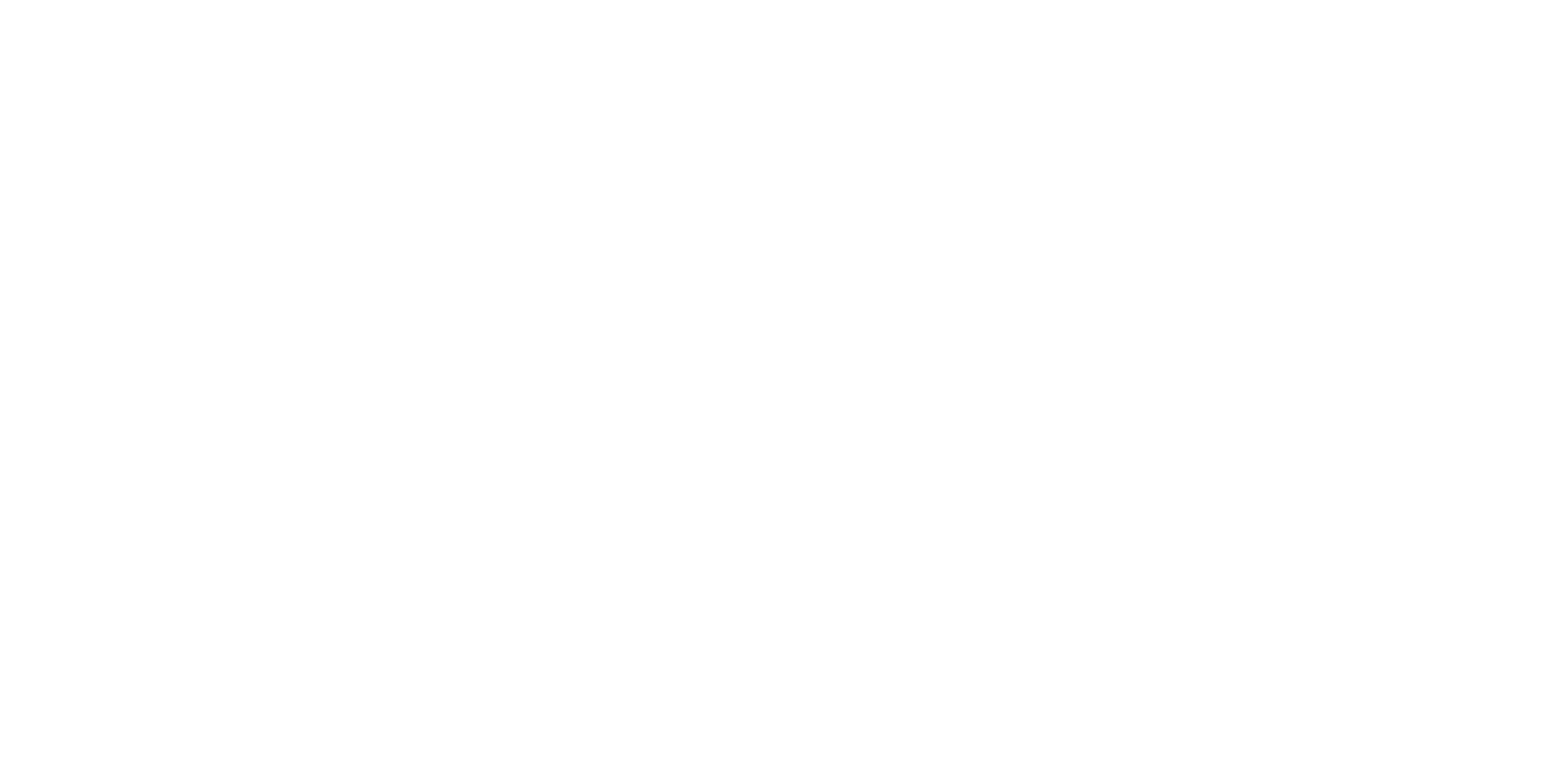 z
© 2020, ǝ v o ʞ e Consulting & Technical Assistance
4 Basic “Moves” in MI
Thursday, September 24, 2020
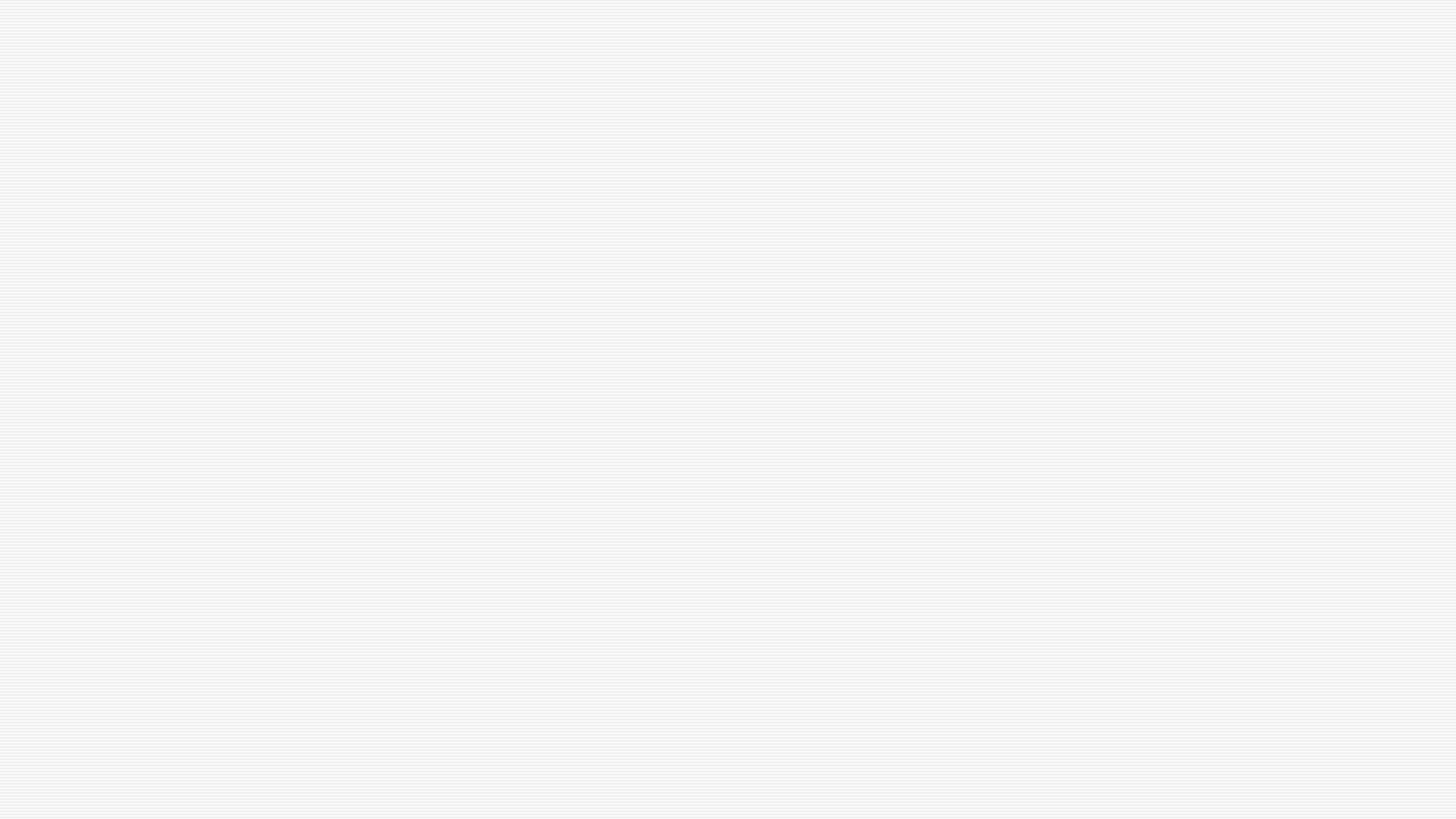 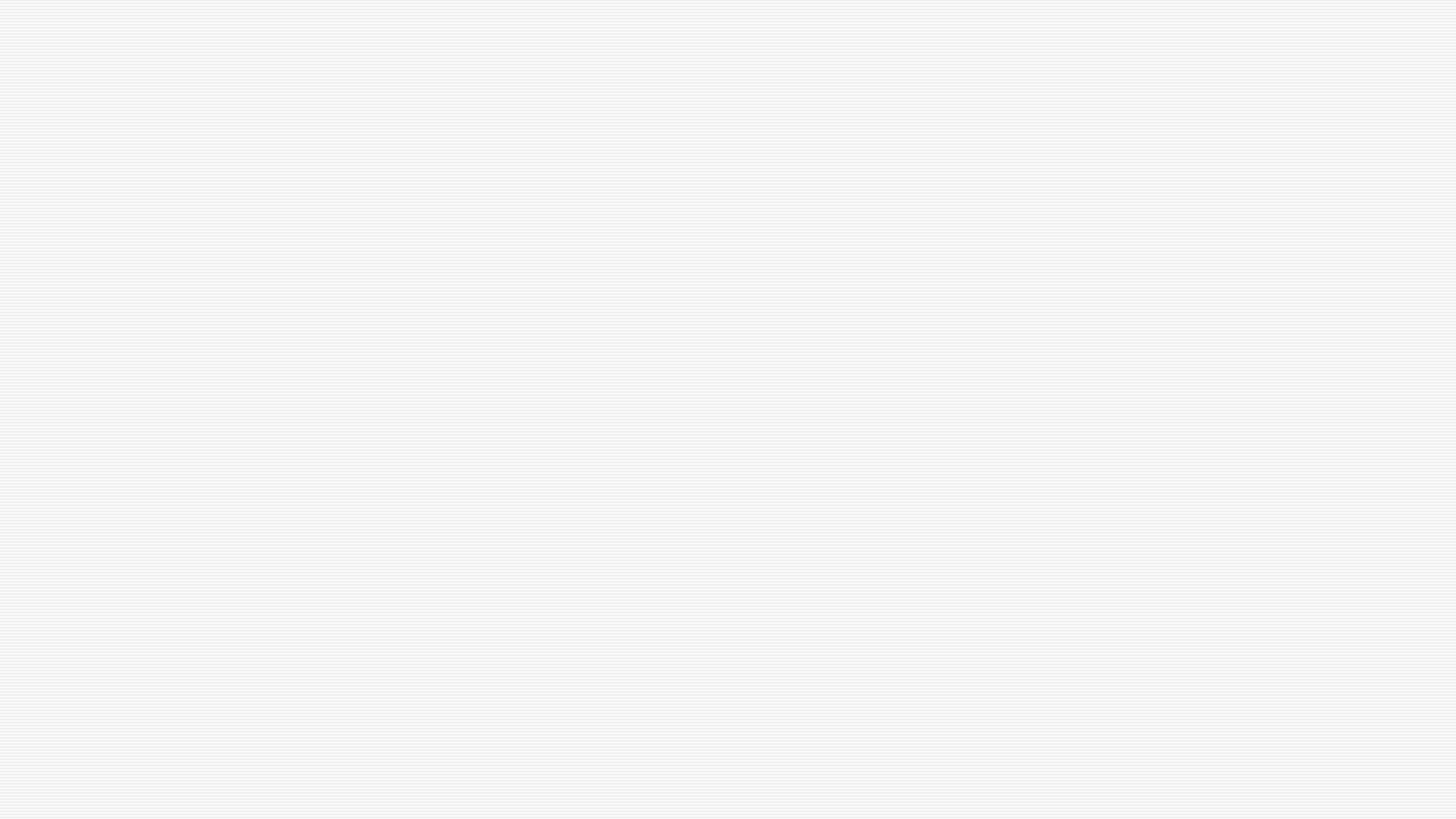 7
z
Linear
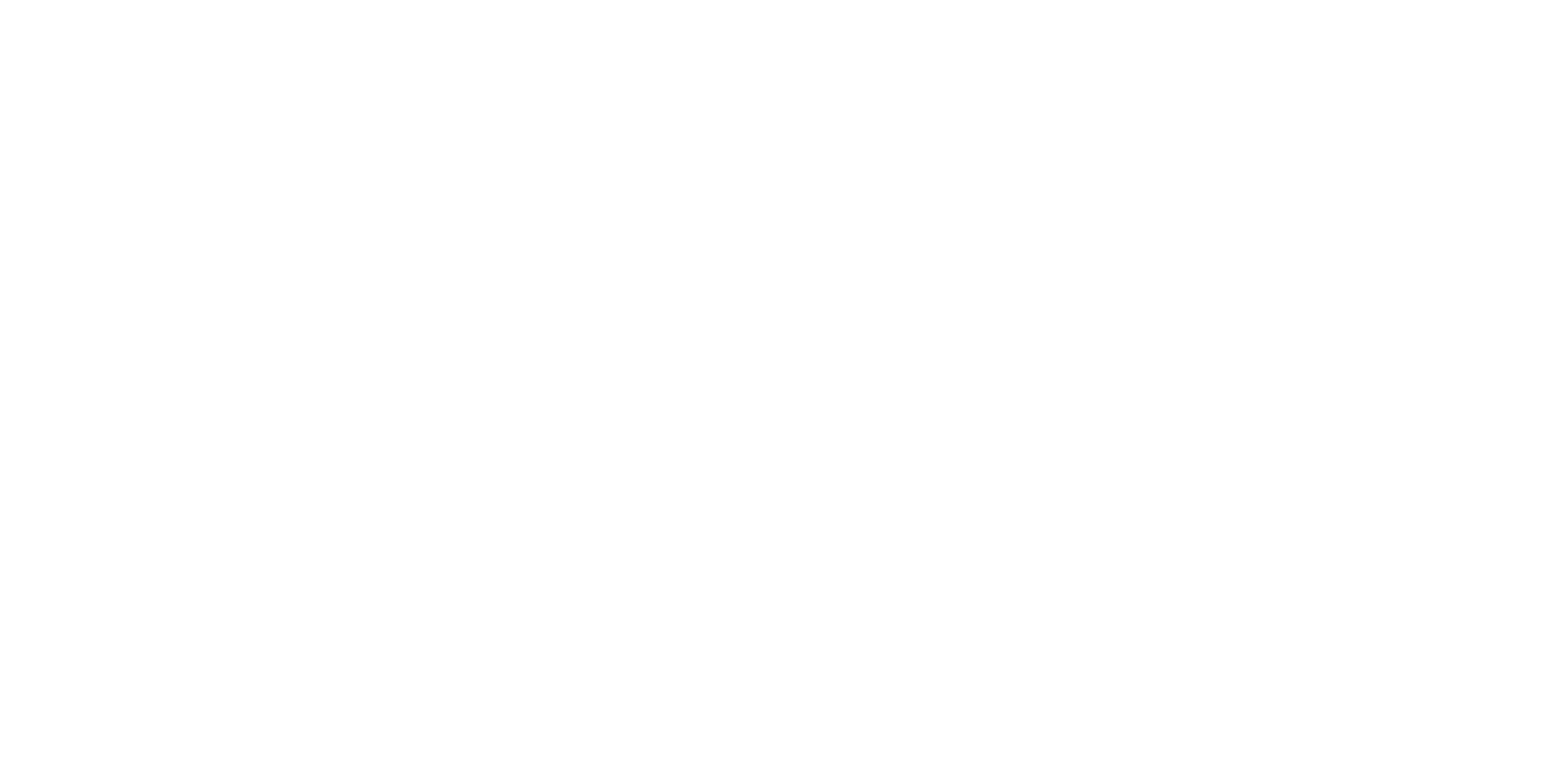 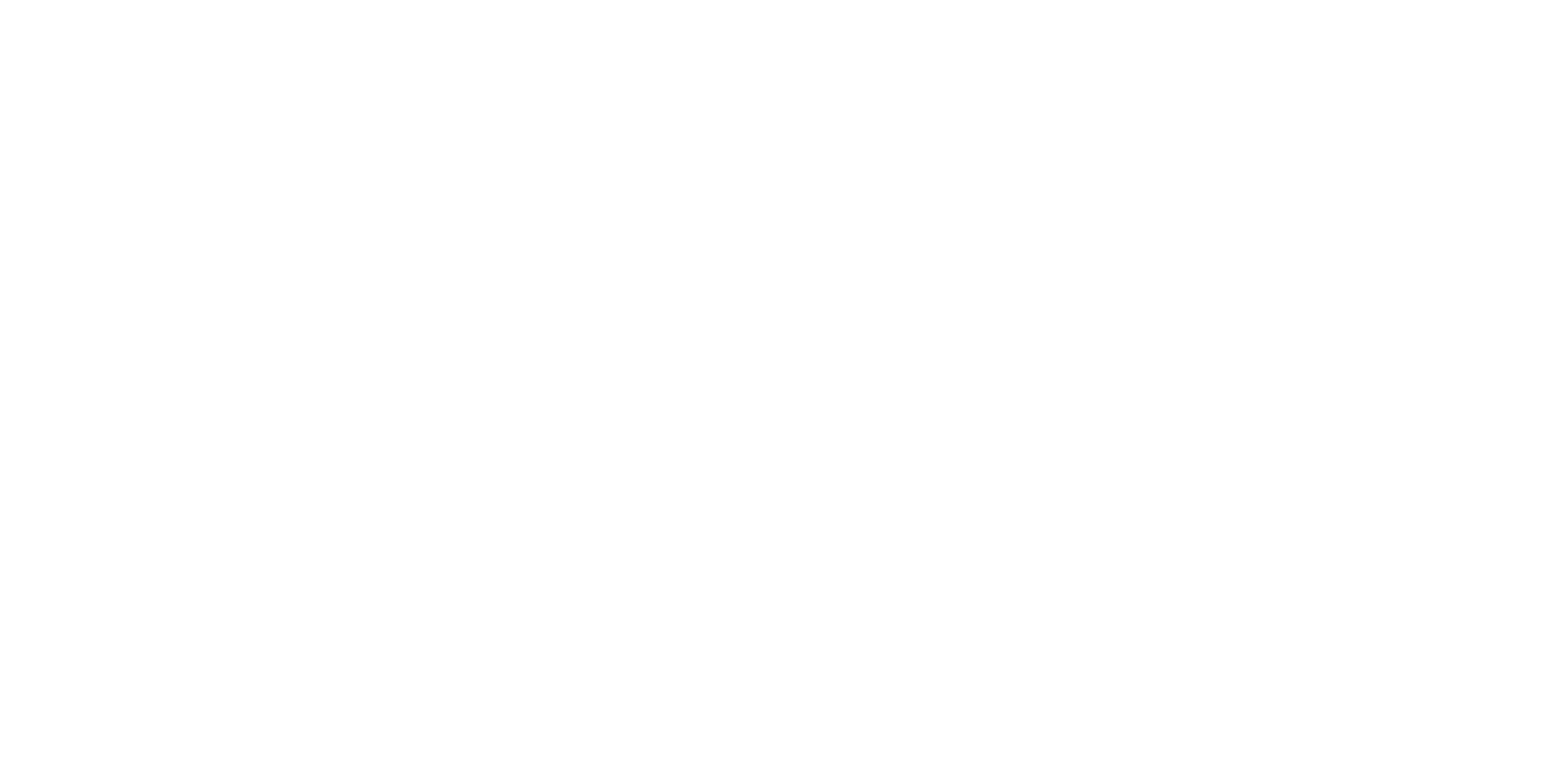 © 2020, ǝ v o ʞ e Consulting & Technical Assistance
Thursday, September 24, 2020
8
Recursive
© 2020, ǝ v o ʞ e Consulting & Technical Assistance
Thursday, September 24, 2020
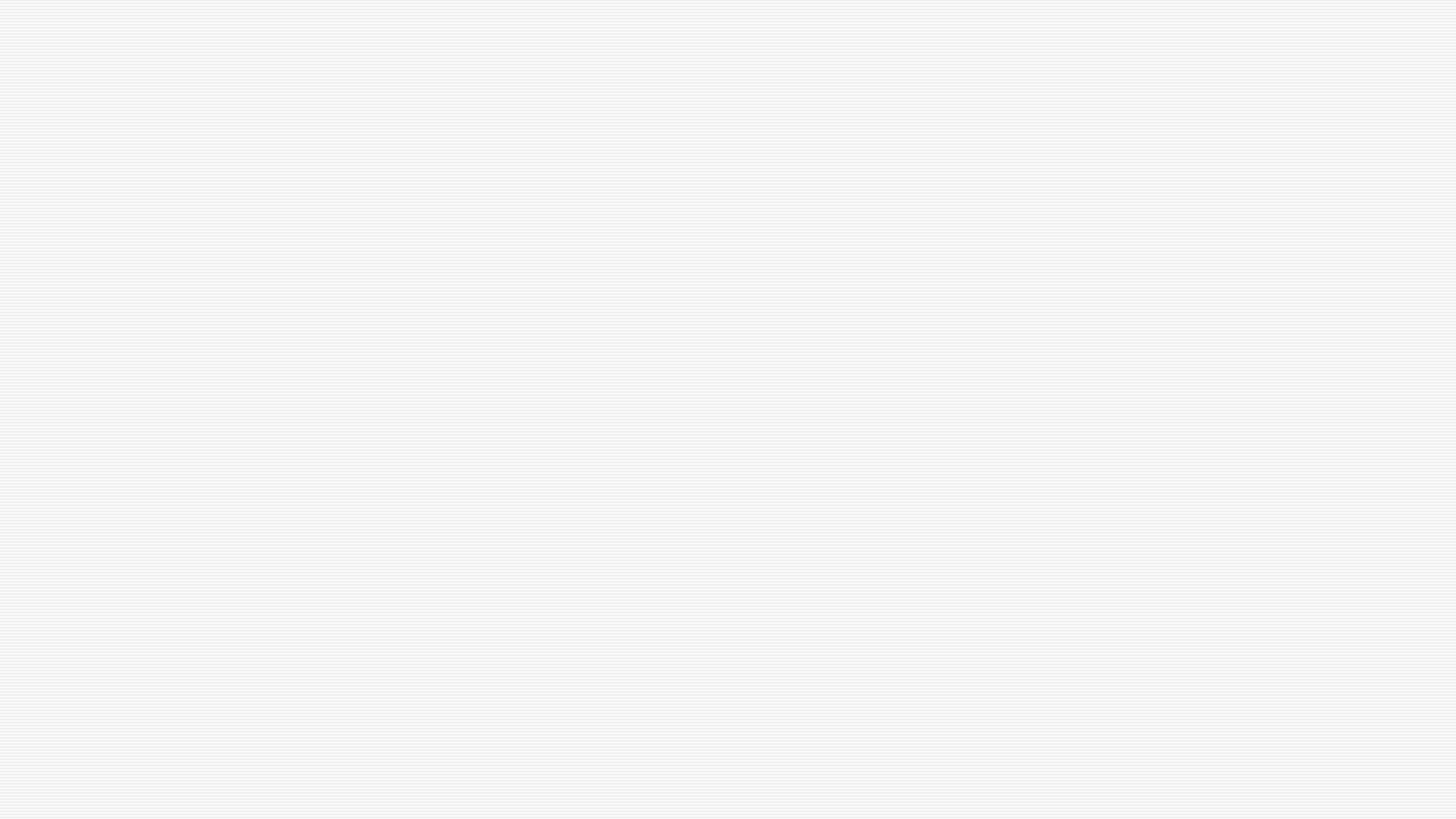 9
“Resistant” no more, still.
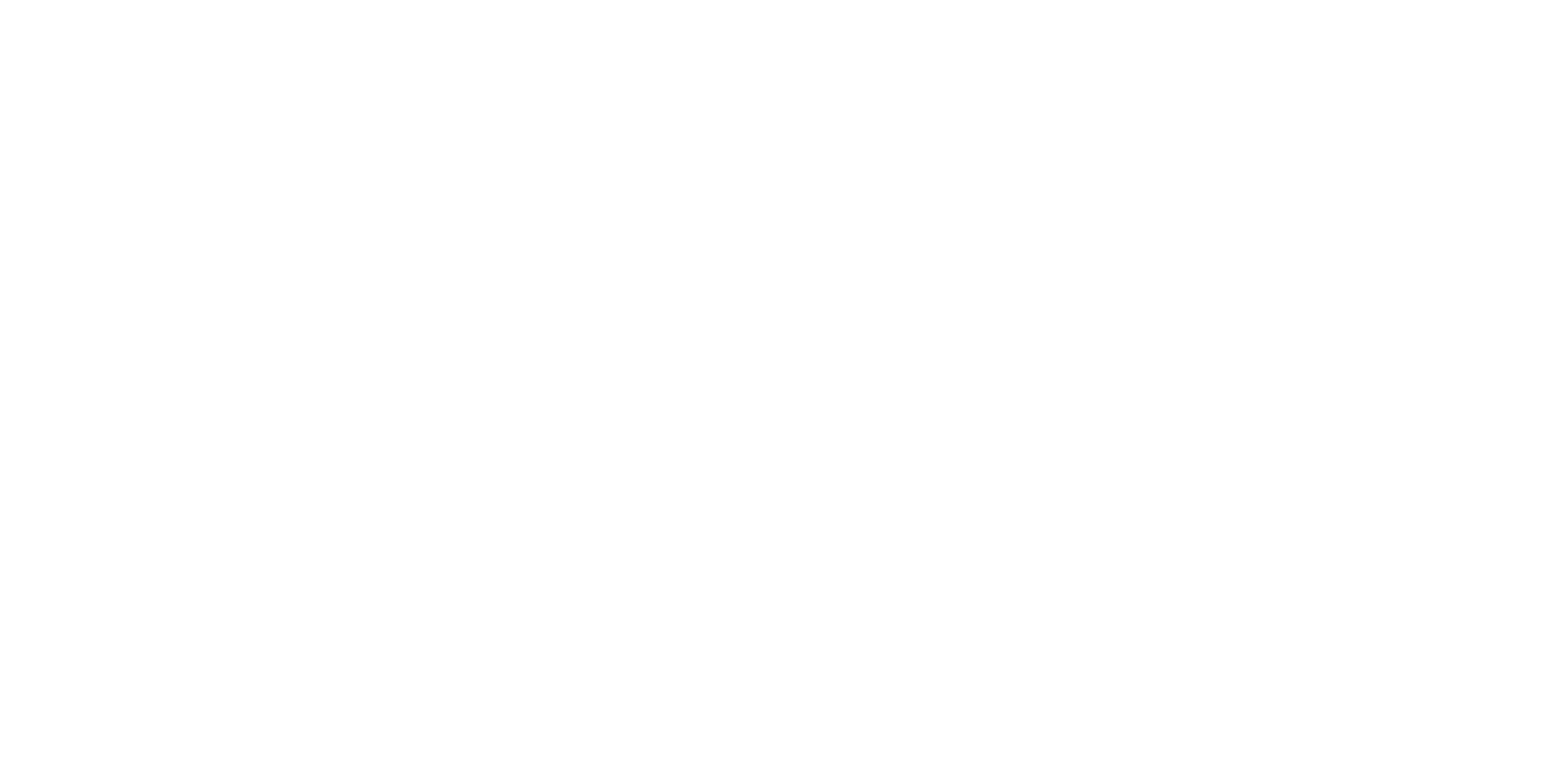 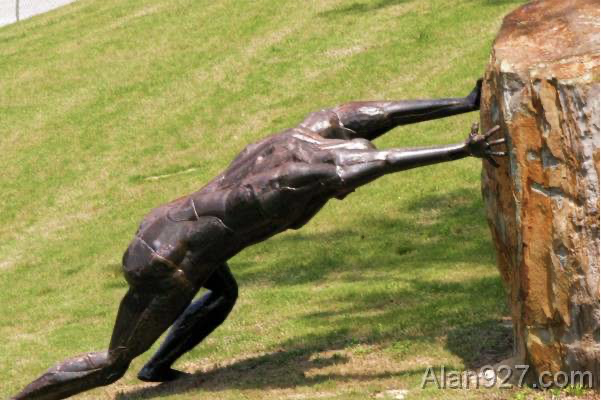 Discord talk
© 2020, ǝ v o ʞ e Consulting & Technical Assistance
Slide credit: Bill Miller
Thursday, September 24, 2020
Sustain talk
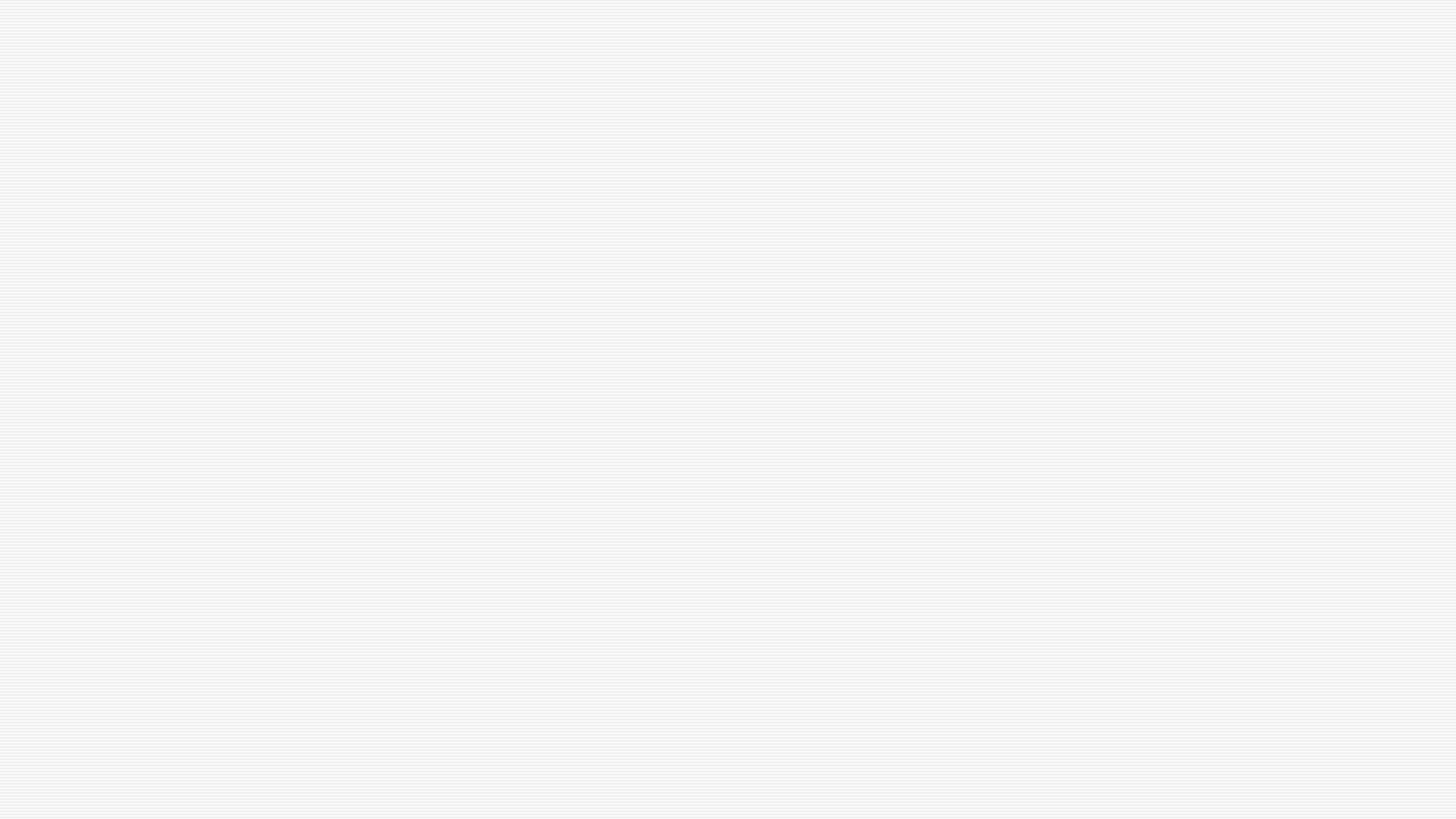 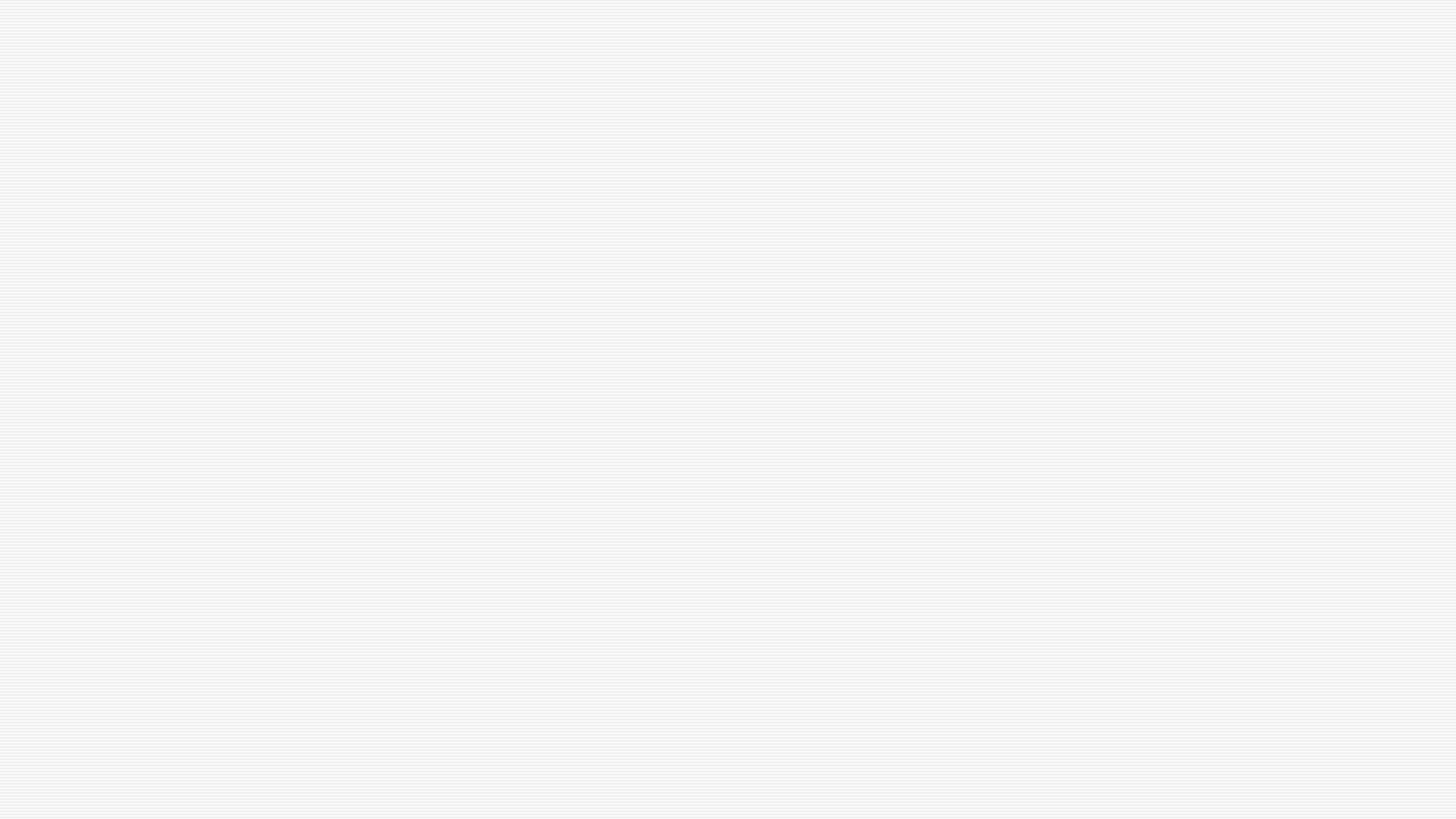 10
z
TAKING STEPS
ACTIVATION
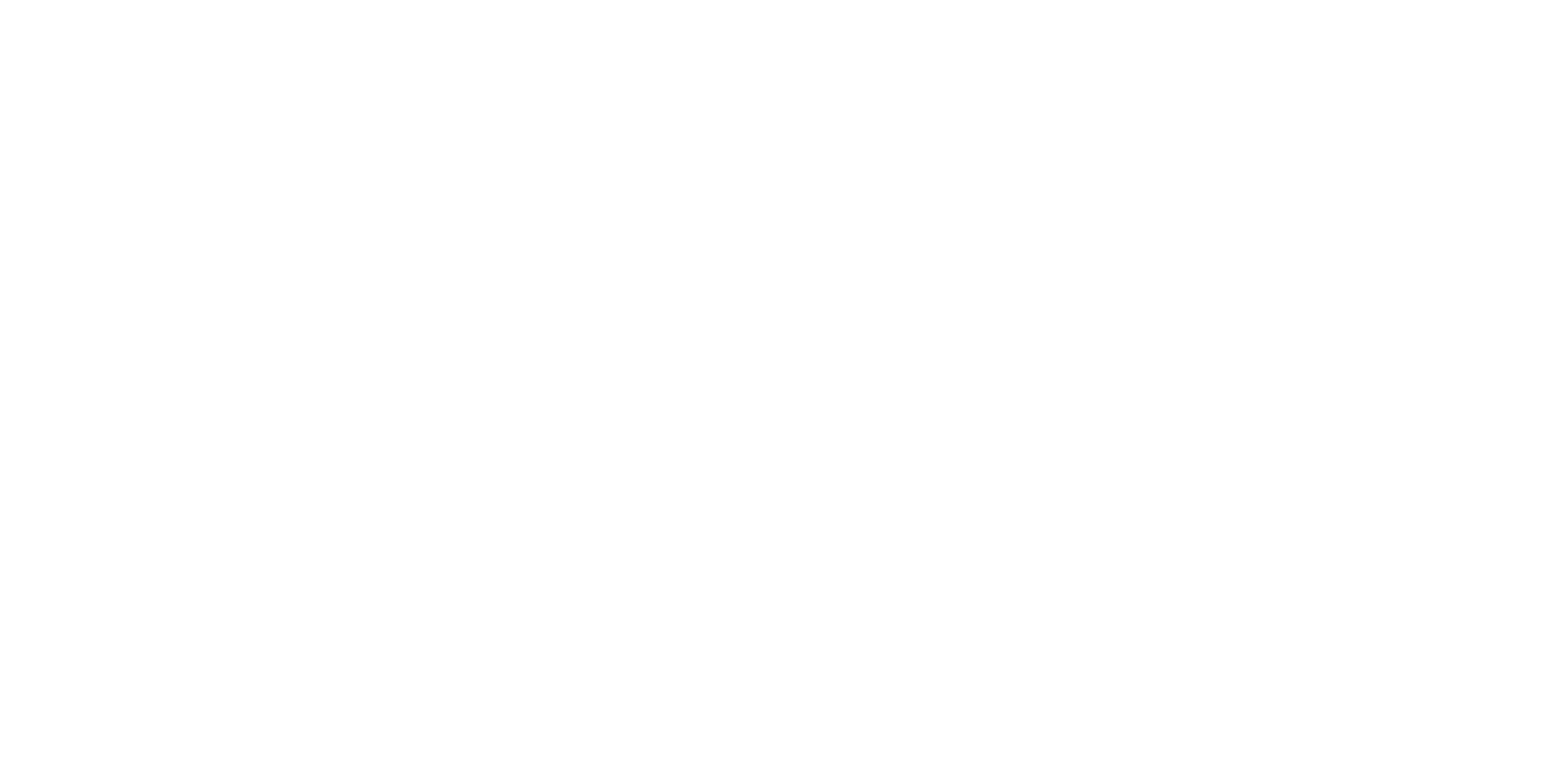 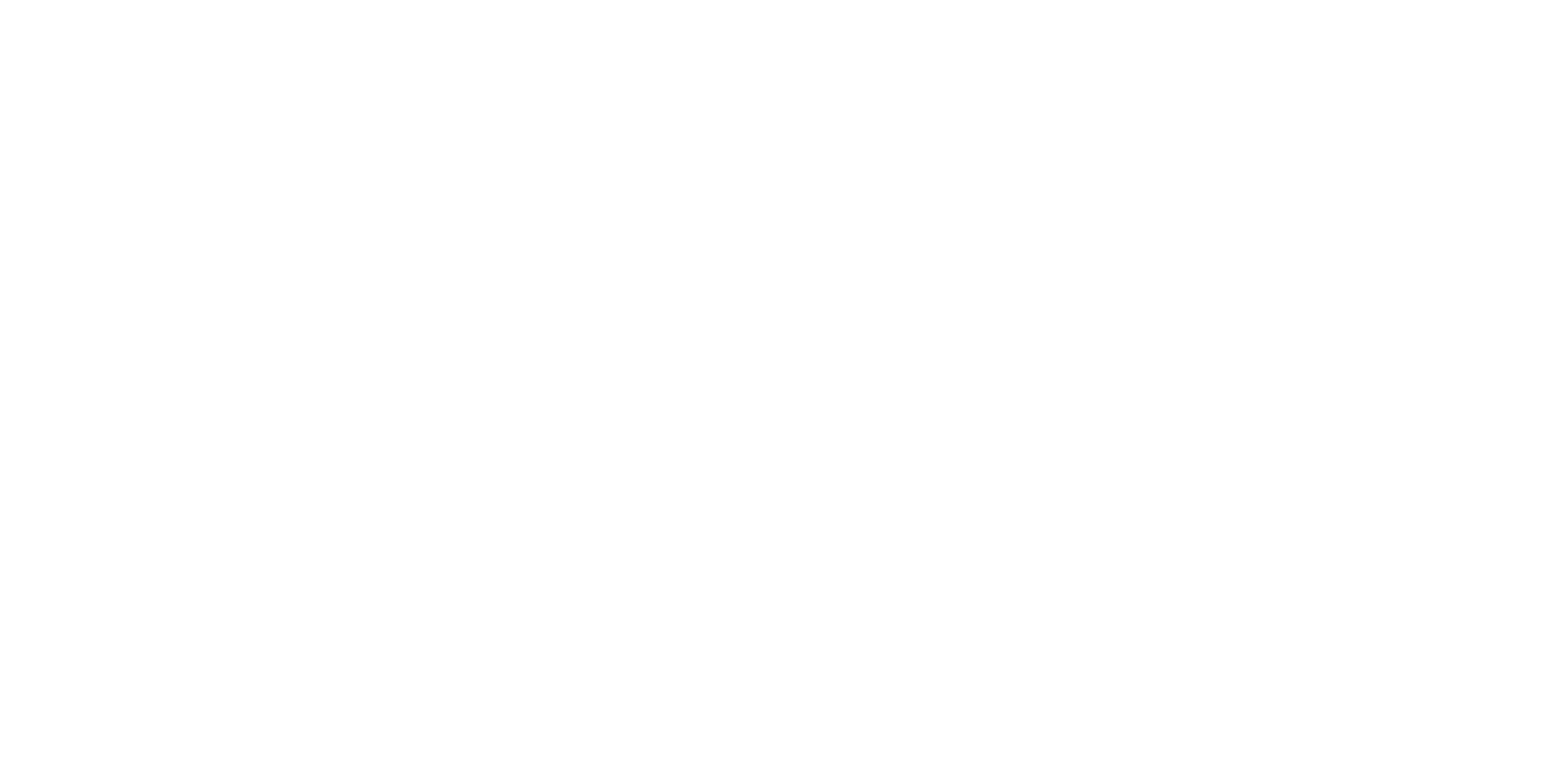 COMMITMENT
NEED
© 2020, ǝ v o ʞ e Consulting & Technical Assistance
REASONS
ABILITY
Thursday, September 24, 2020
DESIRE
11
Also of note…
MI is not the Stages of Change.  Fun fact!
No more decisional balance (Miller and Rose 2015.)
Low empathy may actually be toxic (Gaume et al 2015)
Who is making the argument for change in this? (MITI 4.2.1 Ernst et al)
Cuddling the Problem—we don’t have to do it anymore! 
Rein in the Righting Reflex.  It sneaks up on us.
© 2020, ǝ v o ʞ e Consulting & Technical Assistance
Thursday, September 24, 2020
12
Reviewing the recommendations…
© 2020, ǝ v o ʞ e Consulting & Technical Assistance
Diagram Credit: Denise Ernst
Thursday, September 24, 2020
With complements to Denise Ernst PhD
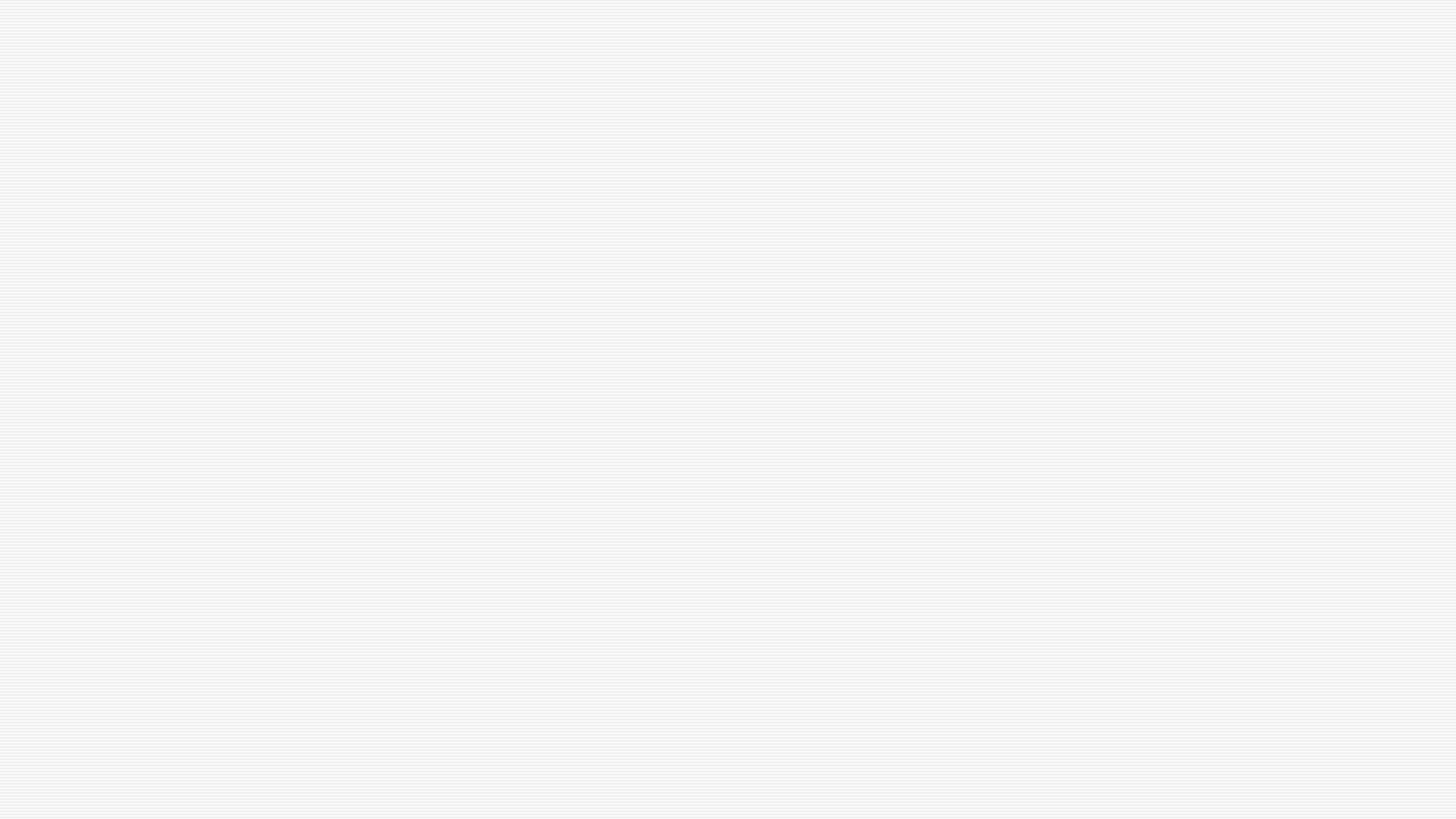 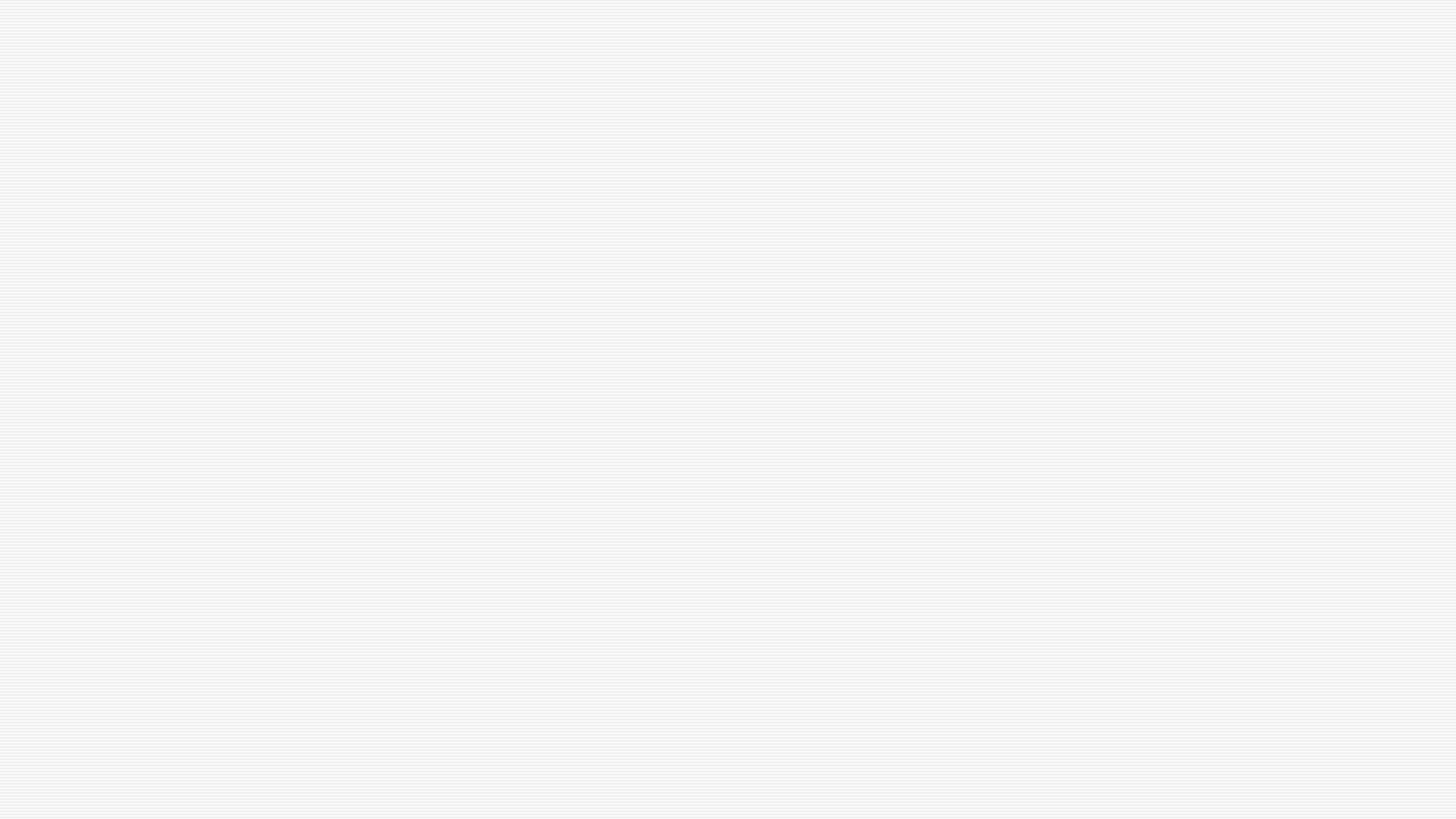 13
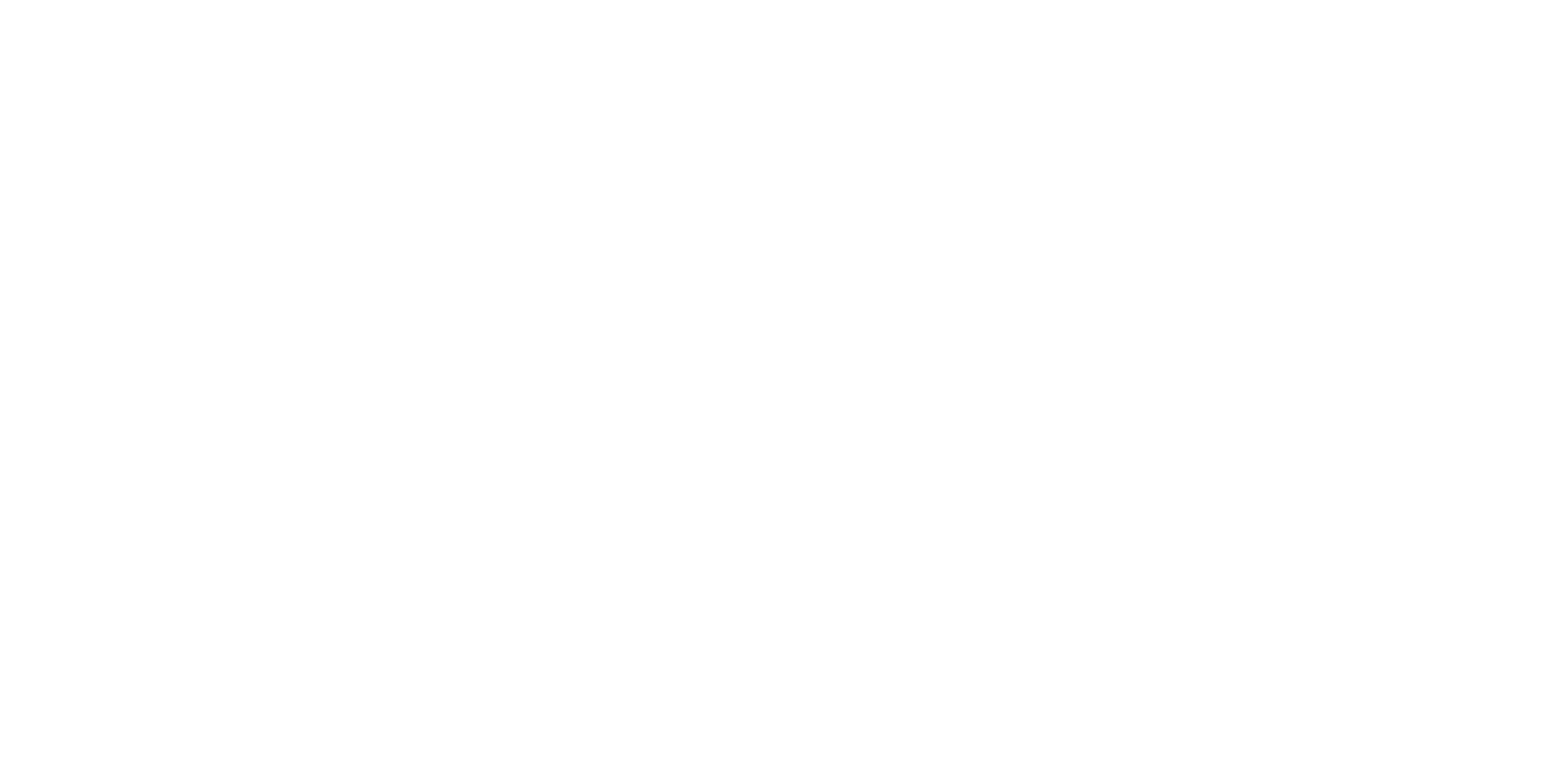 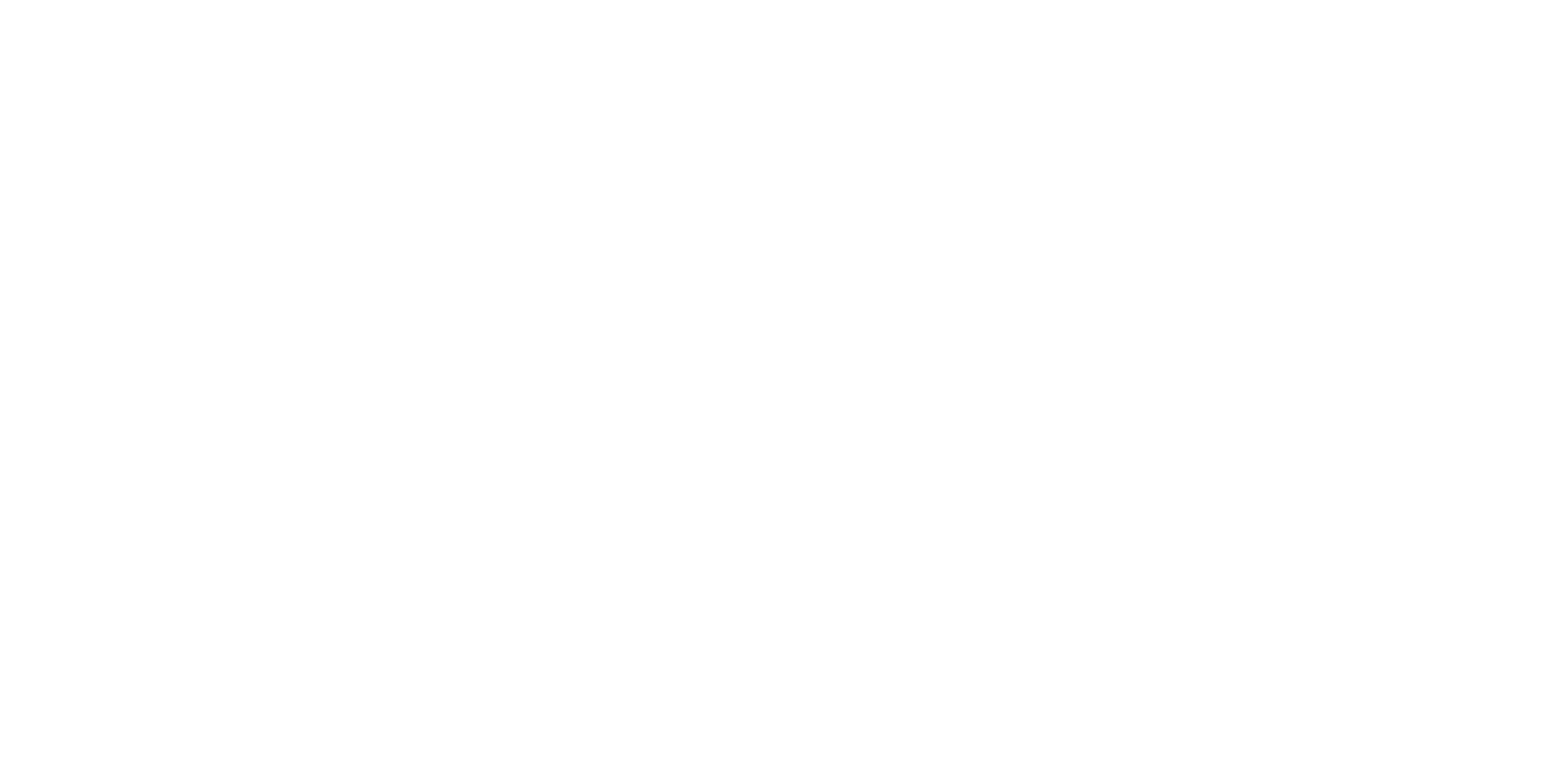 Discussion?
z
© 2020, ǝ v o ʞ e Consulting & Technical Assistance
But does it apply right now?  Who has time to ambivilate?
Thursday, September 24, 2020
14
What are the responses to a sudden trauma and/or existential threat?
(like those of 2020 for example?)
© 2020, ǝ v o ʞ e Consulting & Technical Assistance
Thursday, September 24, 2020
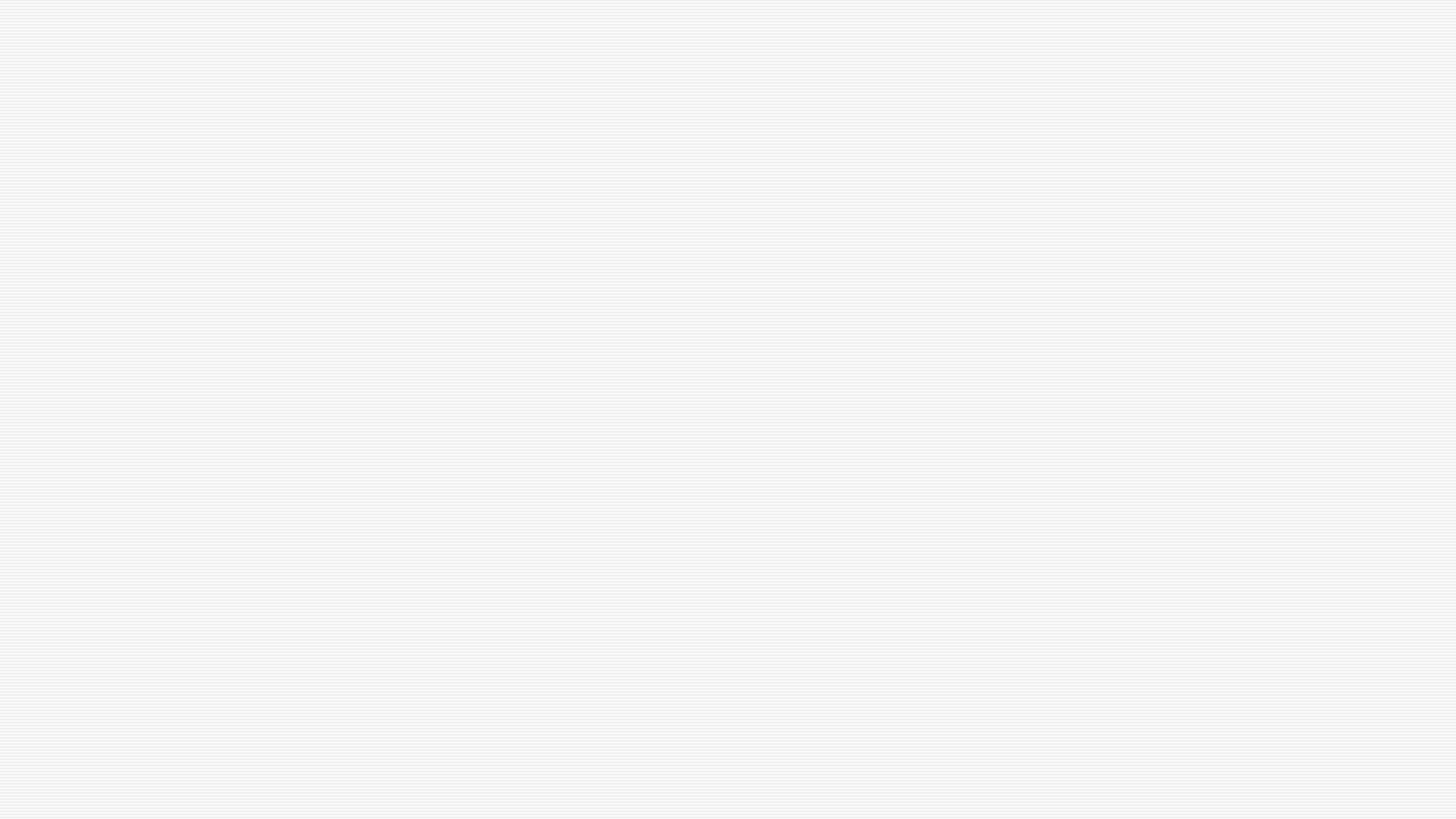 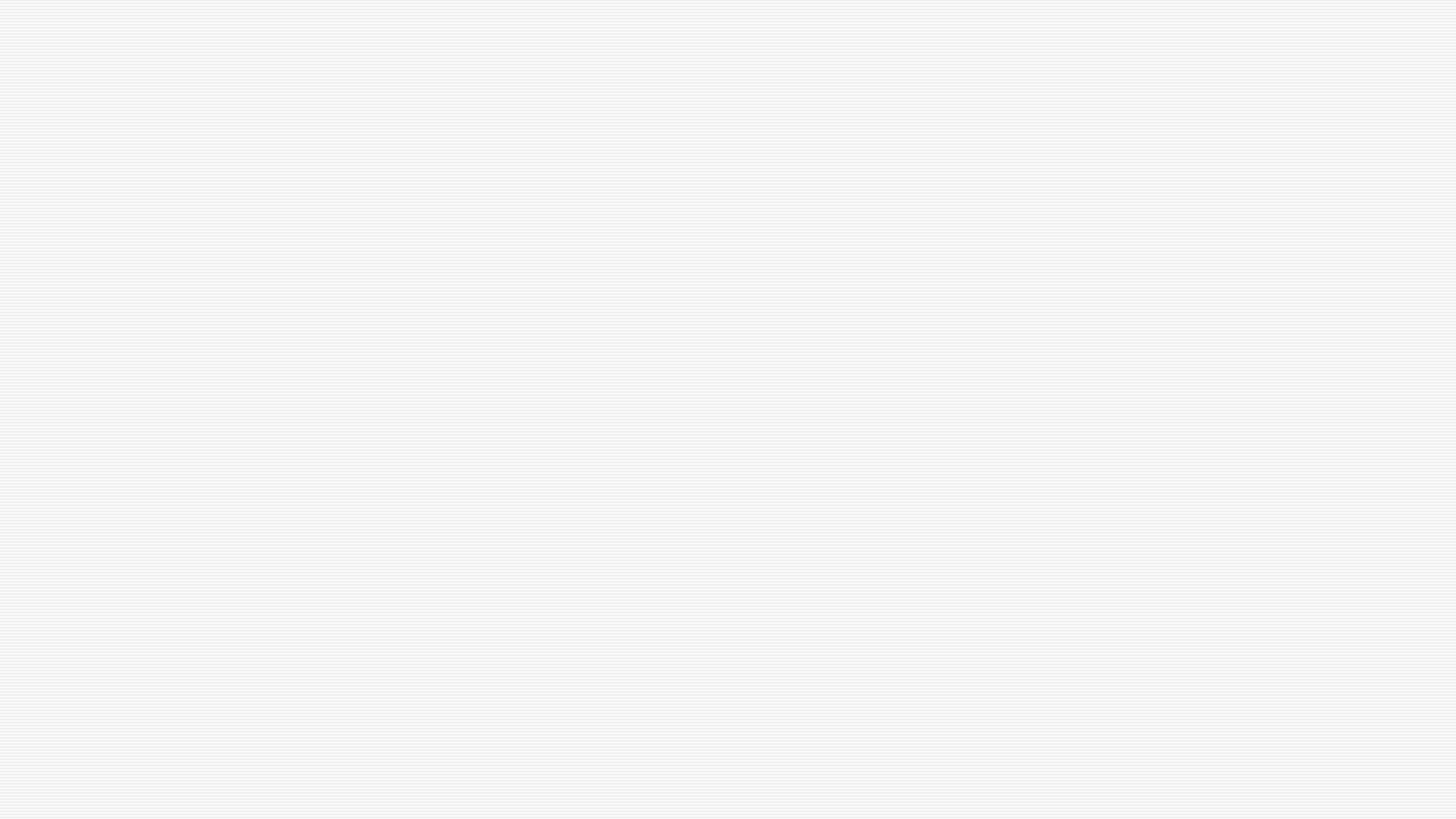 15
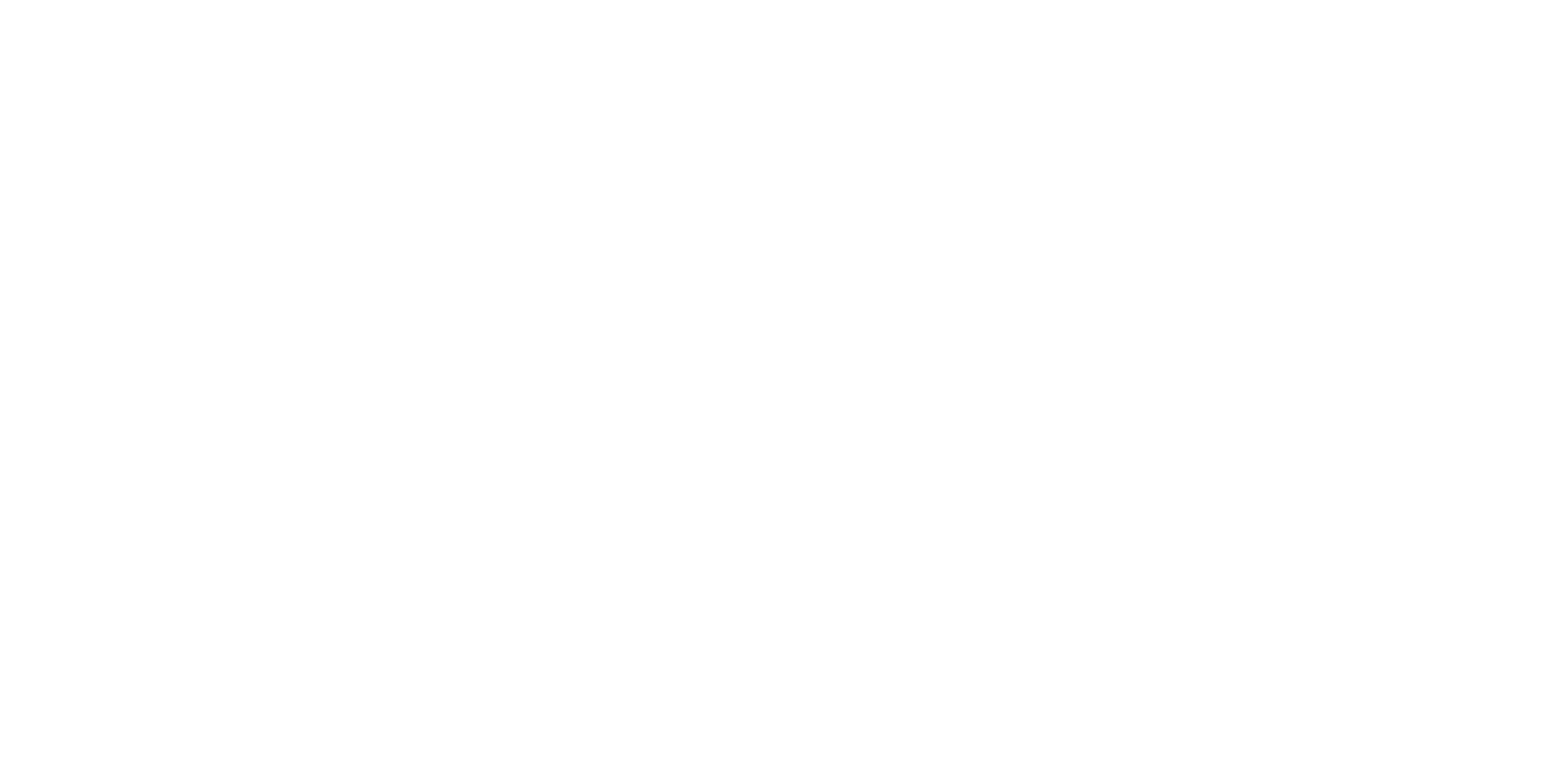 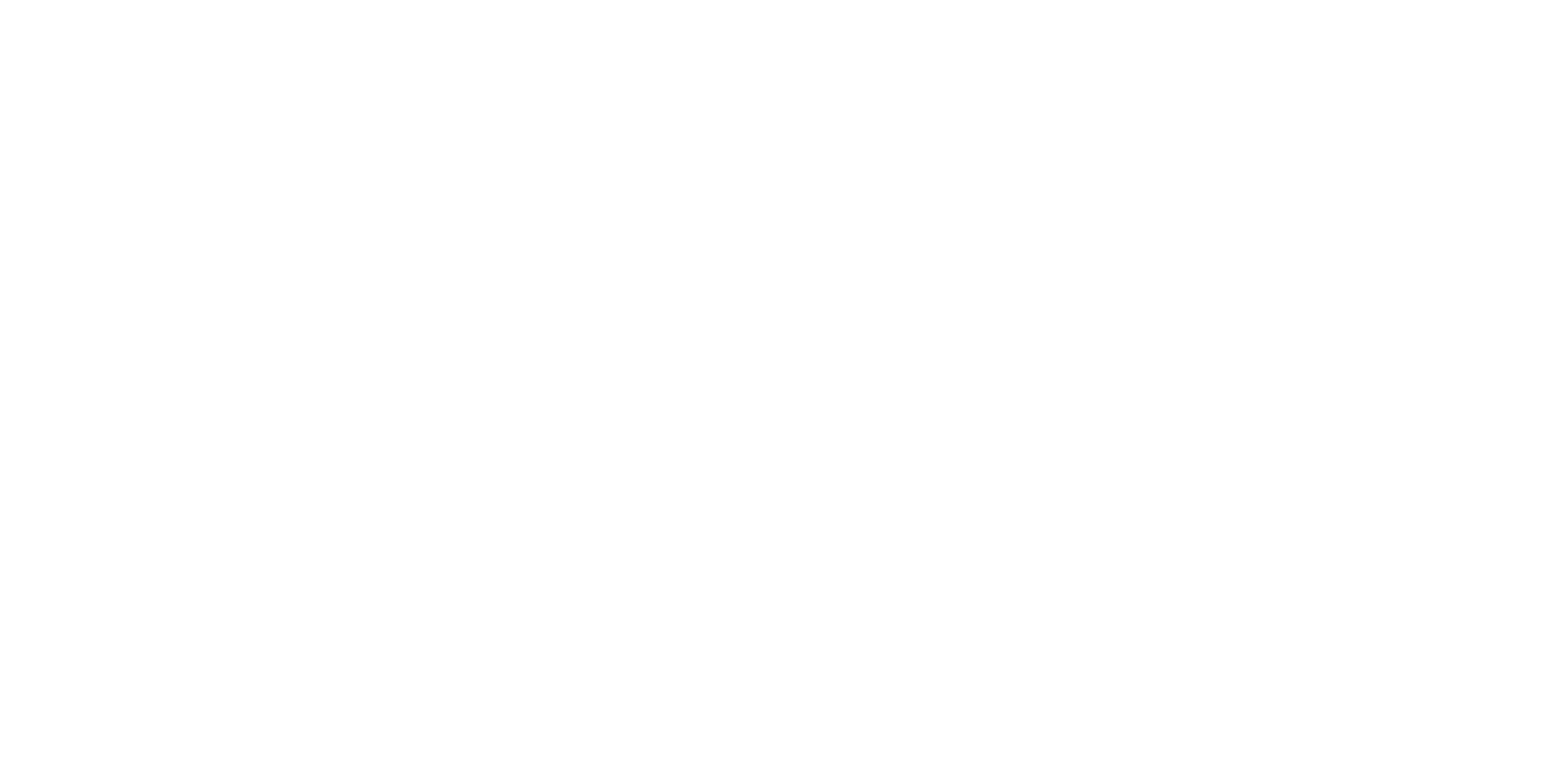 z
© 2020, ǝ v o ʞ e Consulting & Technical Assistance
Vs…
Thursday, September 24, 2020
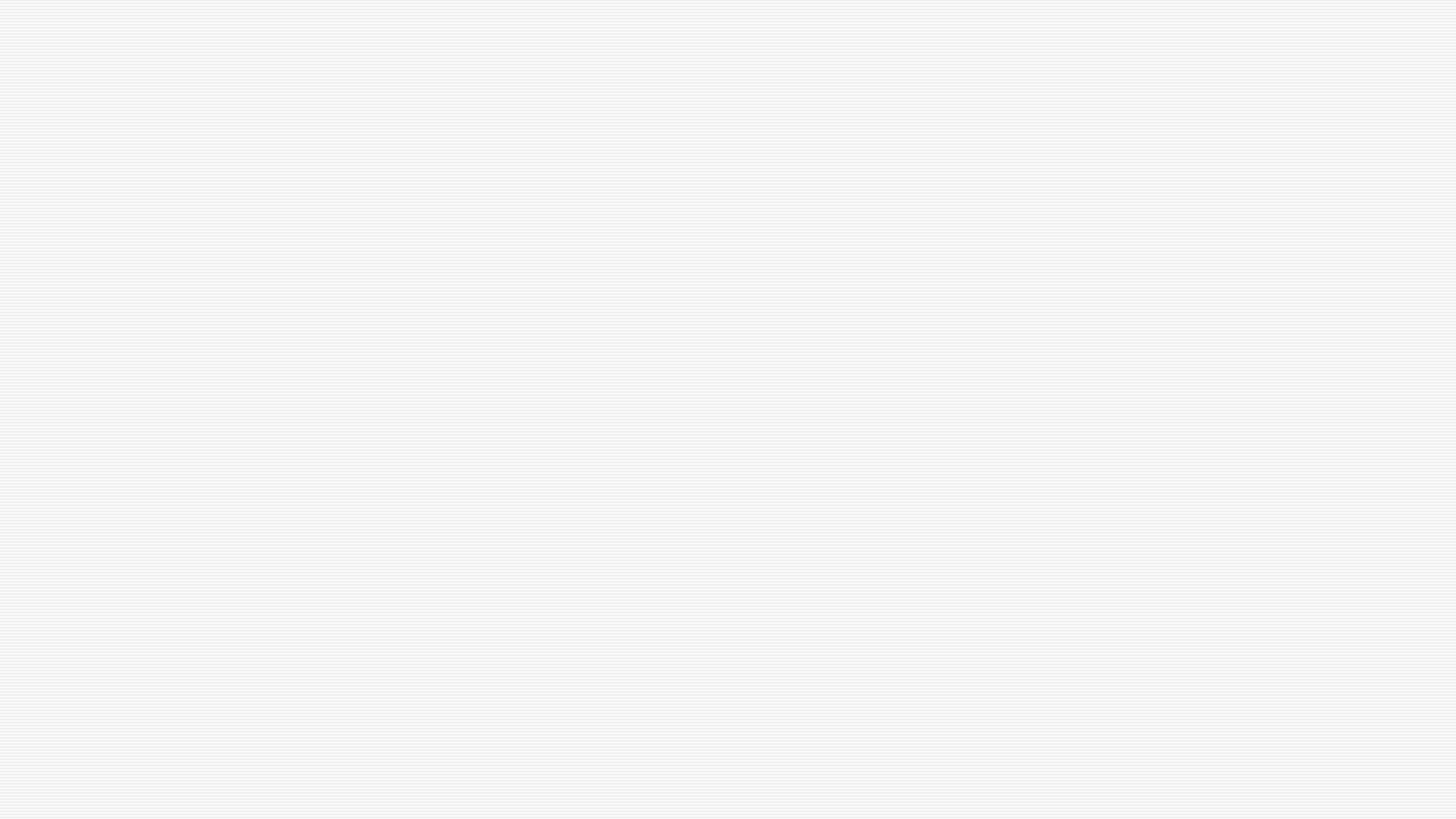 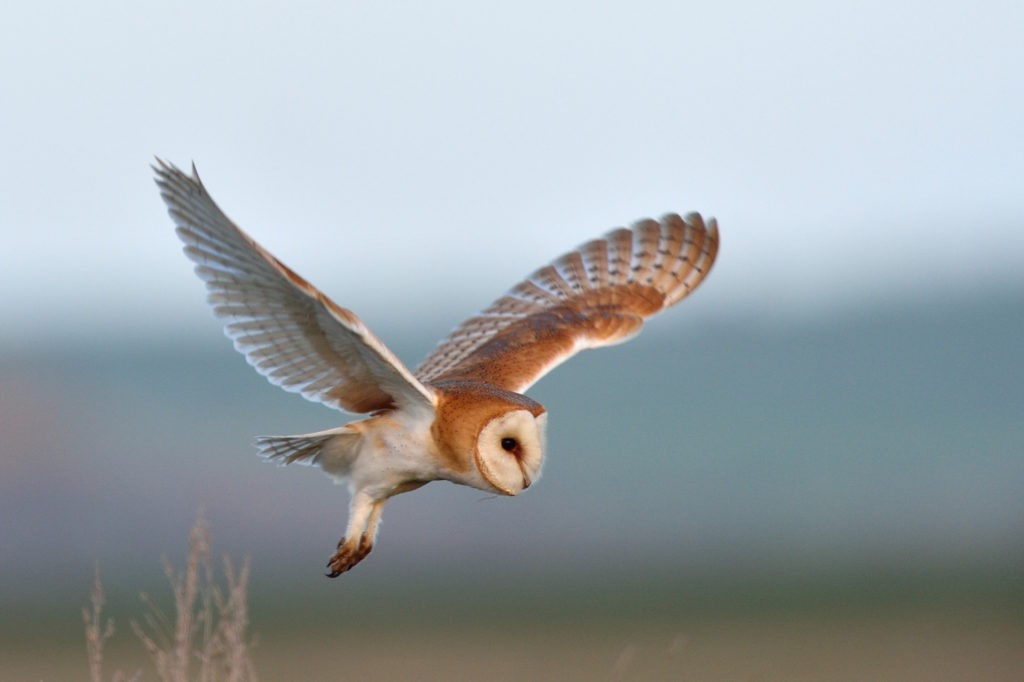 16
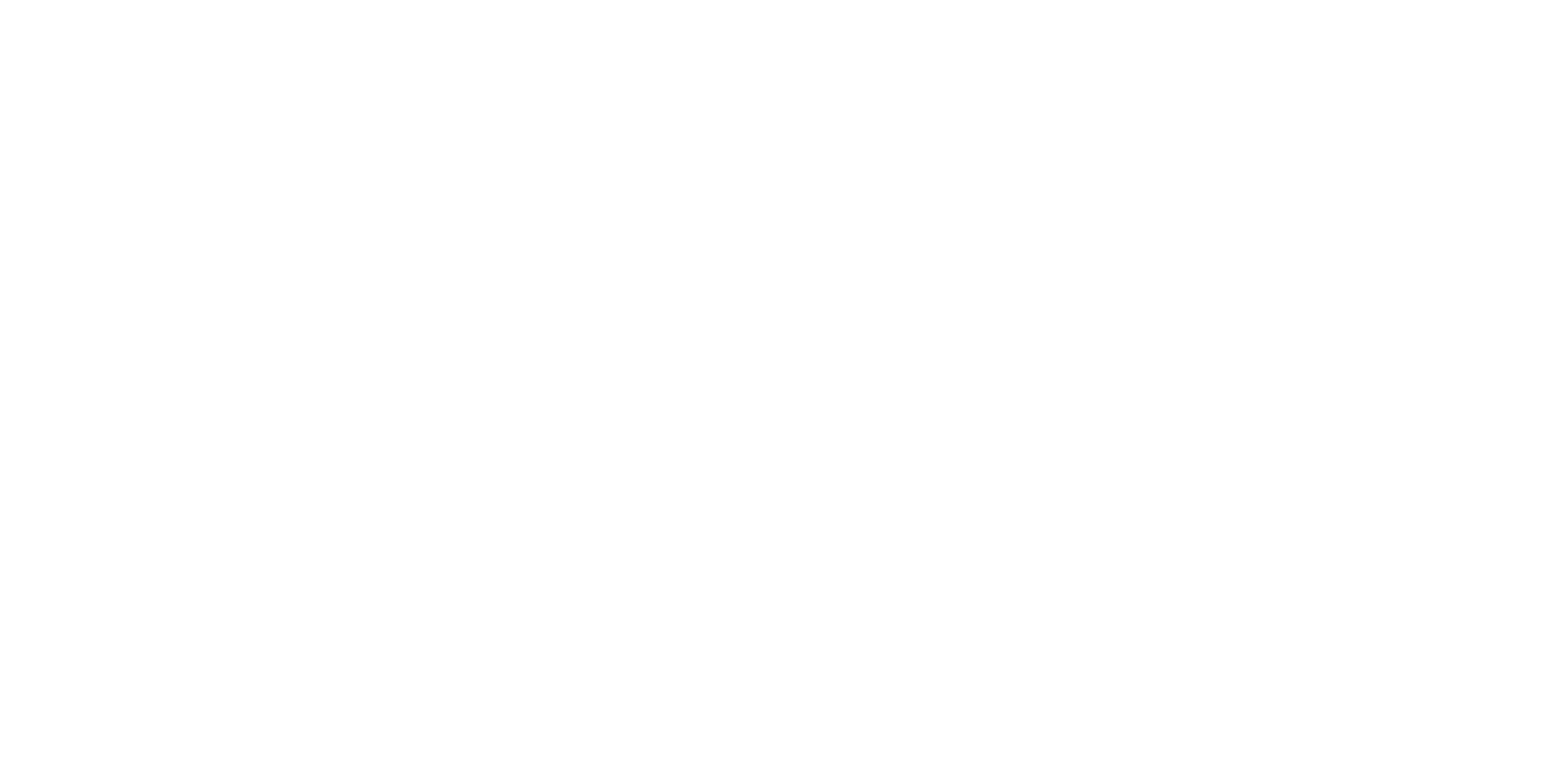 …OUT.
© 2020, ǝ v o ʞ e Consulting & Technical Assistance
Peace…
Thursday, September 24, 2020
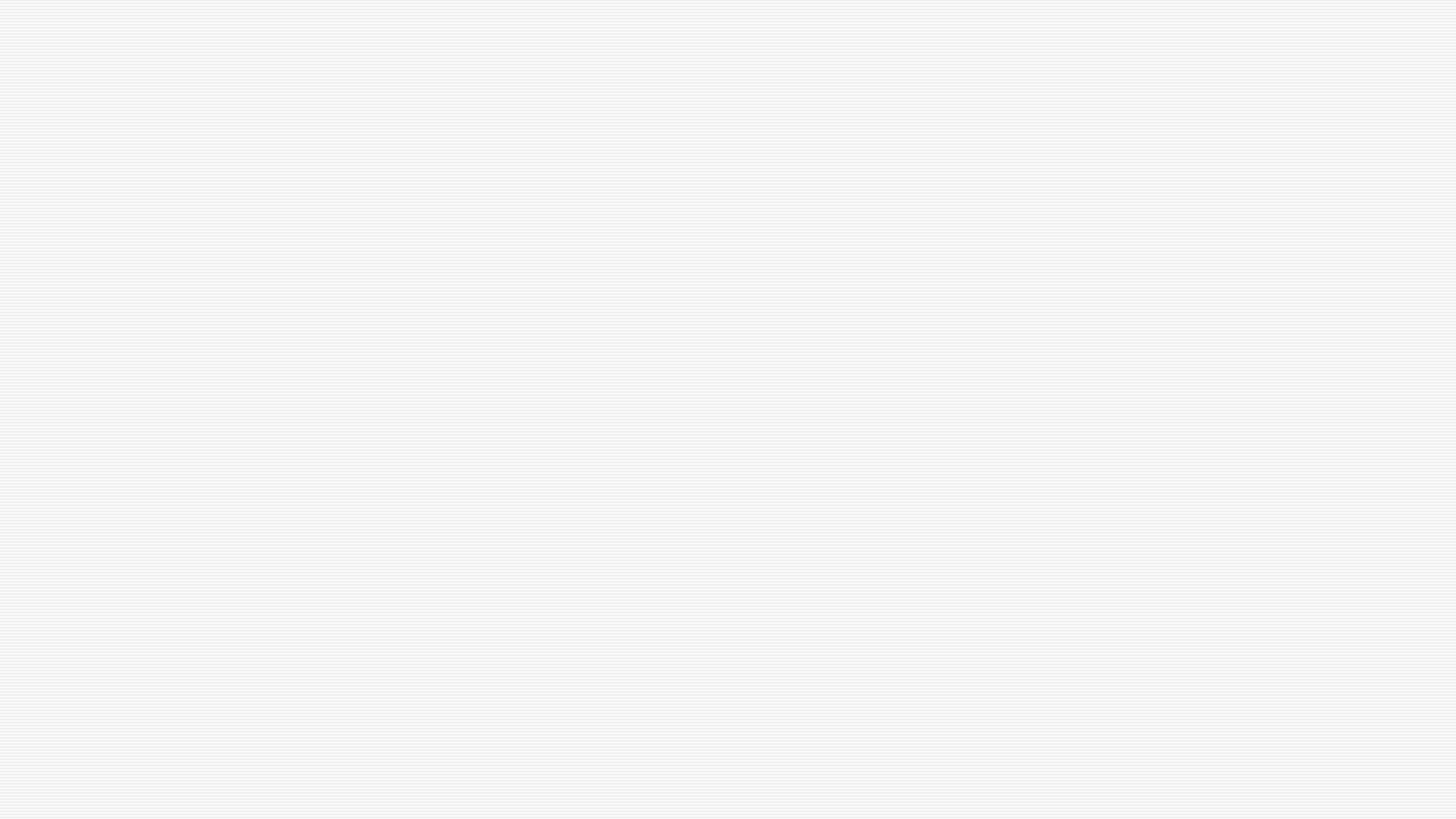 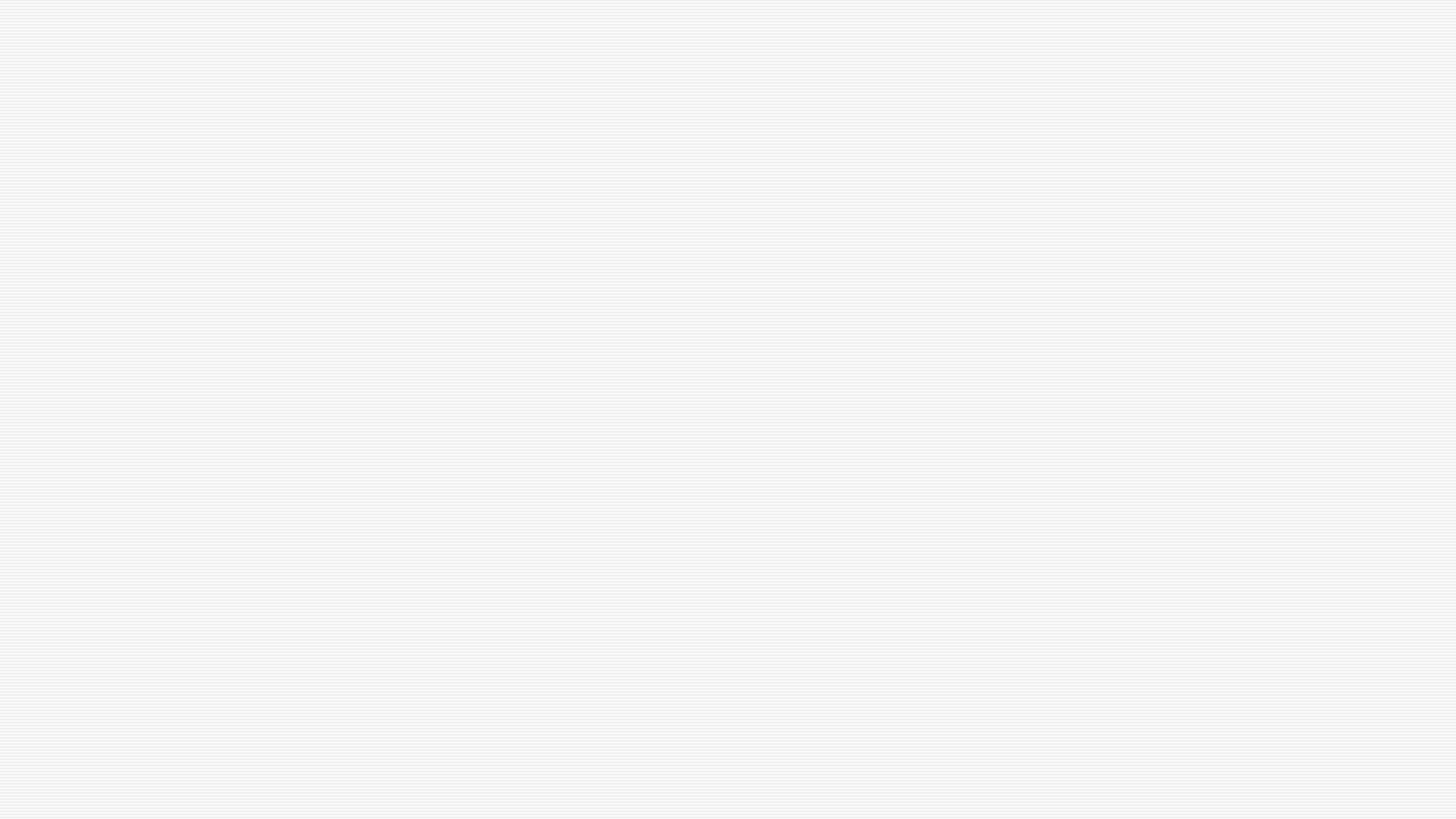 17
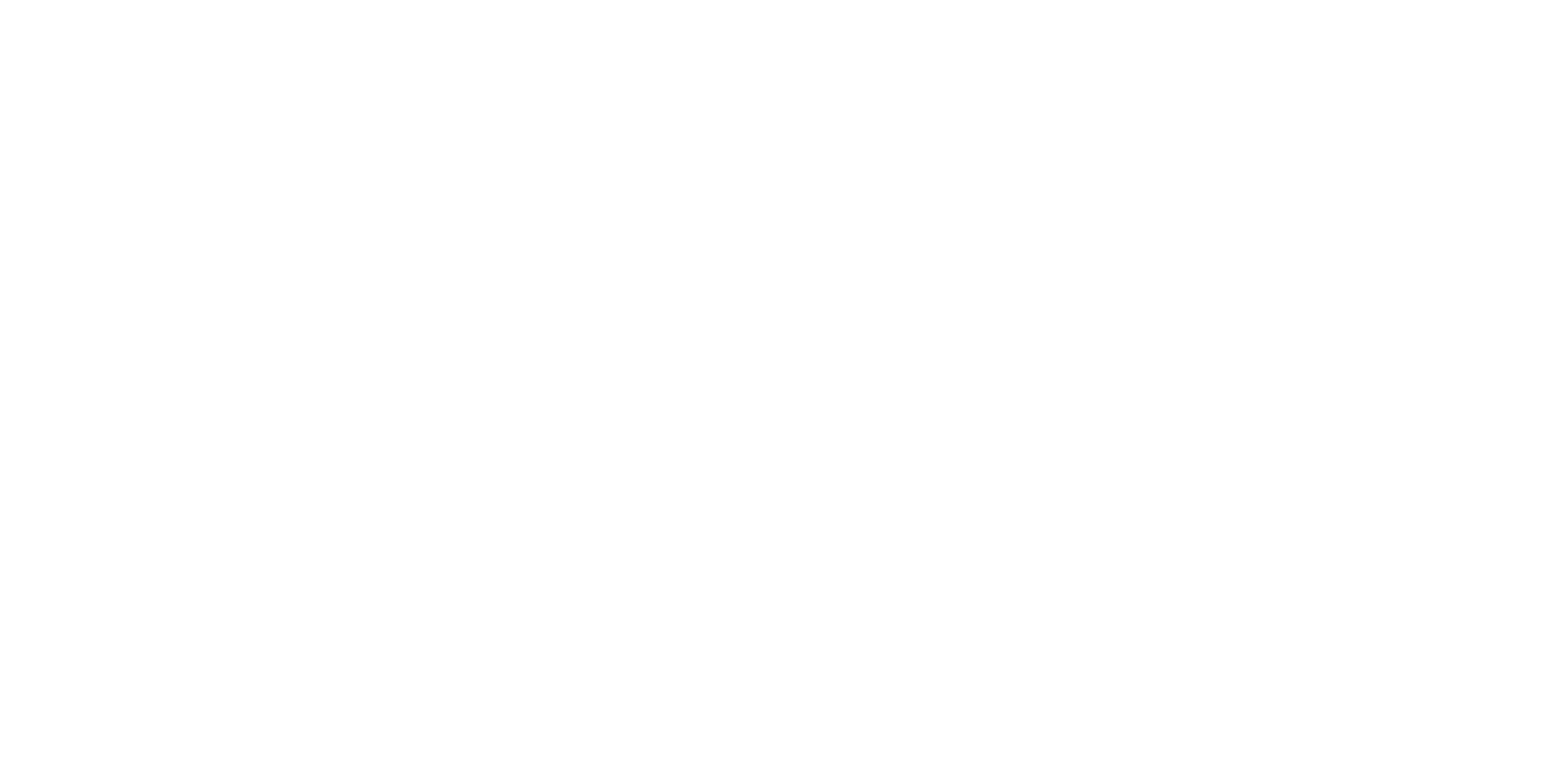 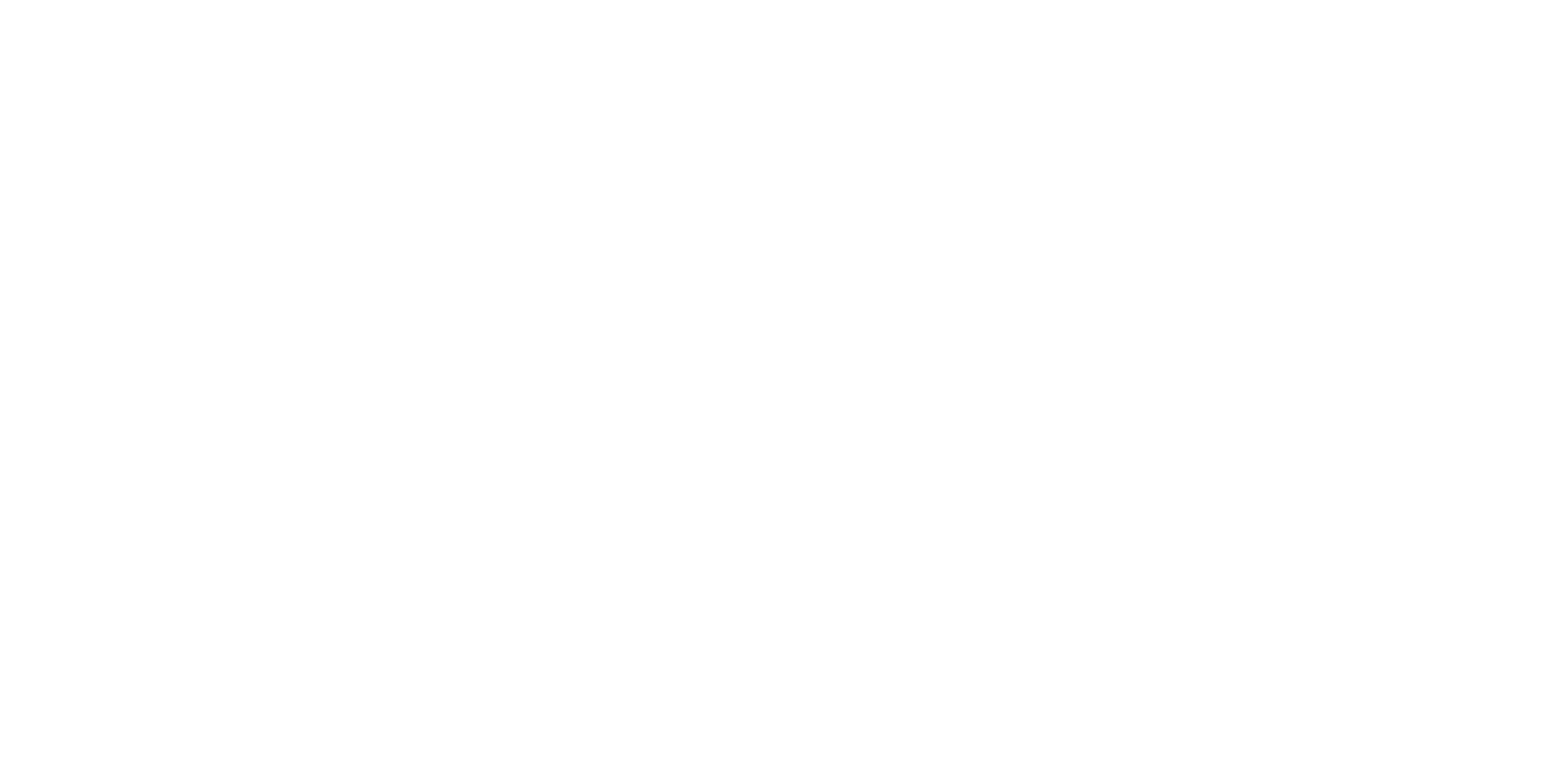 z
© 2020, ǝ v o ʞ e Consulting & Technical Assistance
Thursday, September 24, 2020
(im not here im not here look over at that human with the camera im not here im not here)
18
Discuss?  
Here’s my thought: it doesn’t really change much.
The Spirit of MI portion of Miller and Rollnick evolved in this way.
© 2020, ǝ v o ʞ e Consulting & Technical Assistance
Thursday, September 24, 2020
19
Support is in the literature
Modification of motivational interviewing for use with people with mild intellectual disability and challenging behavior.  Frielink, et al. J of Intel & Dev Dis, 2013
© 2020, ǝ v o ʞ e Consulting & Technical Assistance
Thursday, September 24, 2020
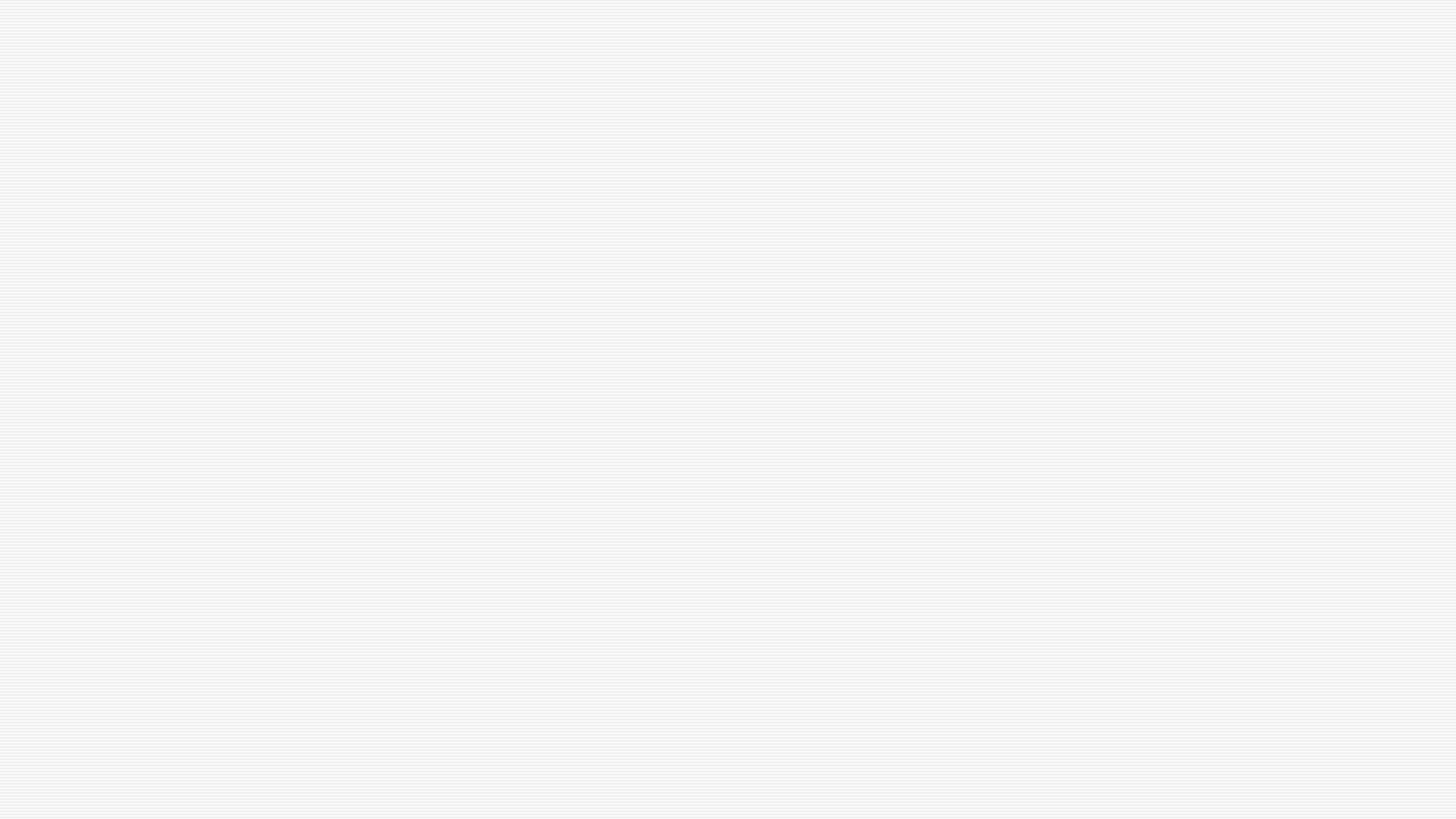 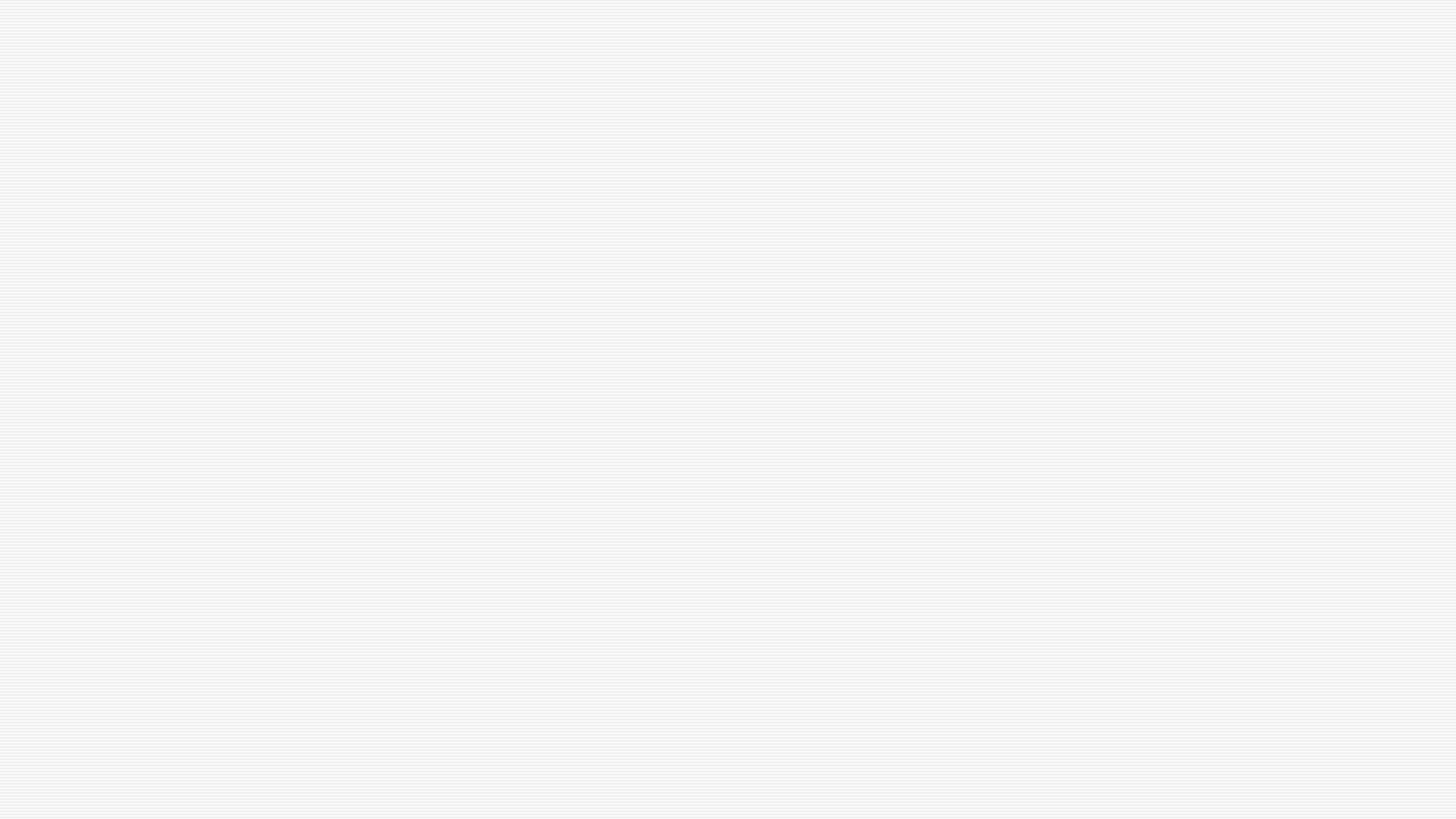 20
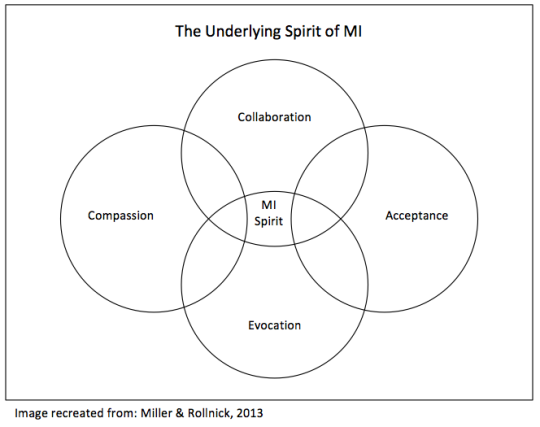 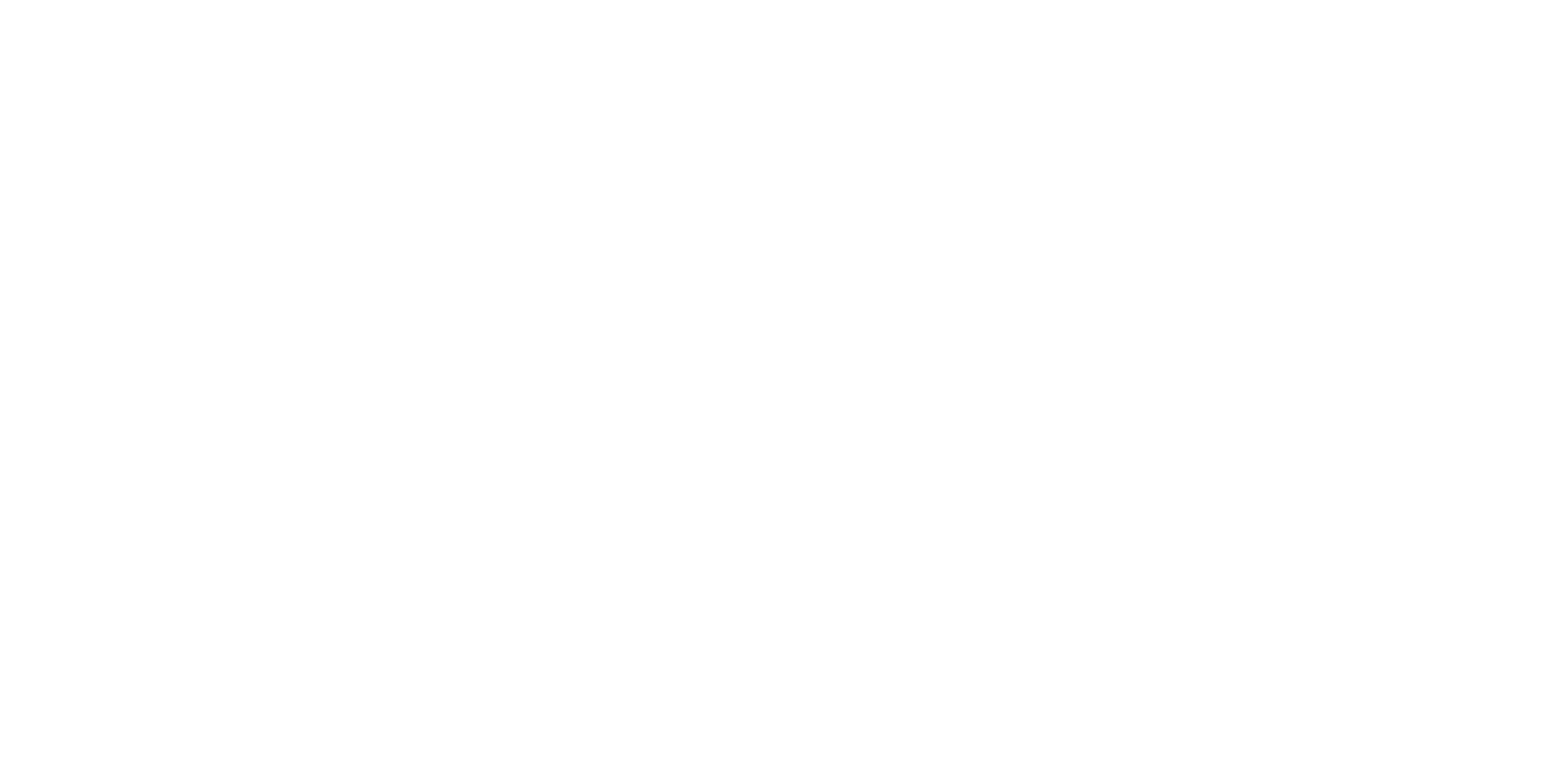 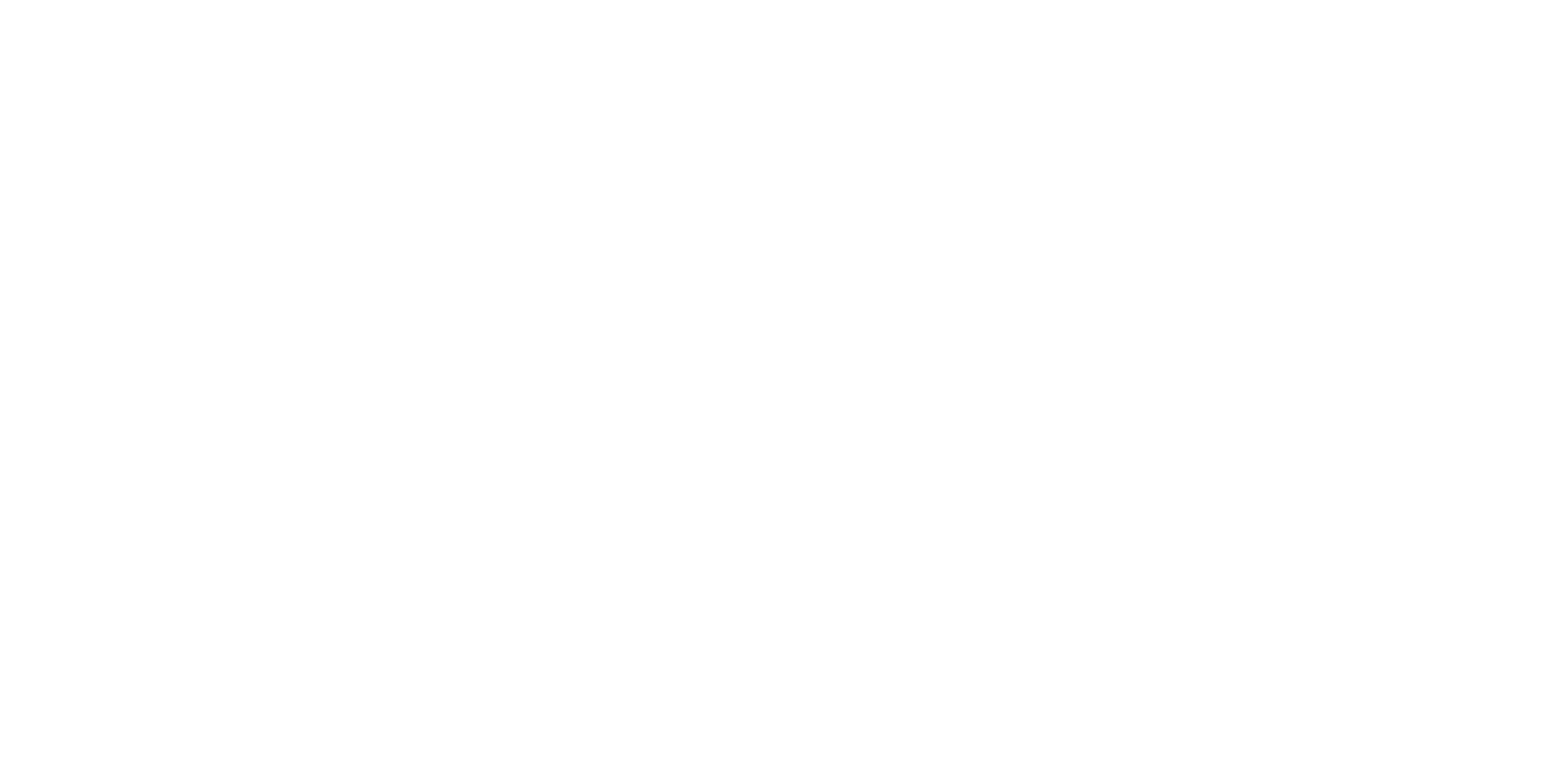 z
© 2020, ǝ v o ʞ e Consulting & Technical Assistance
The Spirit of Motivational Interviewing
Thursday, September 24, 2020
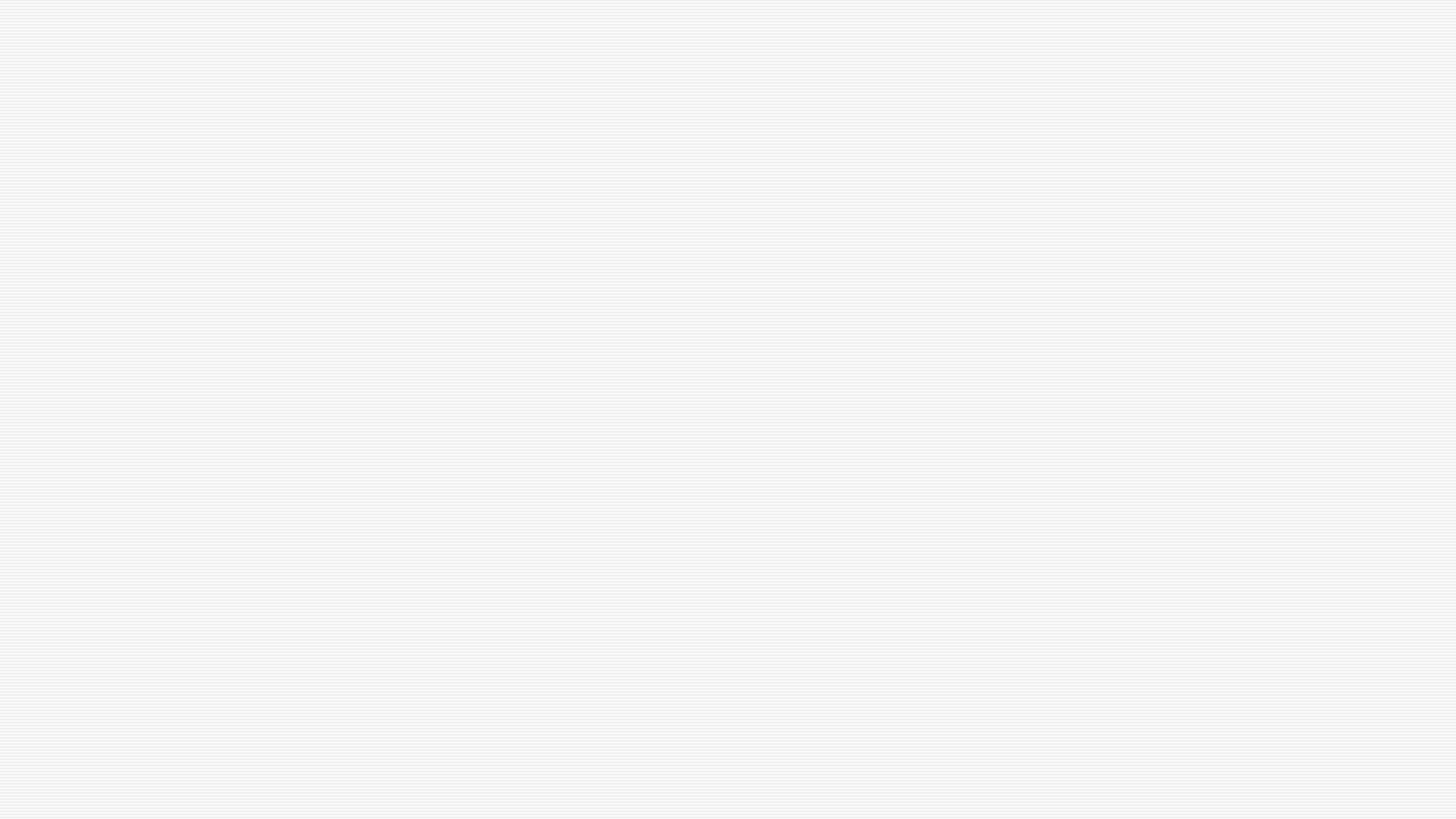 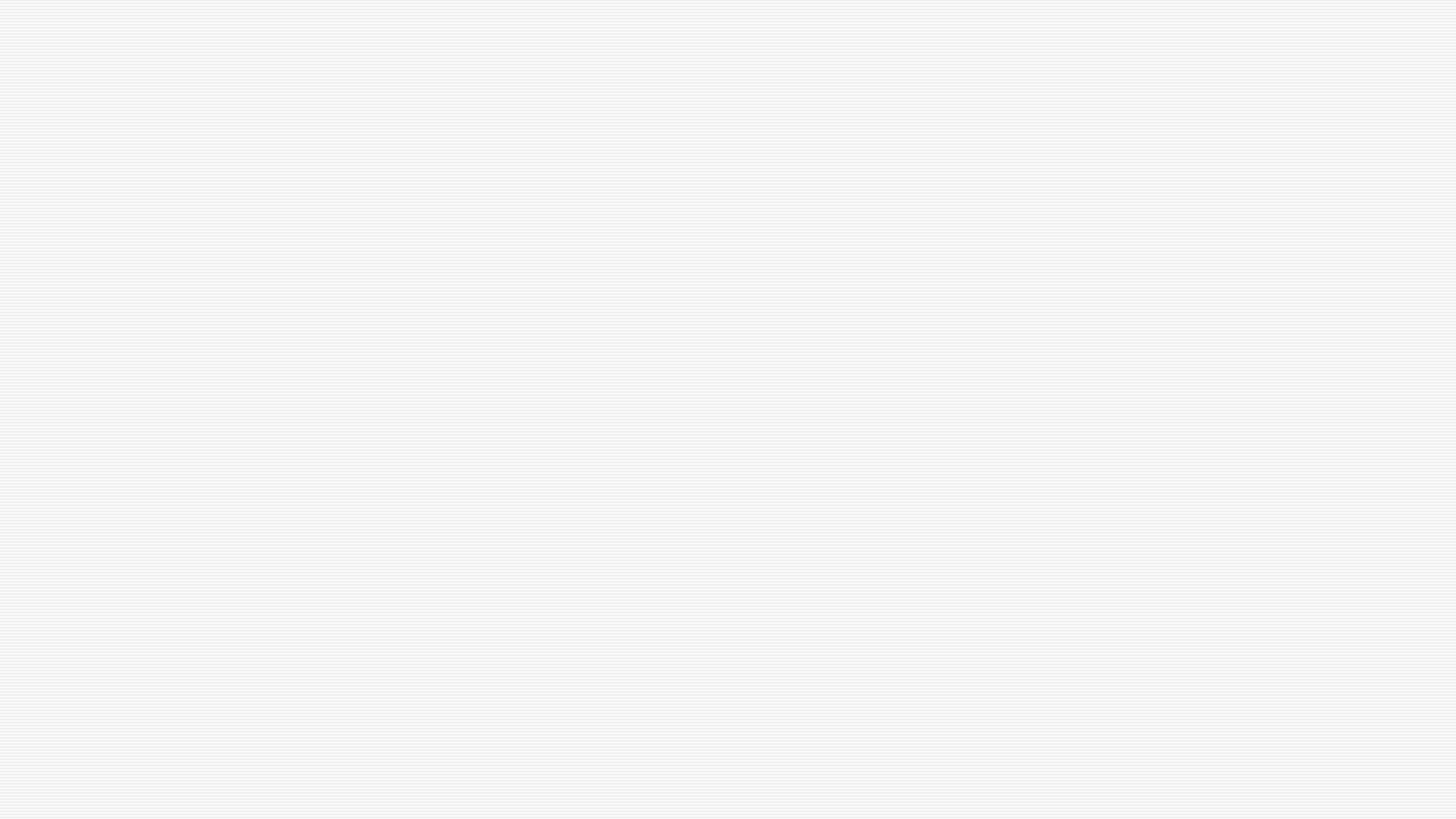 21
z
The Spirit of Motivational Interviewing
Discussion: has your practice of these two aspects of spirit of MI changed in your reflection?  (in 2020?)
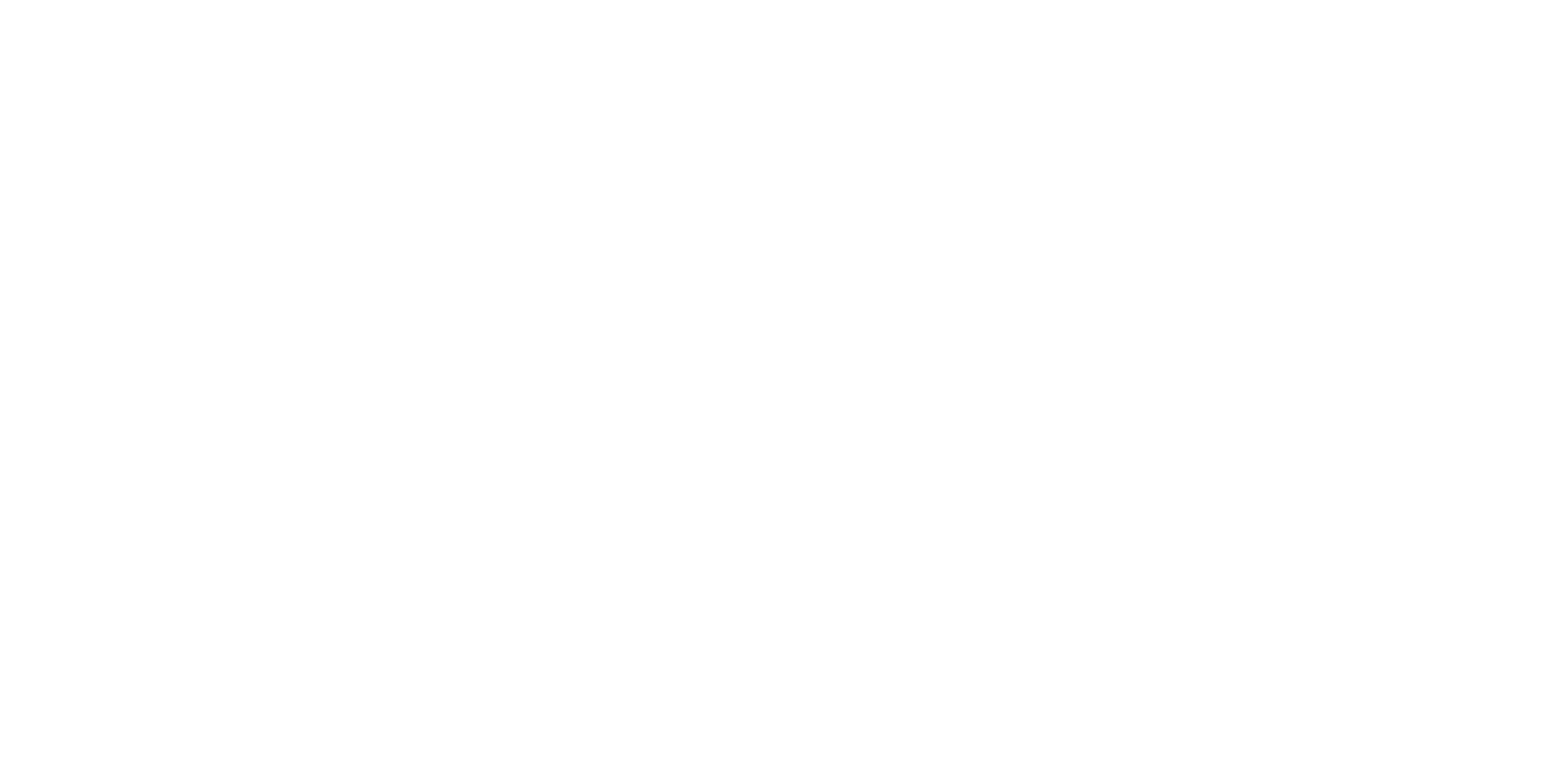 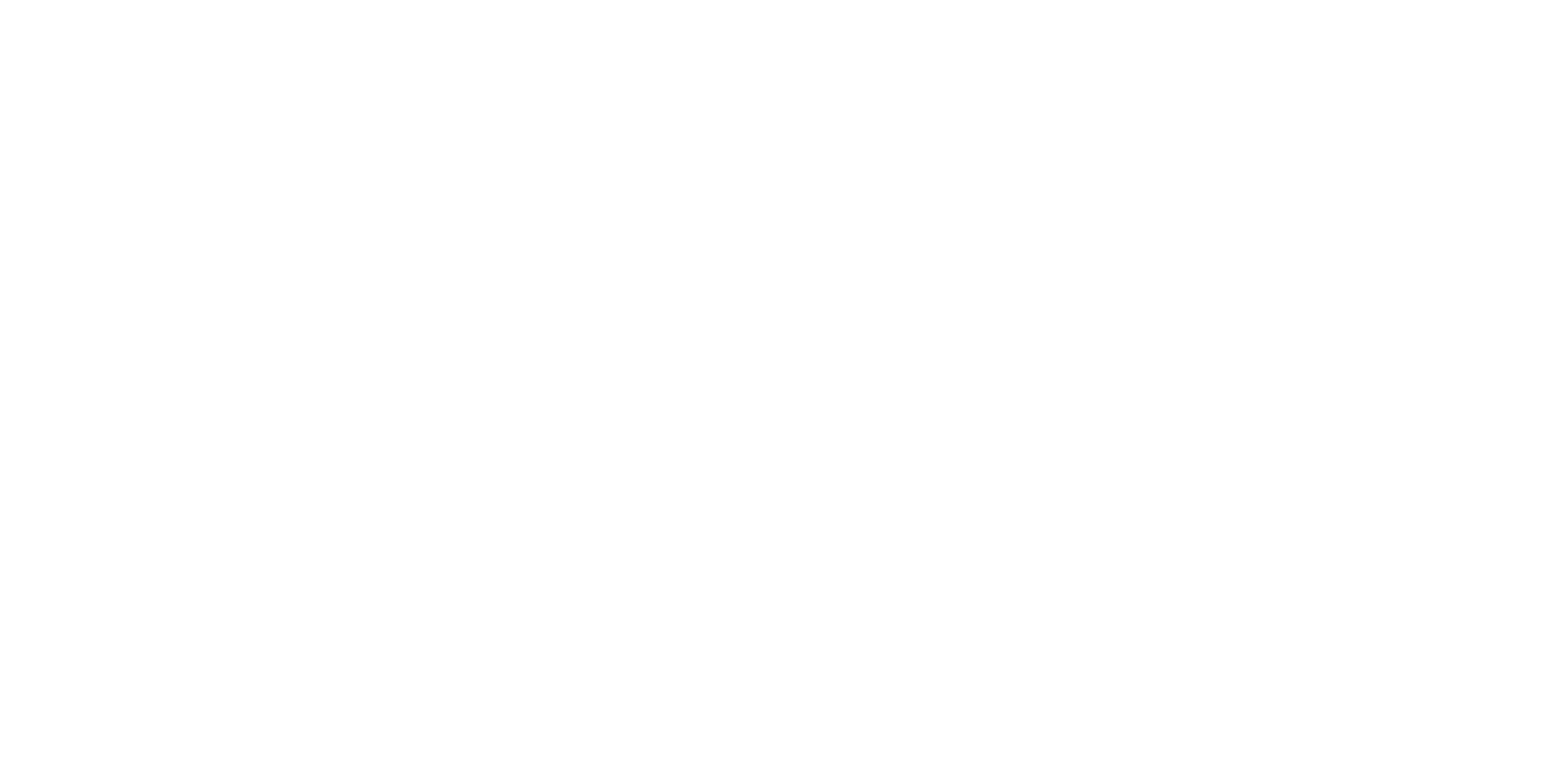 Compassion
Collaboration
© 2020, ǝ v o ʞ e Consulting & Technical Assistance
Thursday, September 24, 2020
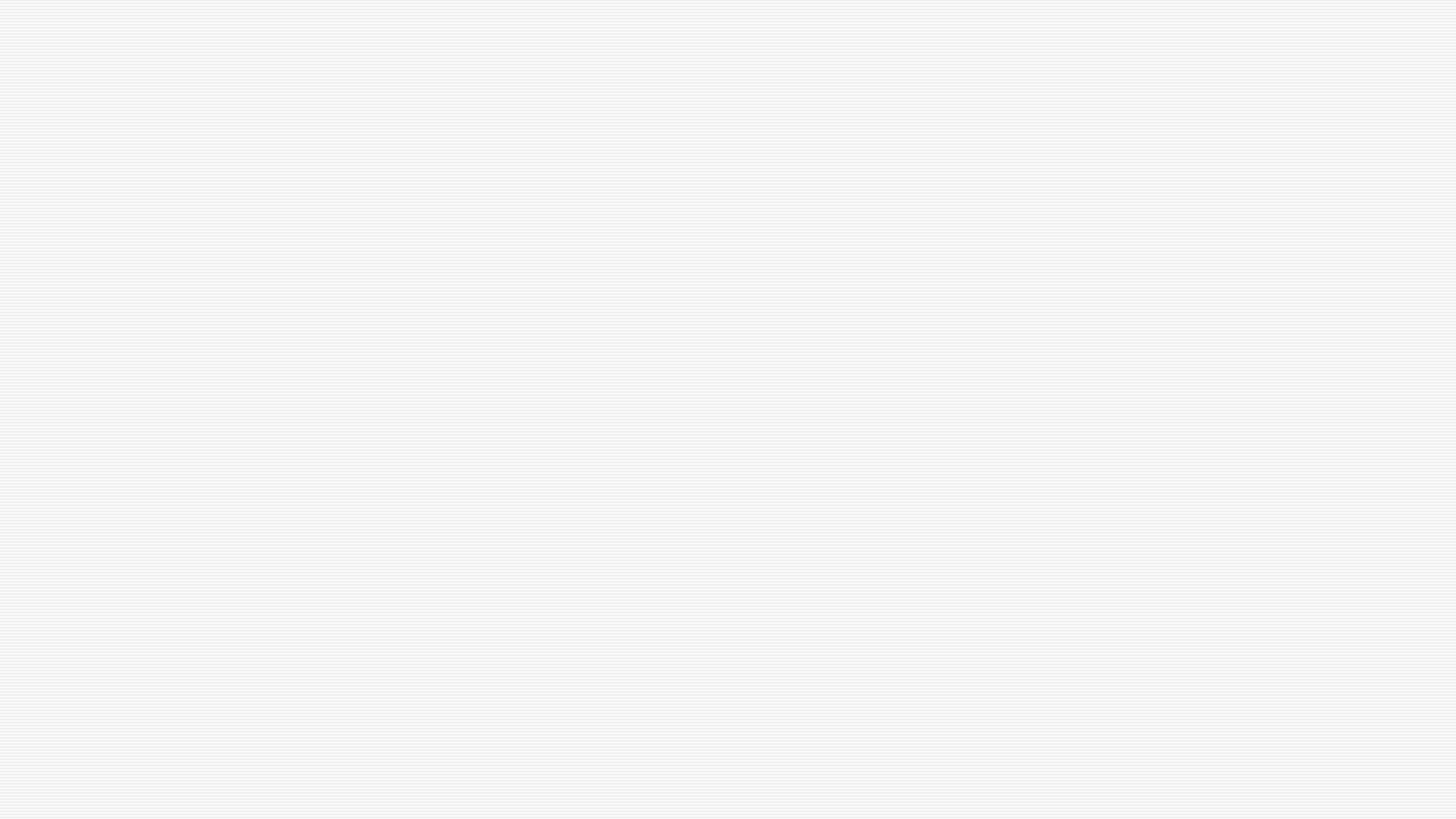 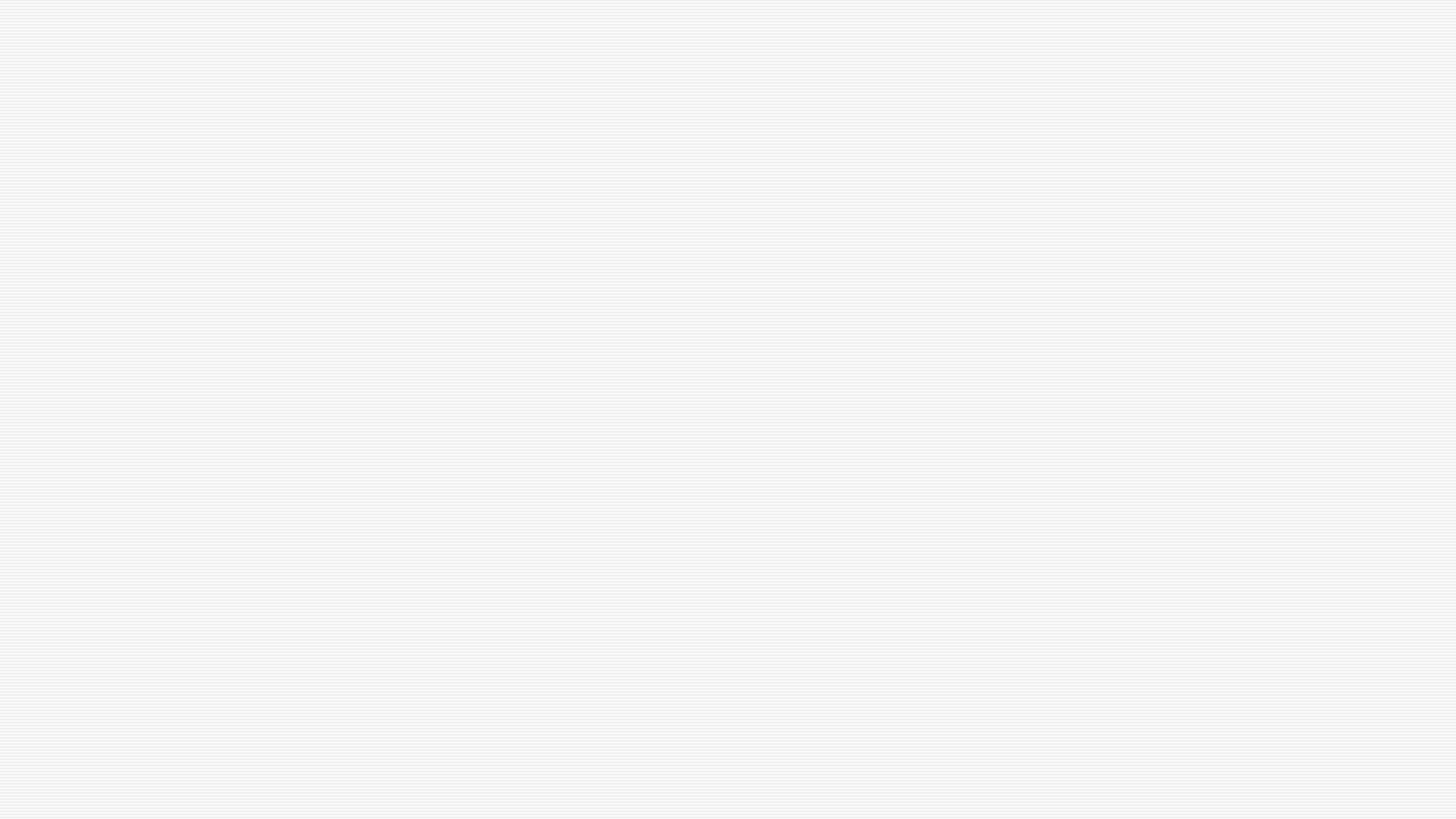 22
z
“speak with their spirit.”
What do you imagine yourself saying to a client in crisis:
?
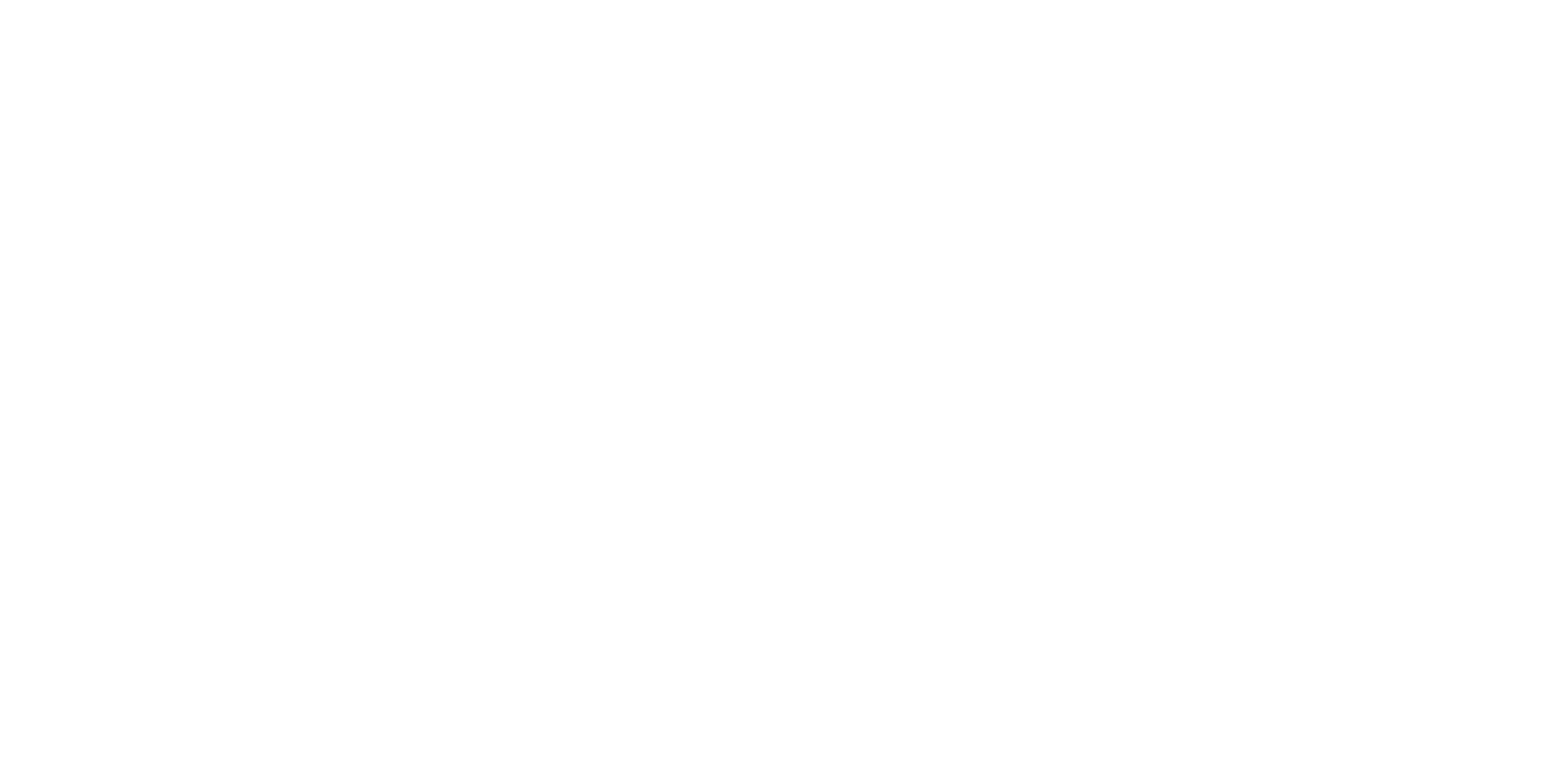 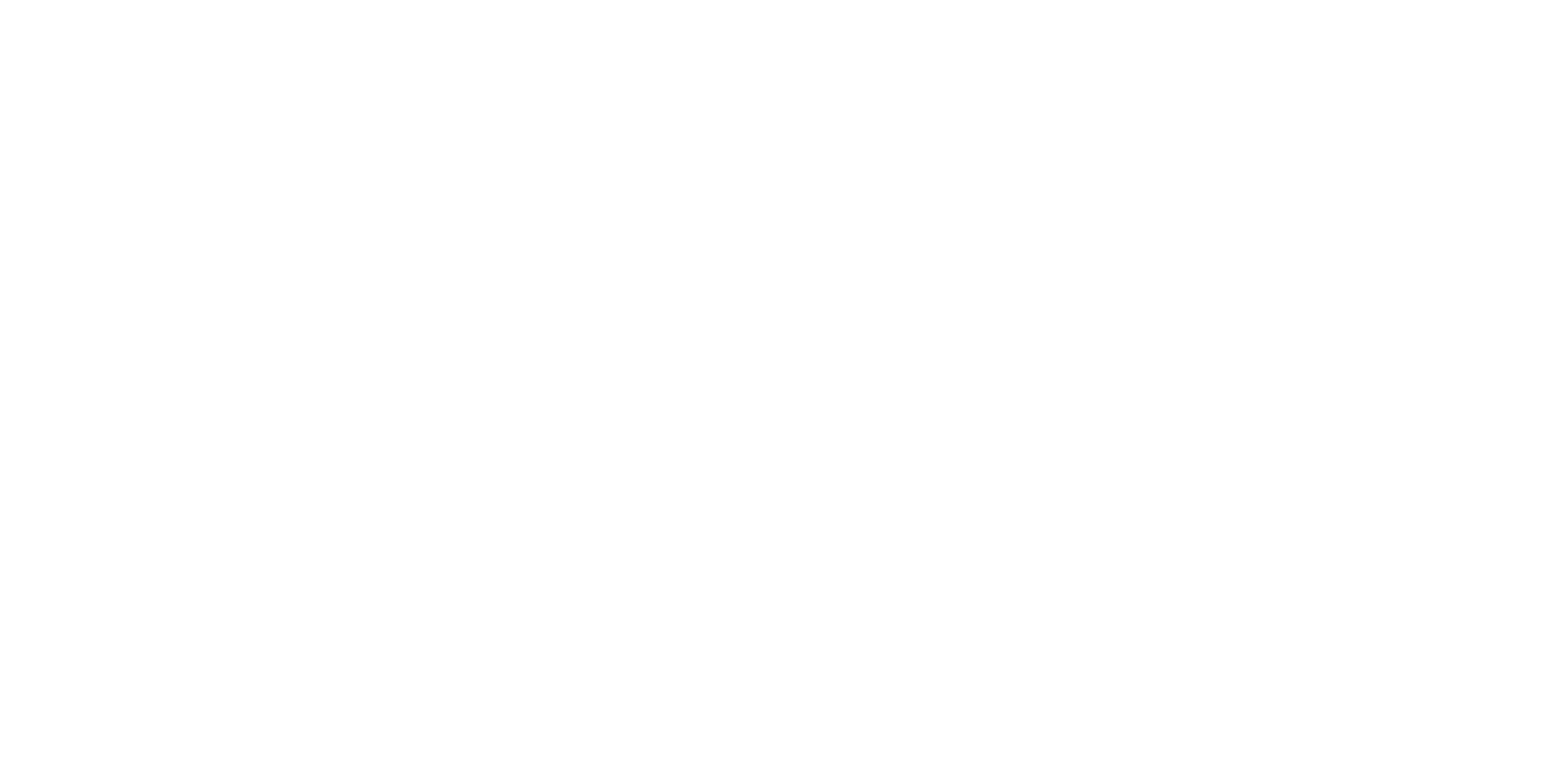 a
affirmation
Accurate empathy
Absolute worth
© 2020, ǝ v o ʞ e Consulting & Technical Assistance
there'
(there’s only 4 in the text)
Thursday, September 24, 2020
autonomy
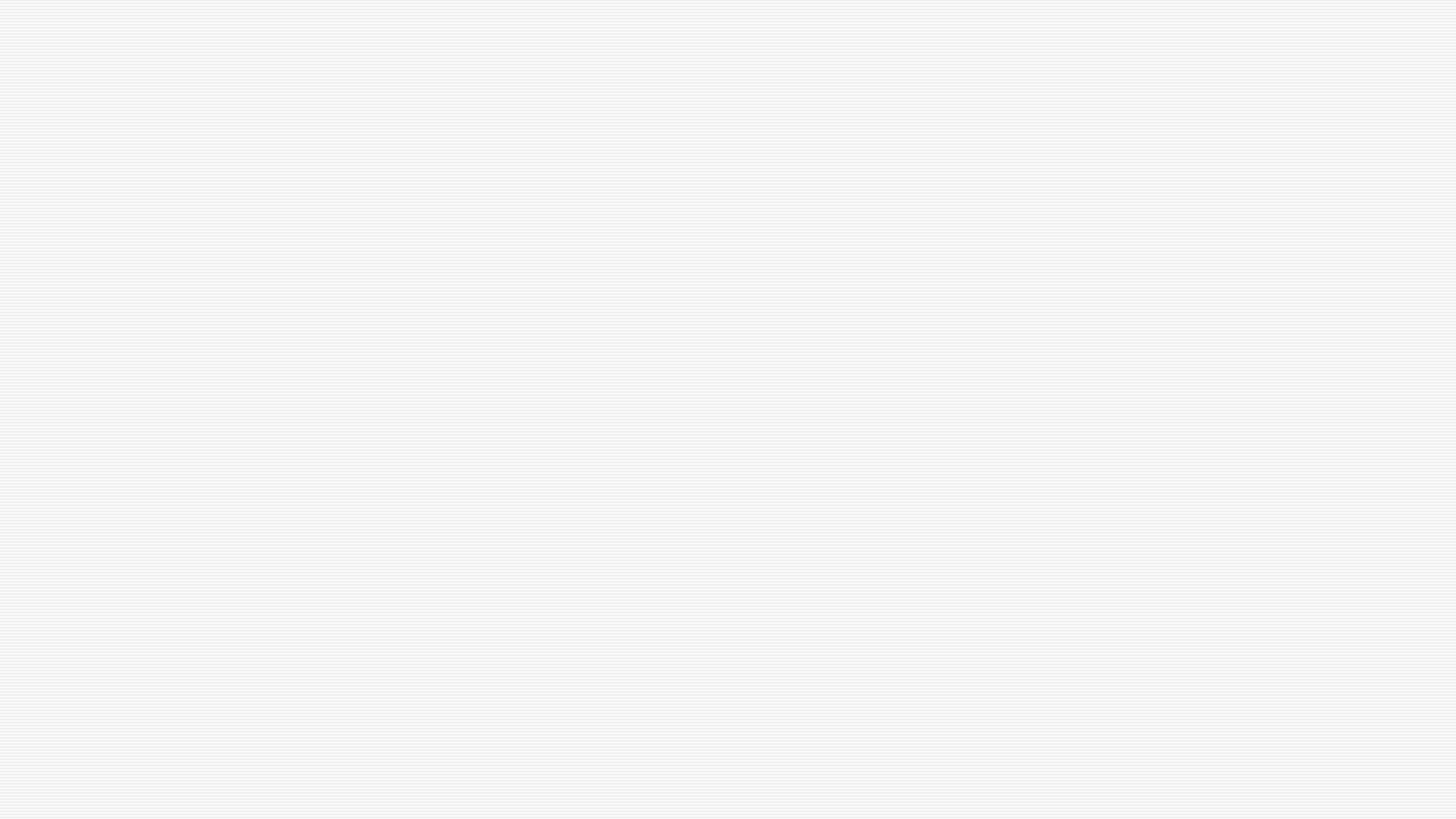 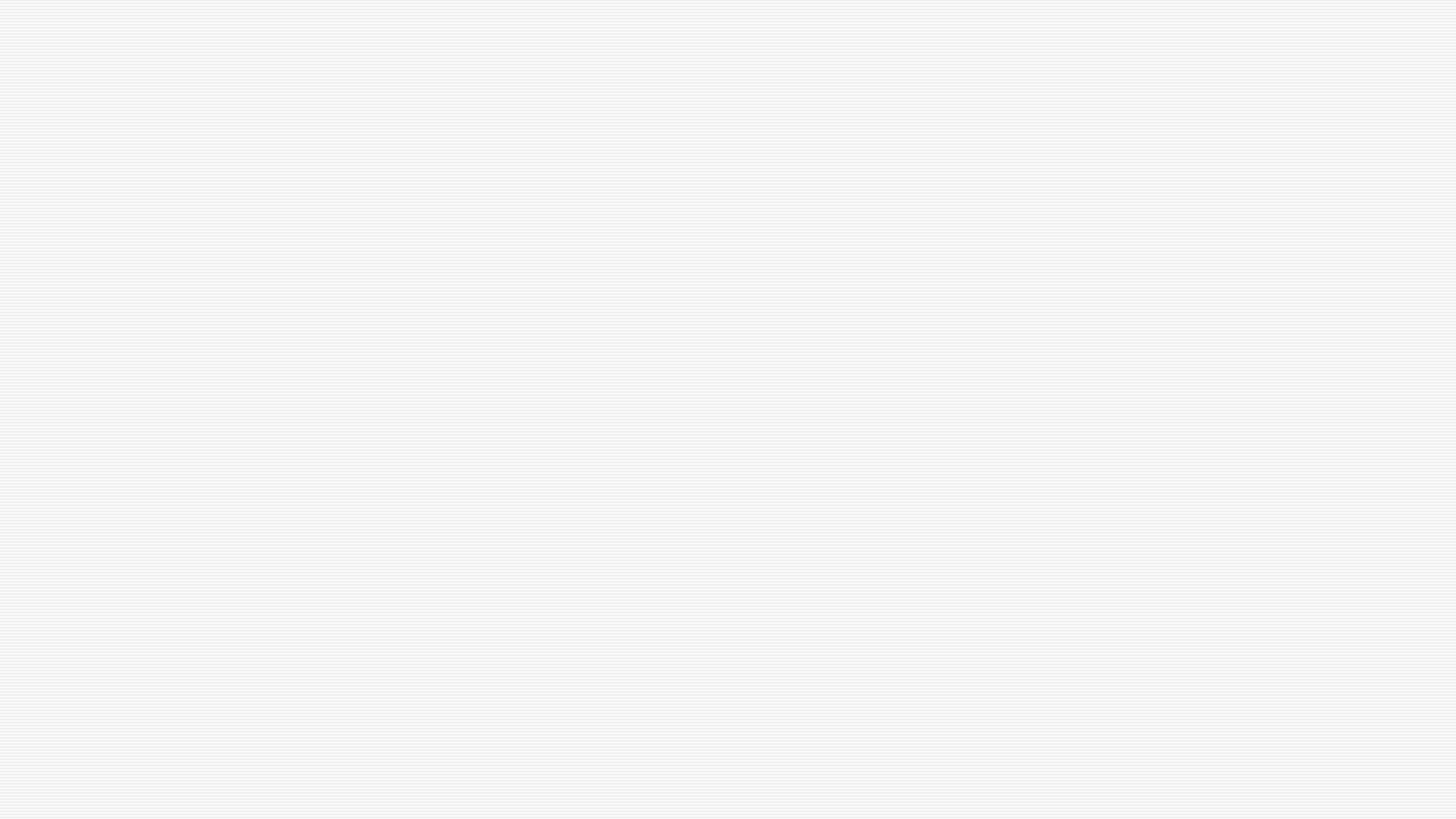 23
z
The Spirit of MI, not new.
acceptance
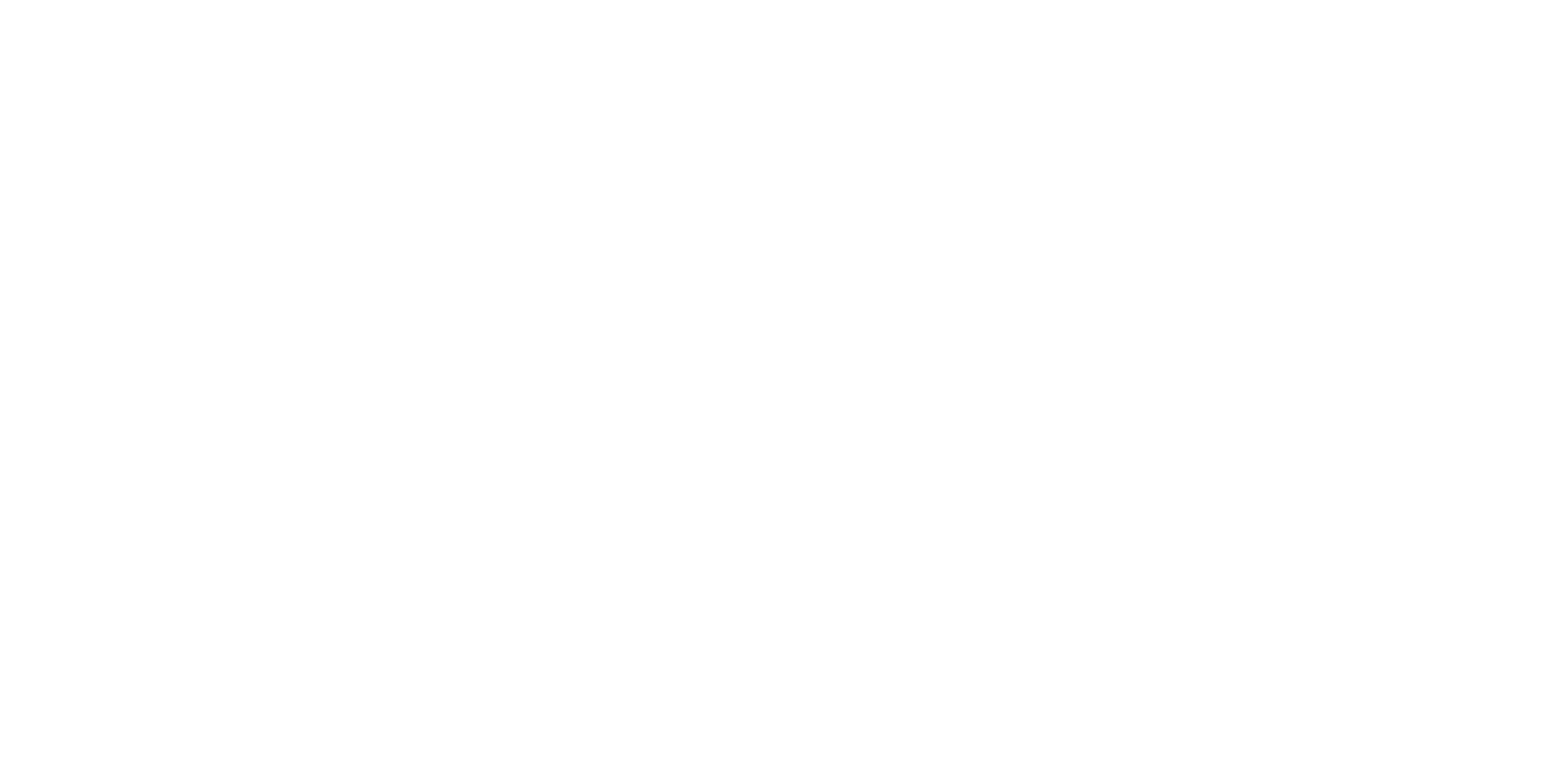 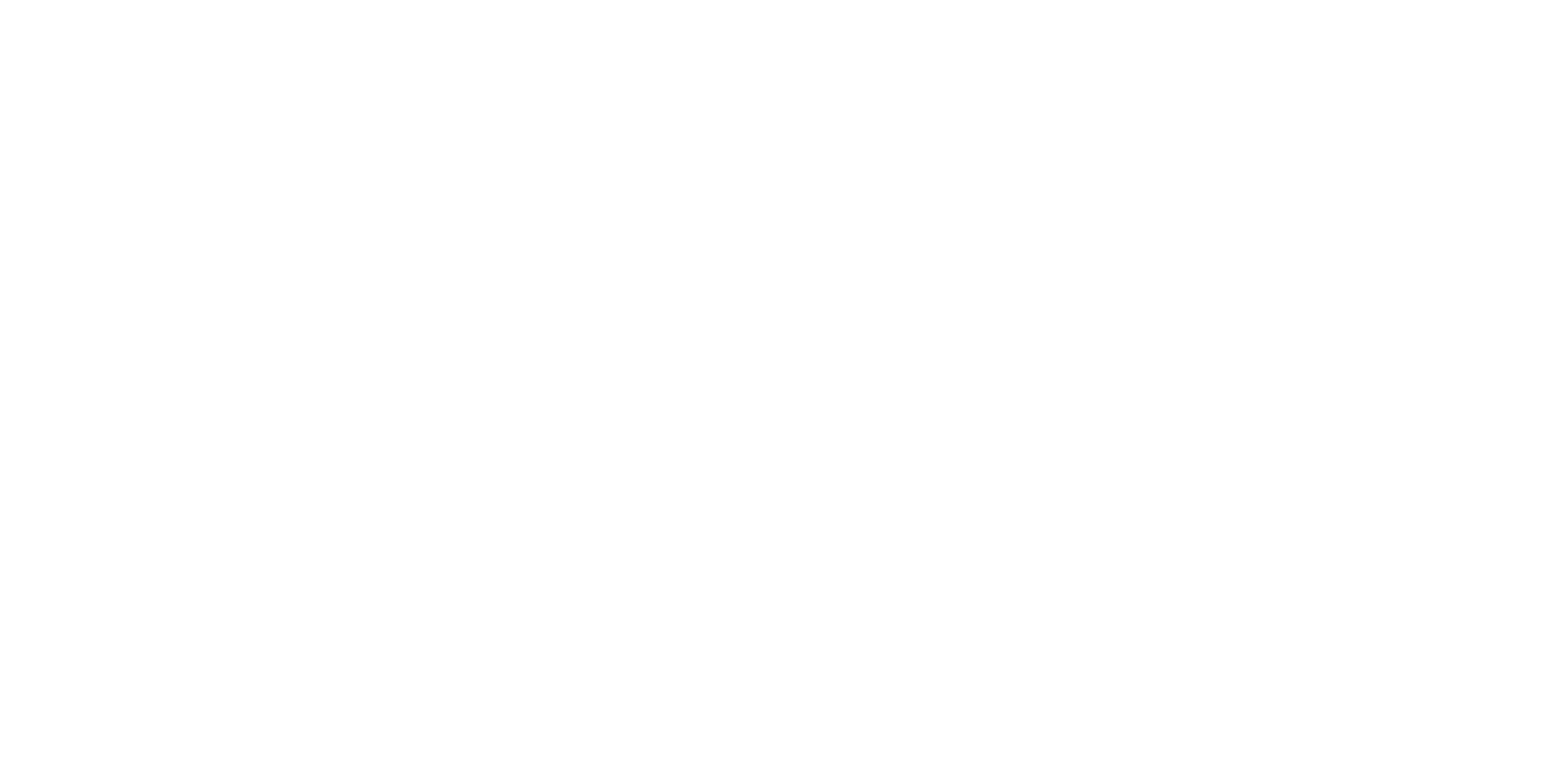 collaboration
compassion
© 2020, ǝ v o ʞ e Consulting & Technical Assistance
Thursday, September 24, 2020
24
Effective modifications to MI actions:
Short sentences, simple language, concrete and clear. 
• Check for understanding both immediately after presenting information and also after a short time delay.
Closed and open questions are appropriate.
Allow client to control how they prefer to communicate.  Elicit maximum appropriate choices from client about their communication.
© 2020, ǝ v o ʞ e Consulting & Technical Assistance
It is appropriate to utilize these modifications with clientele undergoing stressful adversity.
Thursday, September 24, 2020
25
video demonstration: 10-Meter Tower
(slide here for participant reference)Please view.  Imagine how you’d enage each person in the spirit of MI.
© 2020, ǝ v o ʞ e Consulting & Technical Assistance
Has 2020 been noticeably different with your clients?  
With your staff/colleagues?
What have you noticed?
Thursday, September 24, 2020
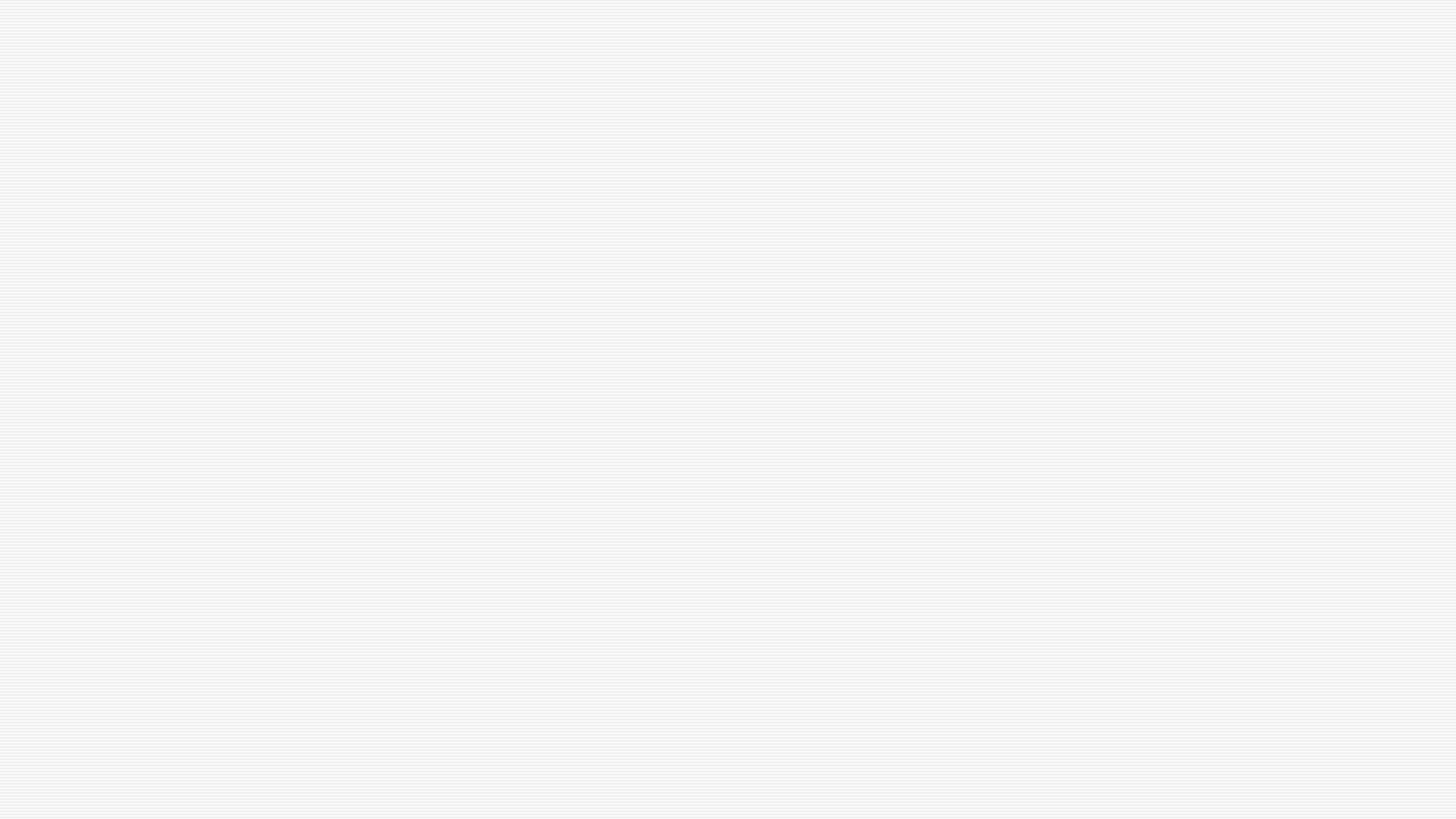 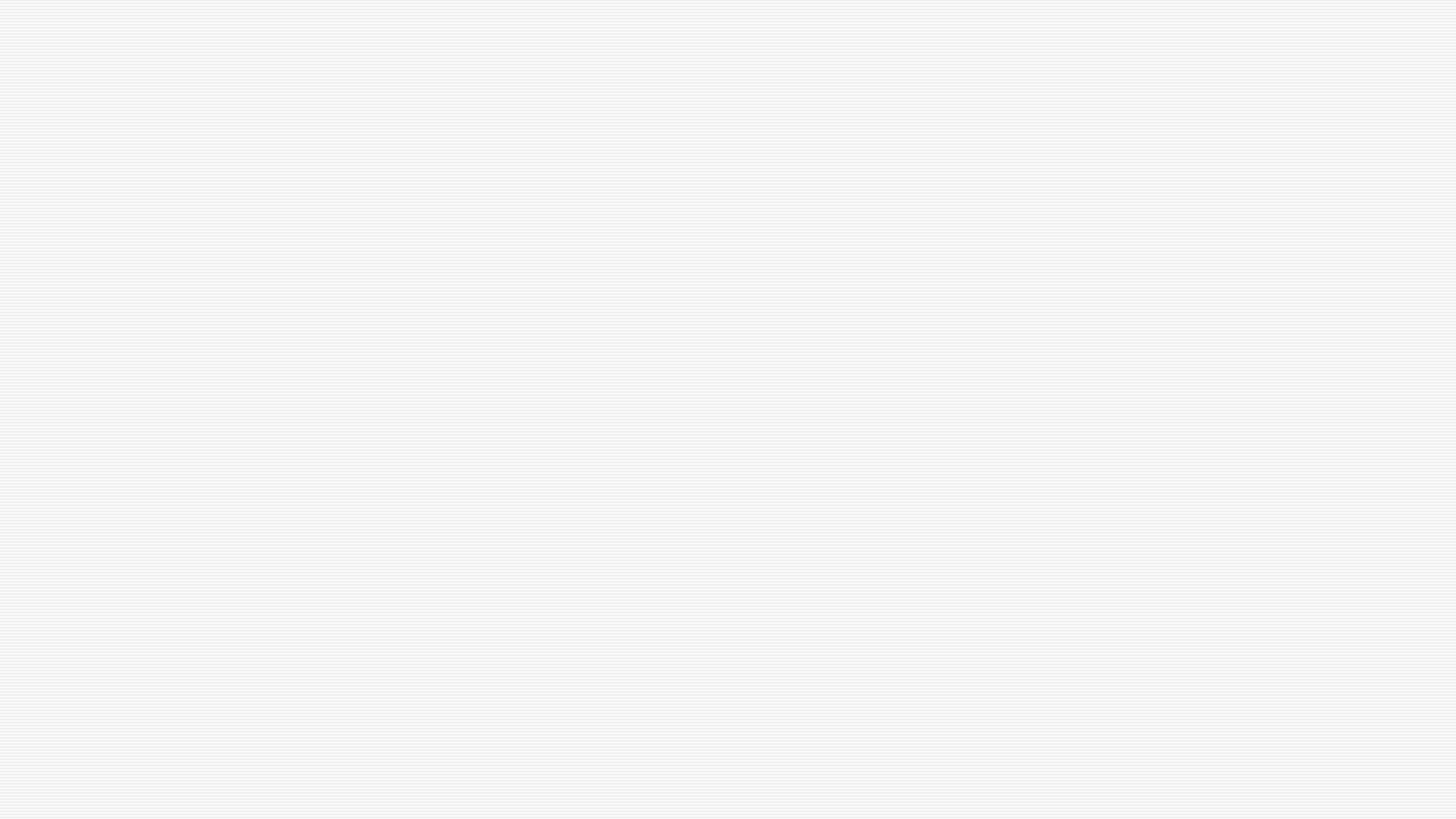 26
z
Evocation – Unique to MI
acceptance
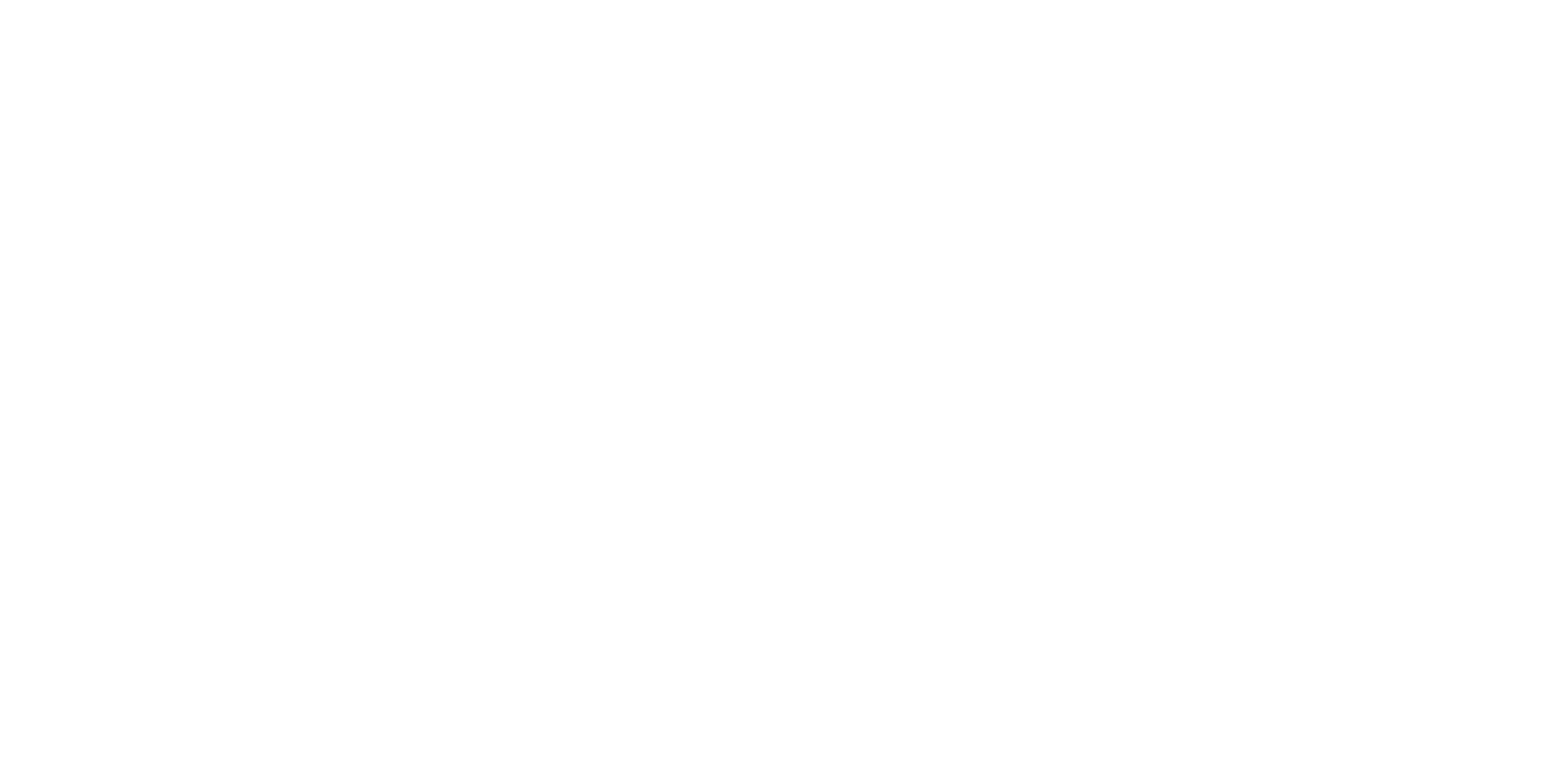 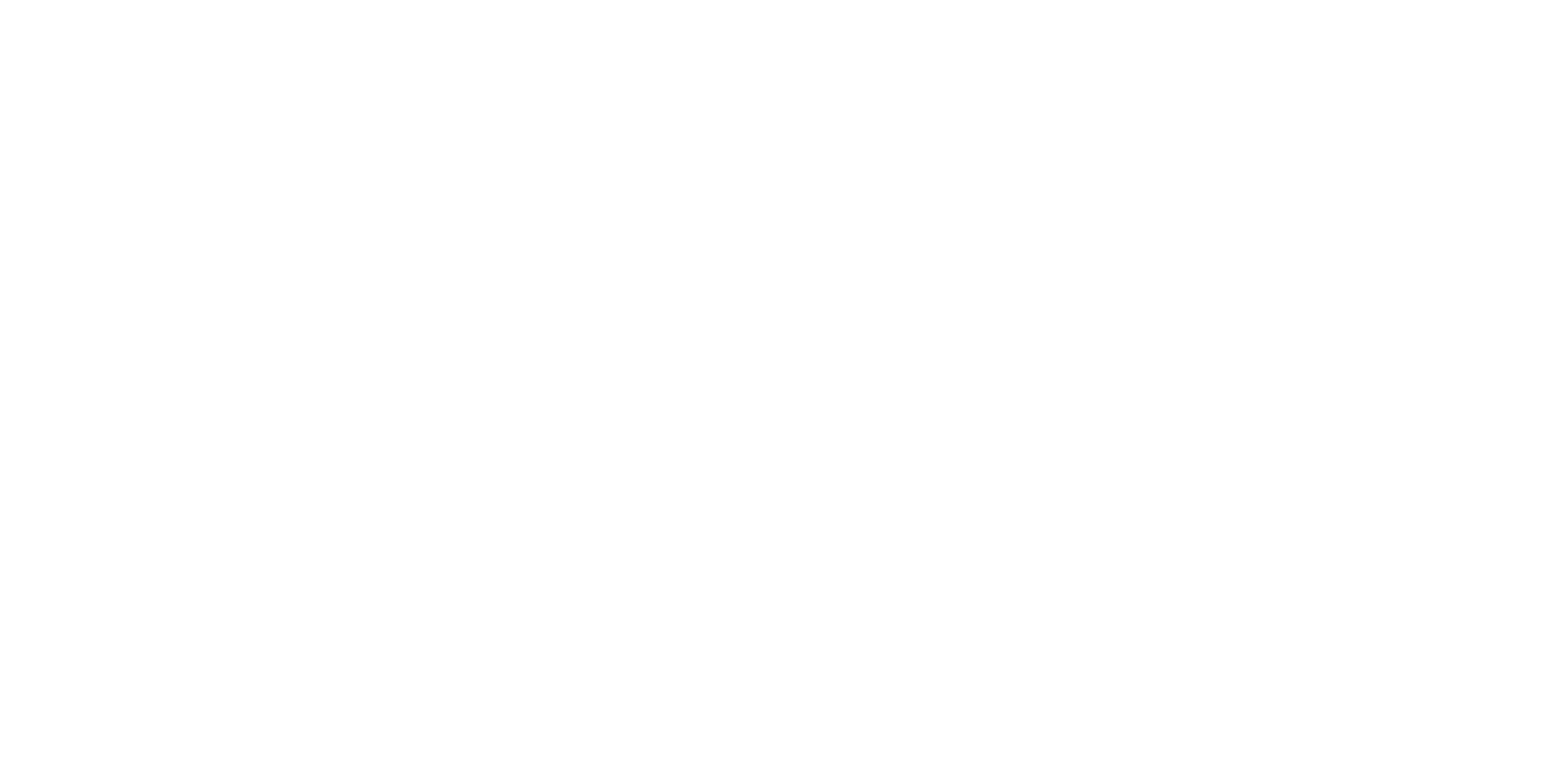 collaboration
compassion
© 2020, ǝ v o ʞ e Consulting & Technical Assistance
Thursday, September 24, 2020
This is where the OARS become EARS.
27
Conclusion
May we continue to work toward these ideals of person-centered approaches, even in these times.
May we know our limits, and know when to apply these principles of Compasson, Acceptance, Community to ourselves.
And maybe even give ourselves a break here and there.
© 2020, ǝ v o ʞ e Consulting & Technical Assistance
Thursday, September 24, 2020
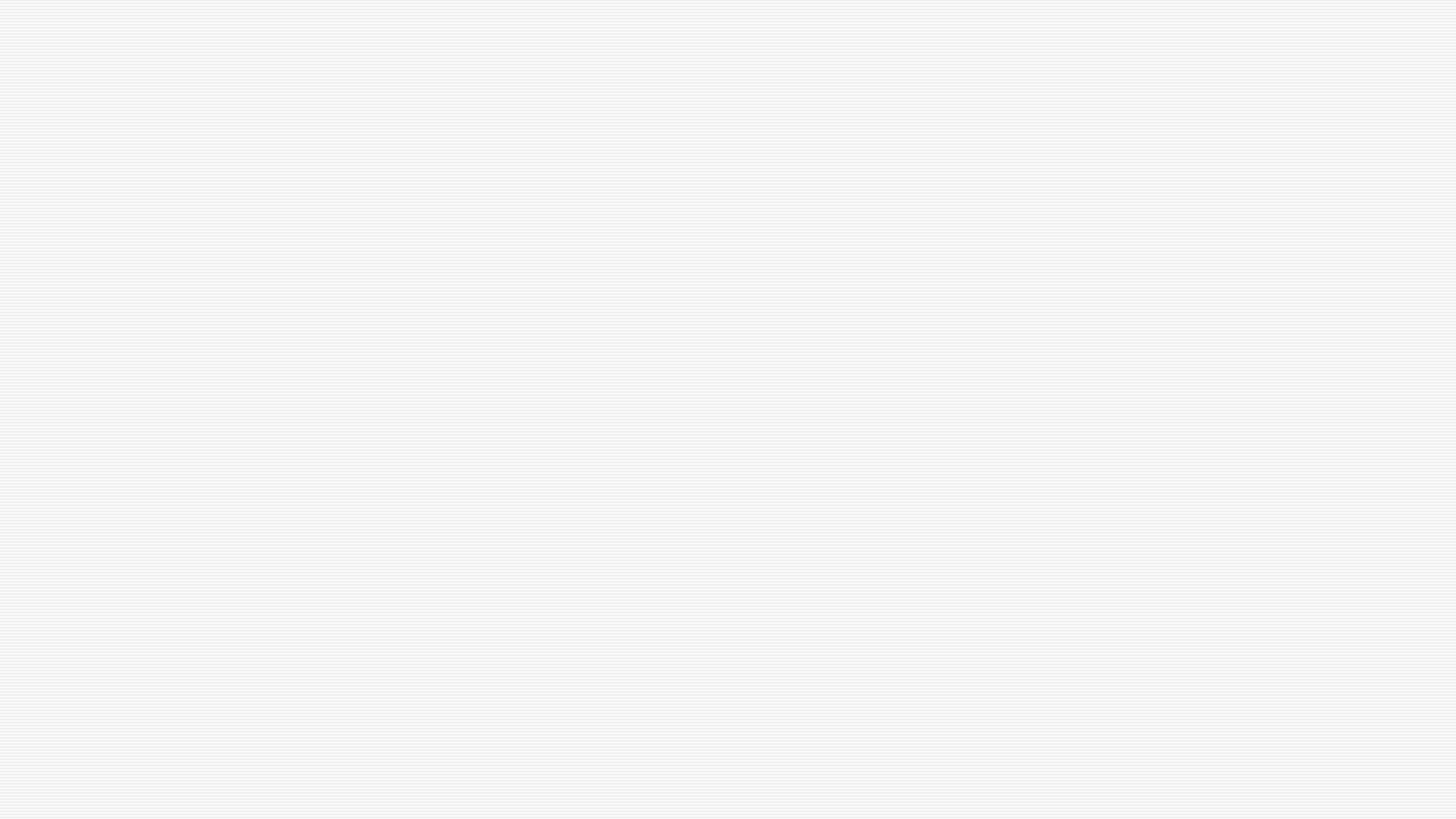 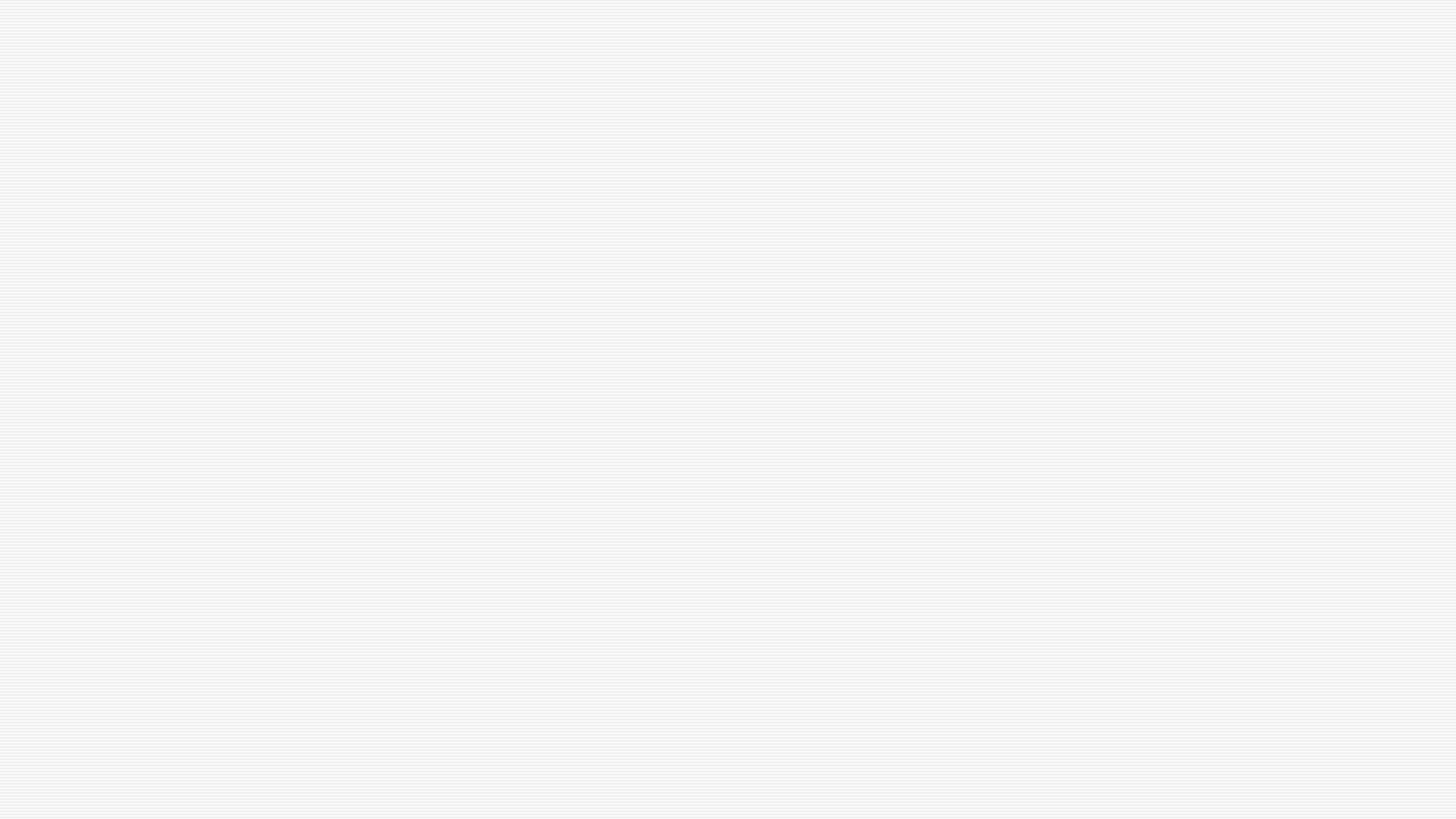 28
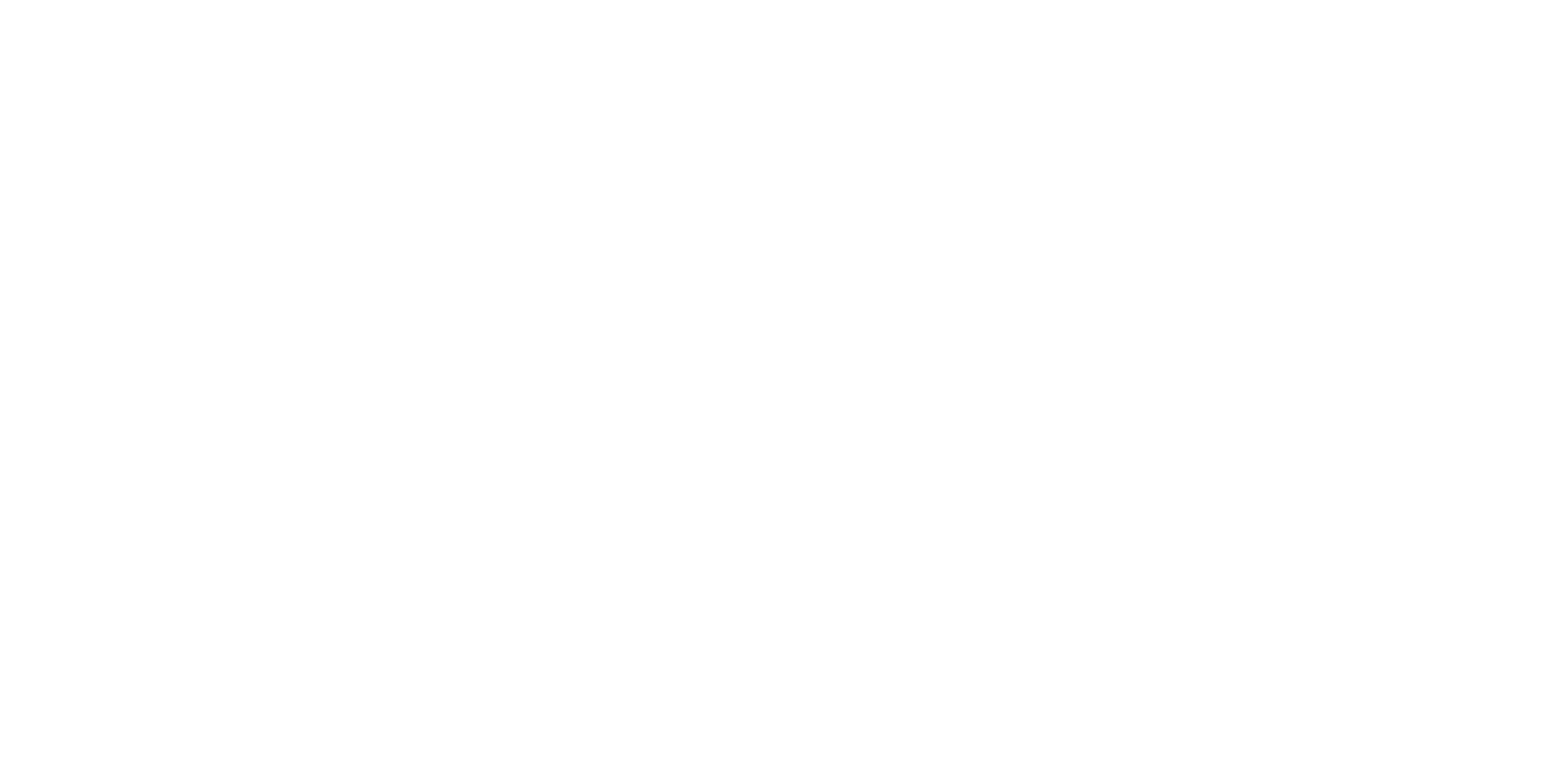 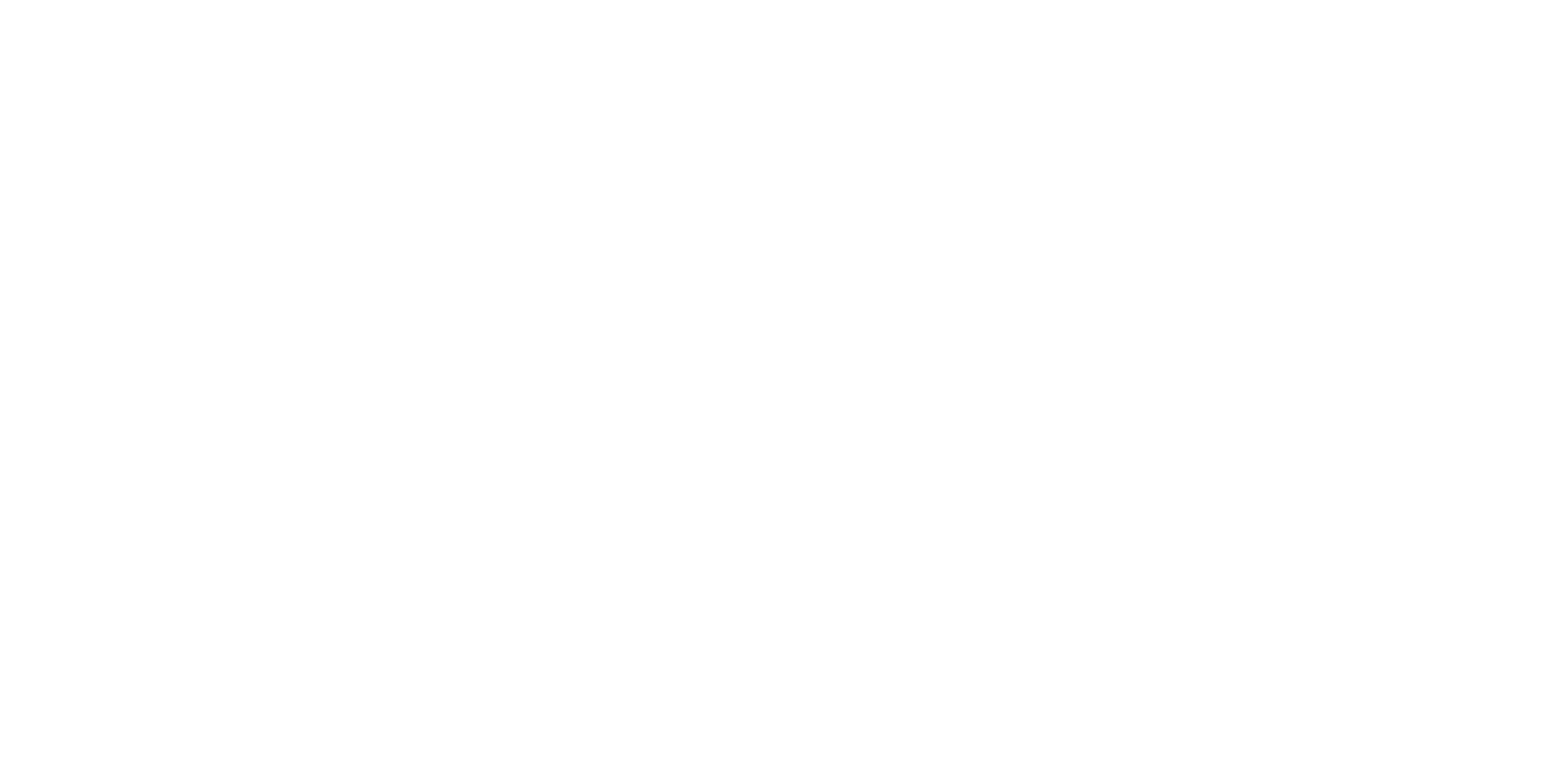 z
© 2020, ǝ v o ʞ e Consulting & Technical Assistance
Your time and attention are a privilege to share.
Thank you!
Thursday, September 24, 2020
Communication with individuals with intellectual disabilities and psychiatric disabilities: A summary of the literature. Schalick, et al. Mich Retirement Research Center, 2012 
Modification of motivational interviewing for use with people with mild intellectual disability and challenging behavior. Frielink, et al. J of Intel & Dev Dis, 2013
29
© 2020, ǝ v o ʞ e Consulting & Technical Assistance
Magill M, Gaume J, Apodaca TR, Walthers J, Mastroleo NR, Borsari B, Longabaugh R. The technical hypothesis of motivational interviewing: a meta-analysis of MI's key causal model. J Consult Clin Psychol. 2014 Dec;82(6):973-83. doi: 10.1037/a0036833. Epub 2014 May 19. PMID: 24841862; PMCID: PMC4237697.
Miller, William R., and Stephen Rollnick. Motivational Interviewing: Helping People Change. 3rd ed. New York, NY: Guilford Press, 2013.
Thursday, September 24, 2020
For Further Reading